goals				BIM				schedule				site				packages				 renovation				 results
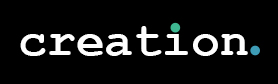 Presentation 4: Proposal

AEI Student Competition:

Reading School District Elementary School
Construction
Jenna Dumke
Jeff Sopinski

Structural
Patrick Zuza
Emily Wychock



Lighting/Electrical
Abby Kun
Amanda Small

Mechanical
Kristiana McMunn
Mike Hoffacker
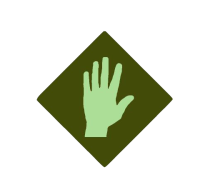 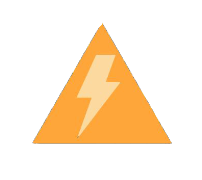 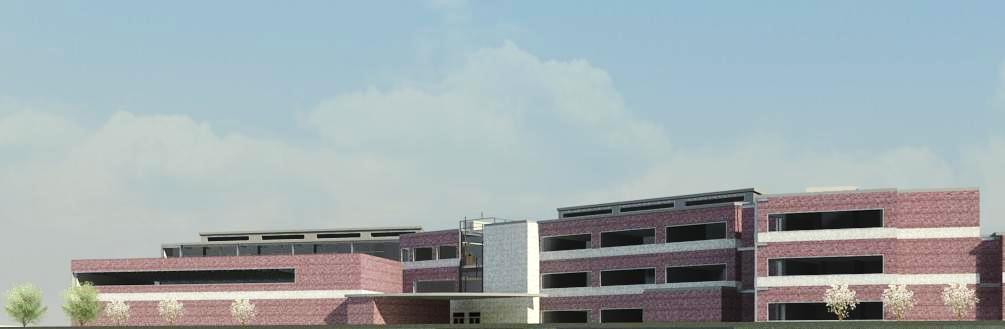 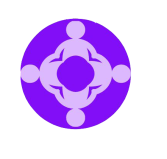 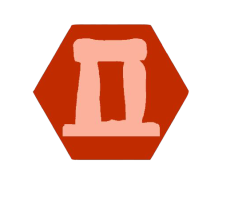 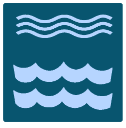 goals				BIM				schedule				site				packages				 renovation				 results
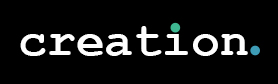 Results
Purpose & Team Goals
Results
Higher Attendance
Team Goal: To create an innovative, high-performance environment in a way that stimulates involvement in both education & the community.
Improved Teacher Satisfaction
Higher Test Scores
Functionality
Efficiency
Community
Safer Environment
LEED Certification
Lower Operational
 Costs
Median Construction Cost
Appeal
goals				BIM				schedule				site				packages				 renovation				 results
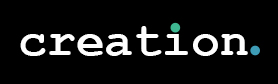 BIM Execution Plan
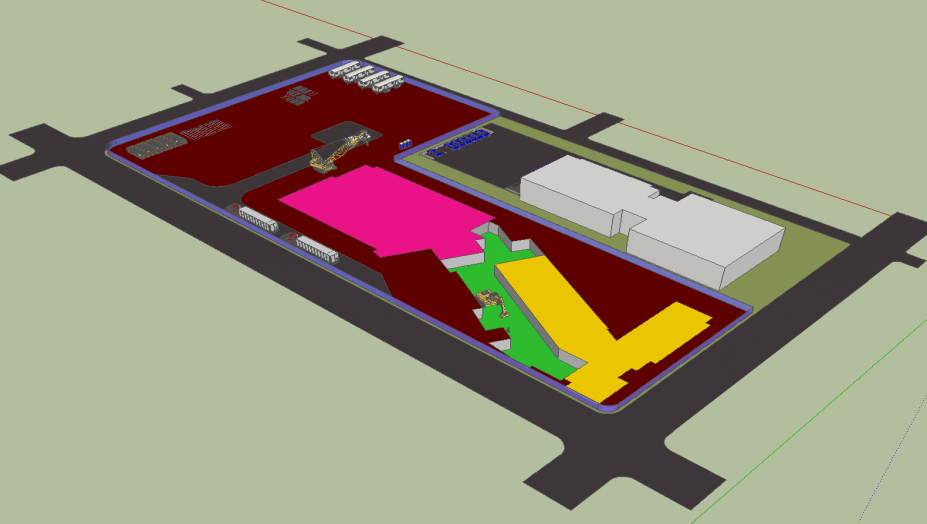 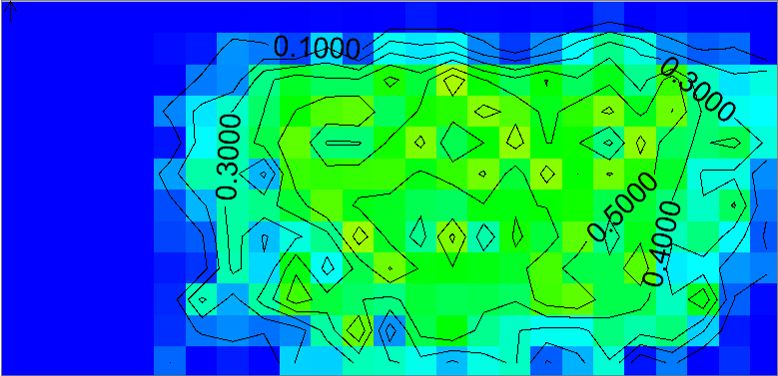 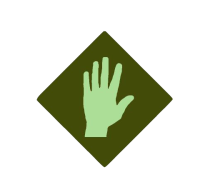 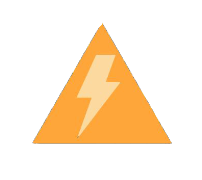 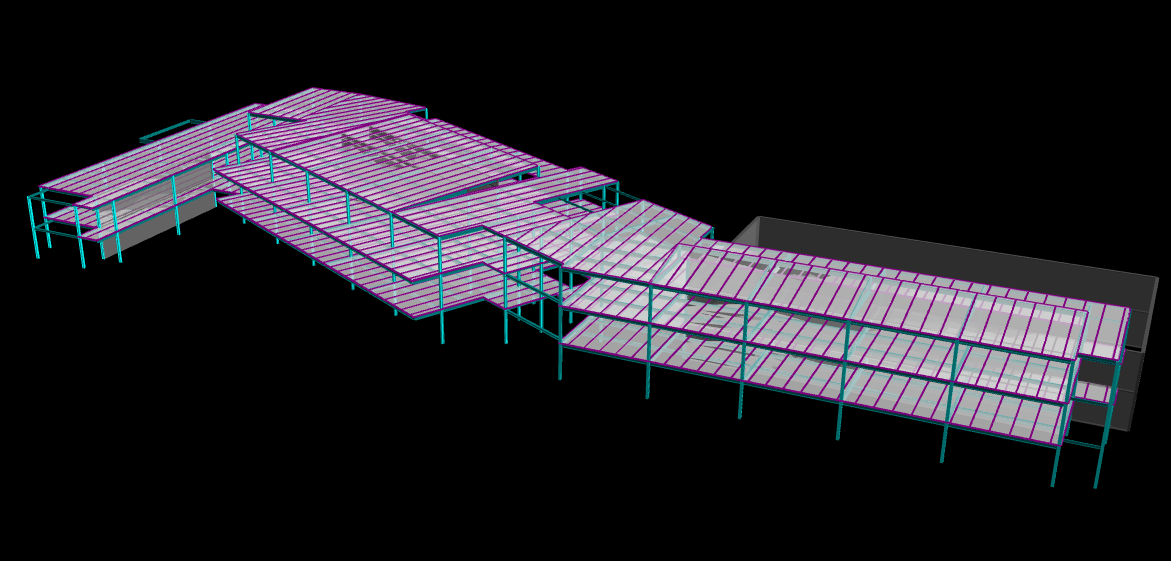 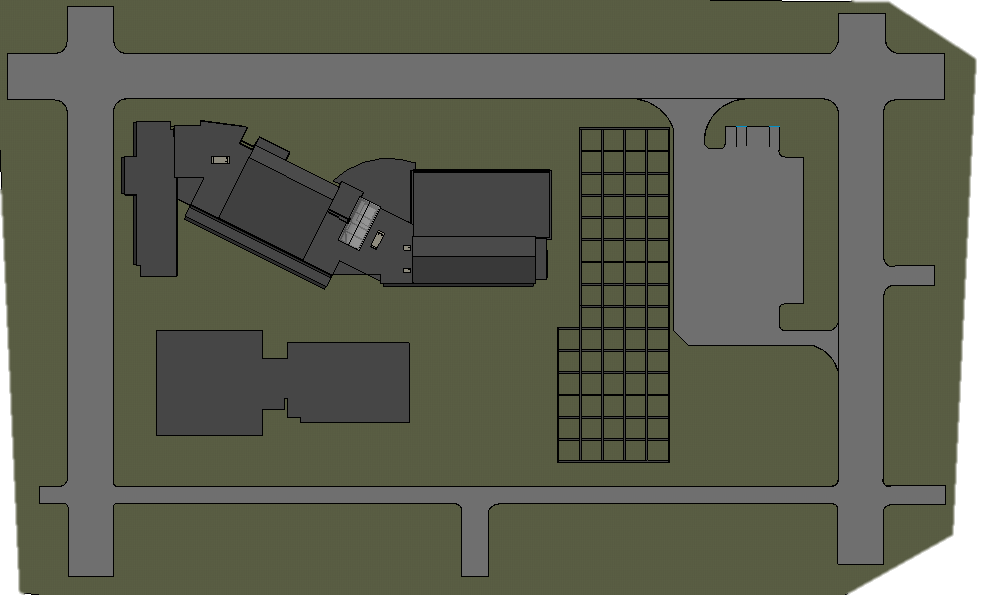 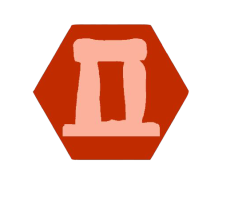 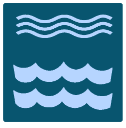 goals				BIM				schedule				site				packages				 renovation				 results
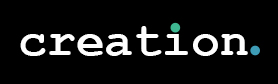 Production Schedule
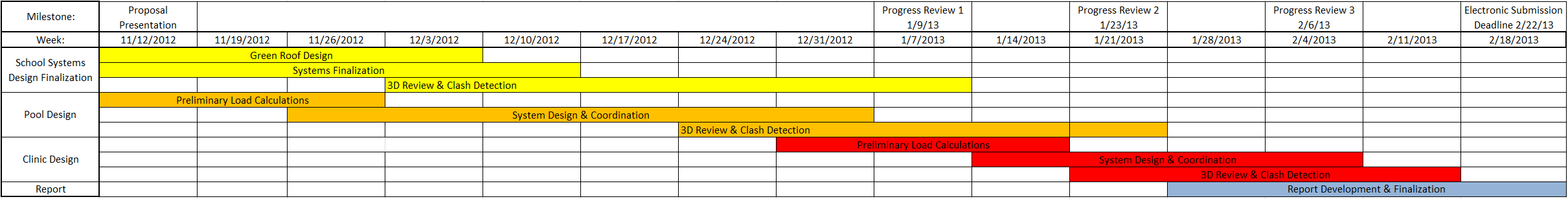 Winter
 Break
Progress Review 1
Progress Review 2
Progress Review 3
Proposal Presentation
goals				BIM				schedule				site				packages				 renovation				 results
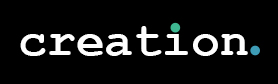 Master Plan
Proposed Plan
Our Plan
Design Considerations

Restricted Site
Renovation
Traffic Flow
Parking Accessibility
Geothermal Boring Location
Constructability
Site Lighting and Light Trespass
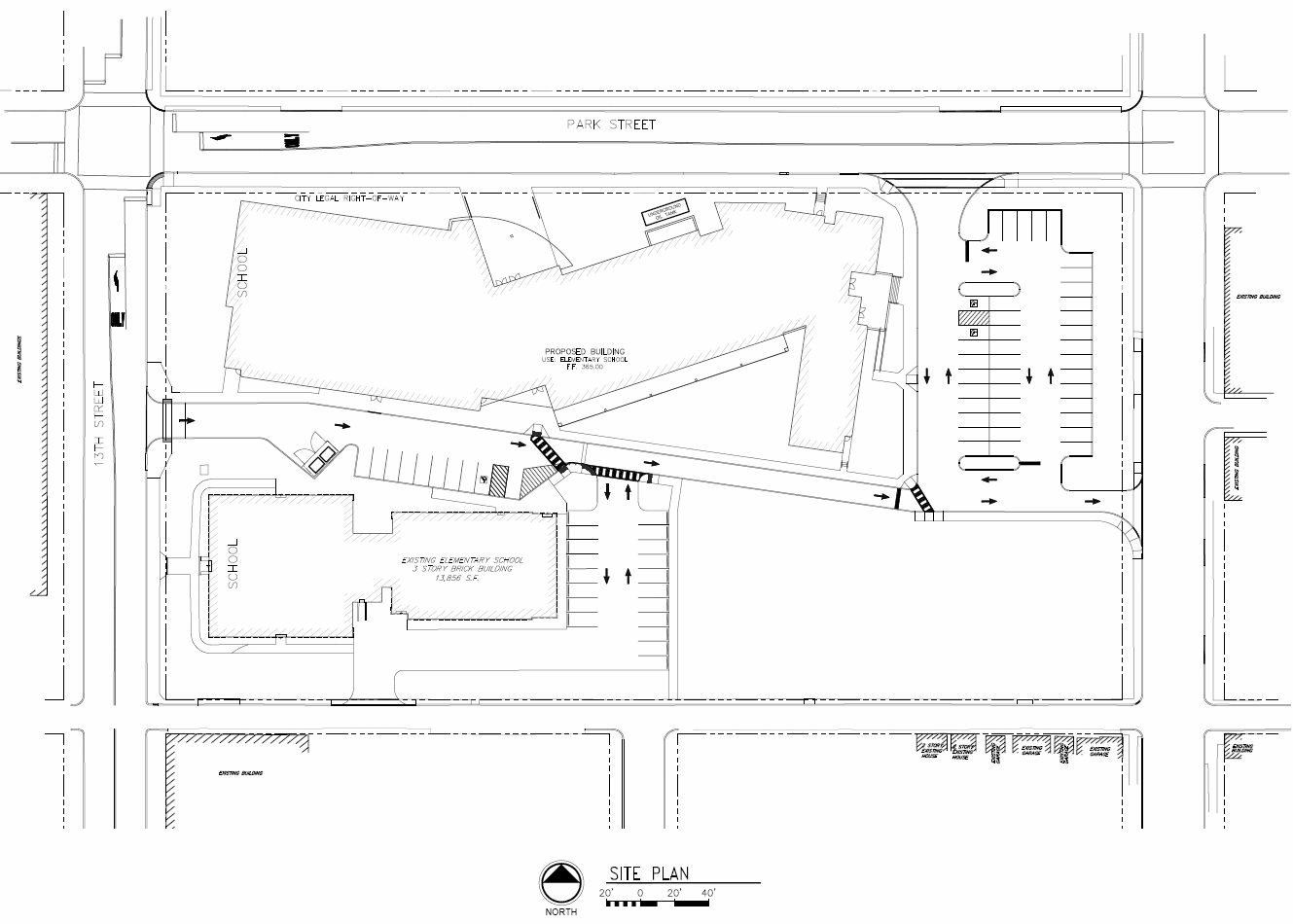 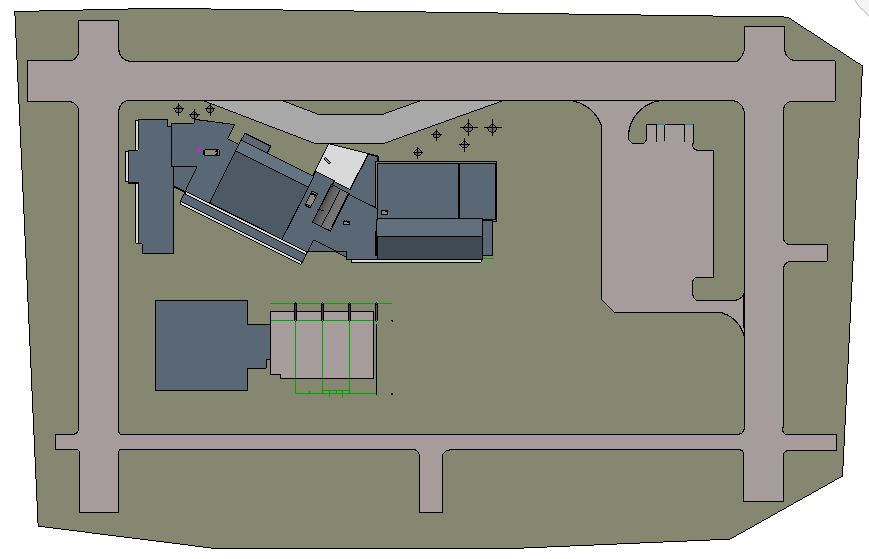 goals				BIM				schedule				site				packages				 renovation				 results
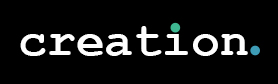 Enclosure
create a functional barrier from exterior elements while maintaining aesthetic appeal & interior comfort.
[Speaker Notes: Design Considerations:
-]
goals				BIM				schedule				site				packages				 renovation				 results
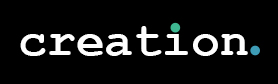 Enclosure
WALL DESIGN GOALSTo achieve our target U-value, while minimizing costs and optimizing energy efficiency and constructability.WALL DESIGN CRITERIAASHRAE 90.1 Required U-value = 0.069ASHRAE 50% energy savings recommended U-value = 0.037

RESULTSOUR WALL: U-Value = 0.383
CONSTRUCTABILITY
Two concrete wythes separated by insulation
Lightweight = larger panel sizes, smaller structural frame
Less crane picks, faster installation
Local fabricator within 20 miles = fast deliveries, low delivery costs
$27 per SF 
$1,102,300.00
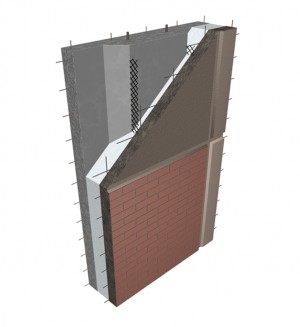 create a functional barrier from exterior elements while maintaining aesthetic appeal & interior comfort.
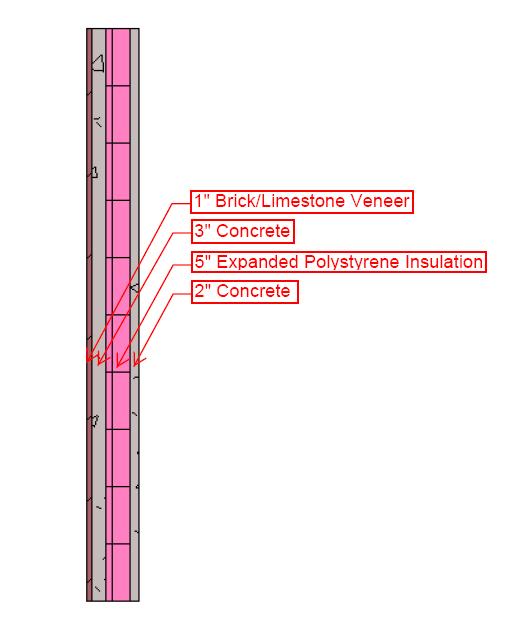 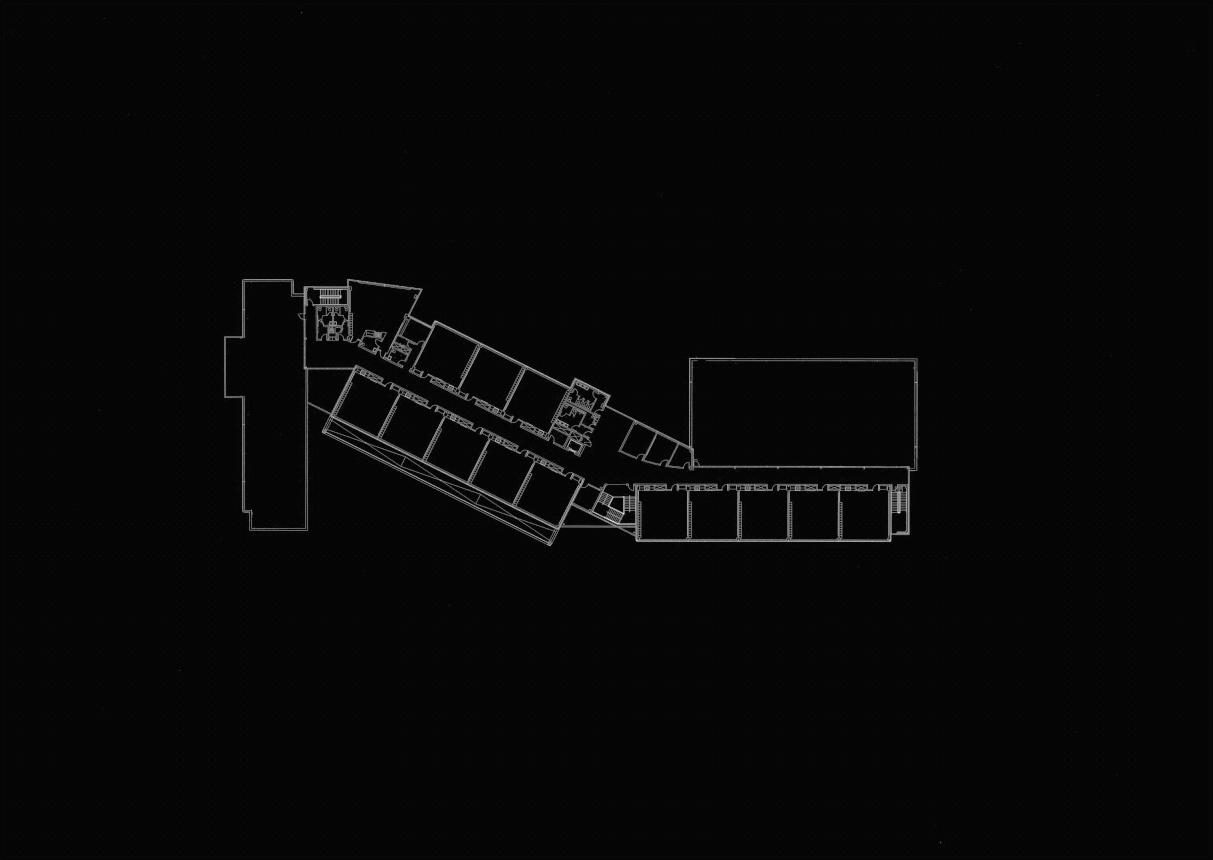 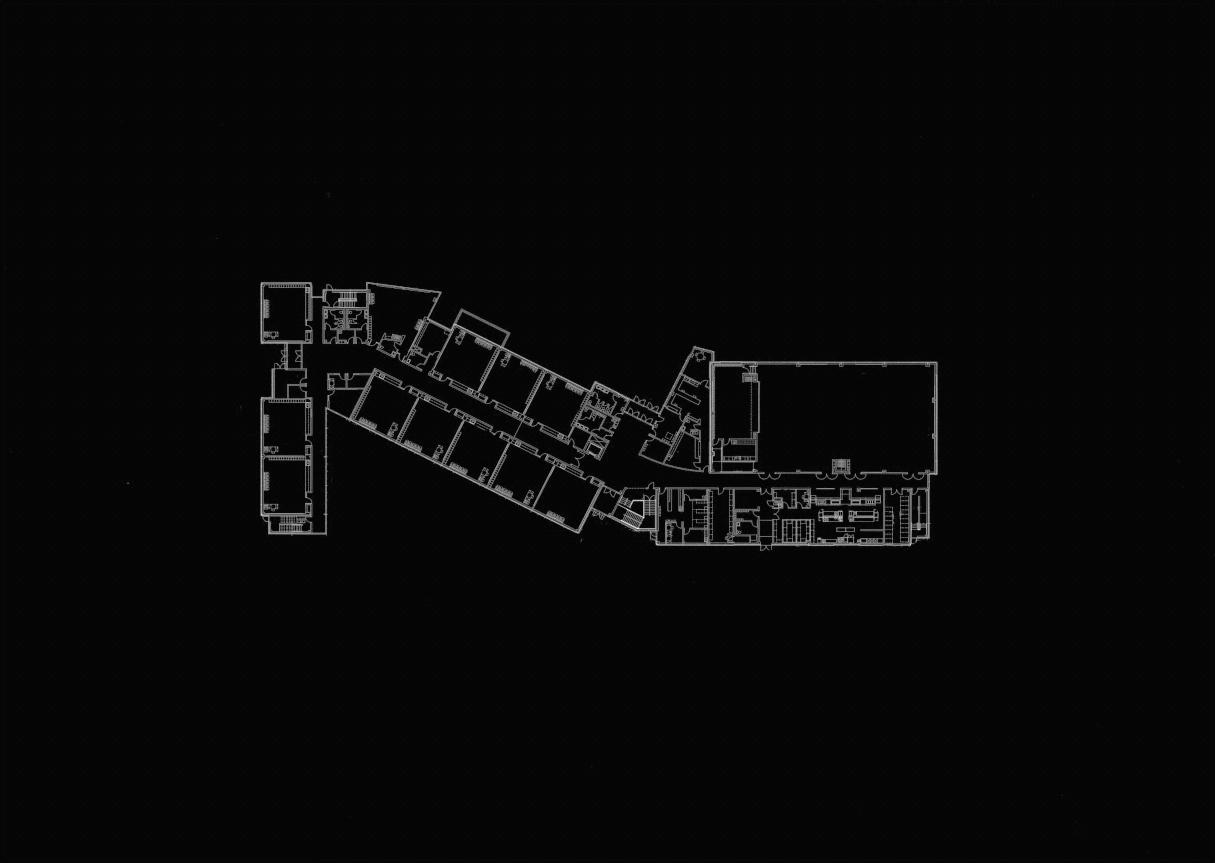 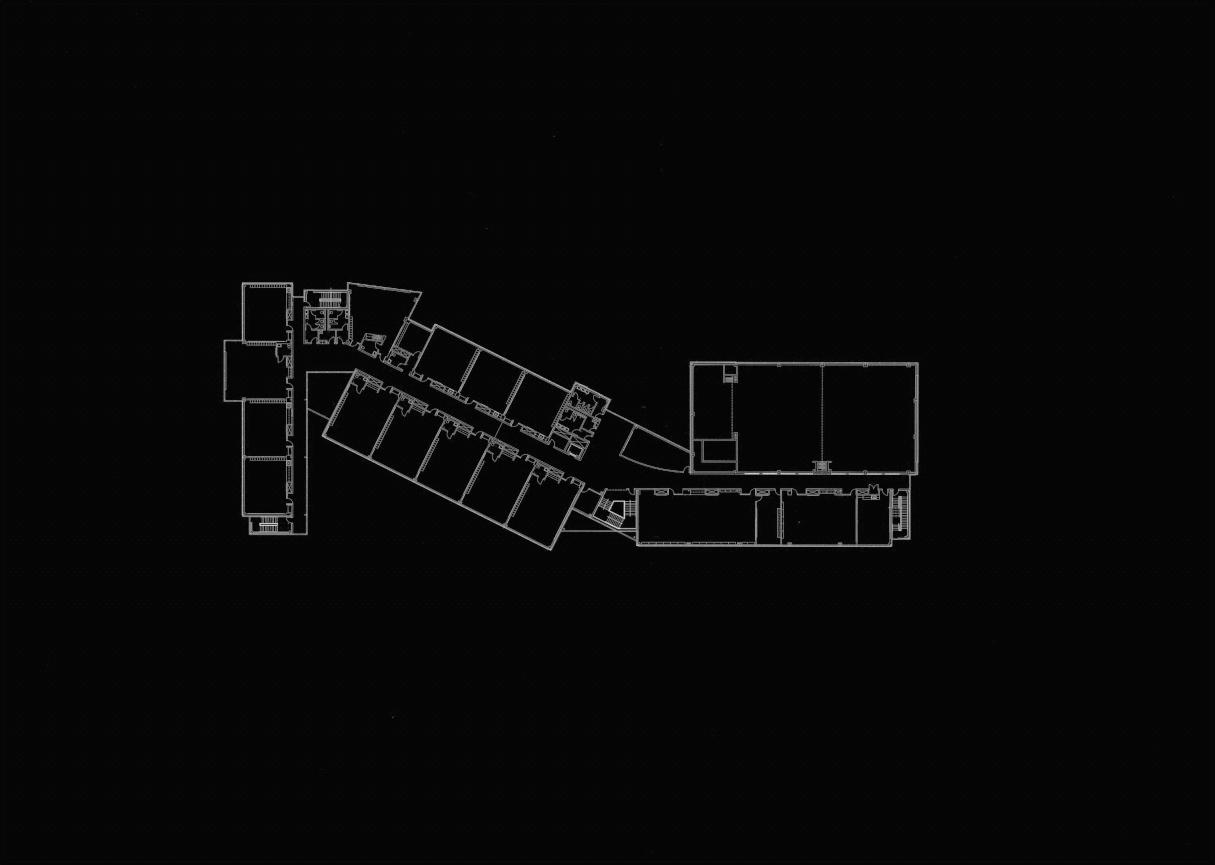 [Speaker Notes: Design Considerations:
-]
goals				BIM				schedule				site				packages				 renovation				 results
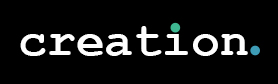 Enclosure
RESULTS
Our Window: U-Value = 0.54, SHGC = 0.4, VT = 0.6
         Window to Wall Ratio = 29.5%
FENESTRATION DESIGN GOALSTo maximize the amount of natural daylight in the classroom spaces, while minimizing the cost of construction and optimizing energy savings.FENESTRATION DESIGN CRITERIAASHRAE 90.1 Requirements: U-Value = 0.55, SHGC = 0.4,ASHRAE 50% Energy savings recommendation: U-value = 0.45, SHGC = 0.5, VT = 0.63
Window to Wall Ratio < 40%
create a functional barrier from exterior elements while maintaining aesthetic appeal & interior comfort.
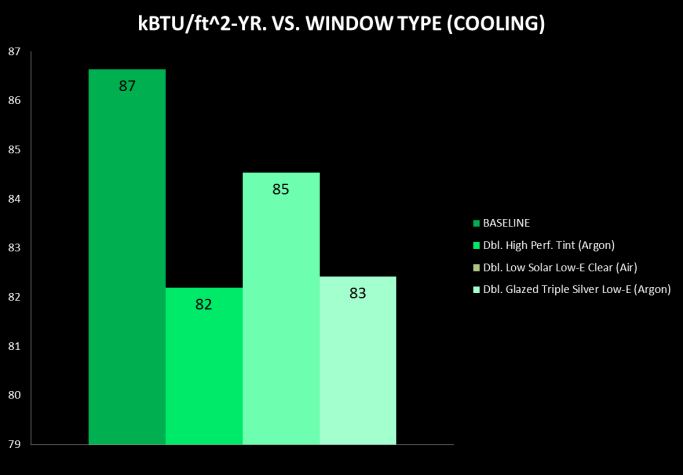 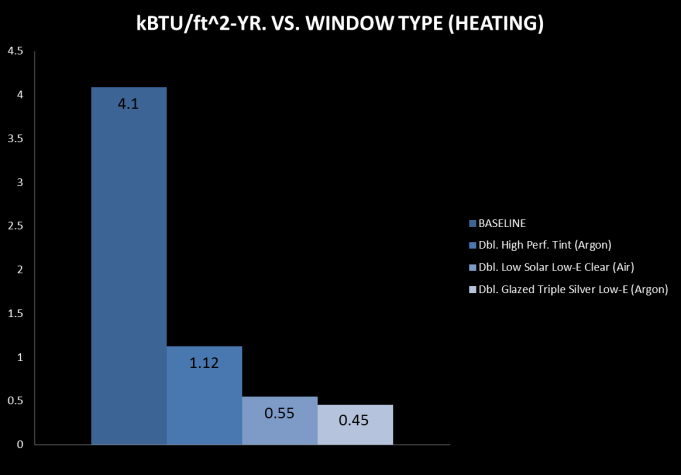 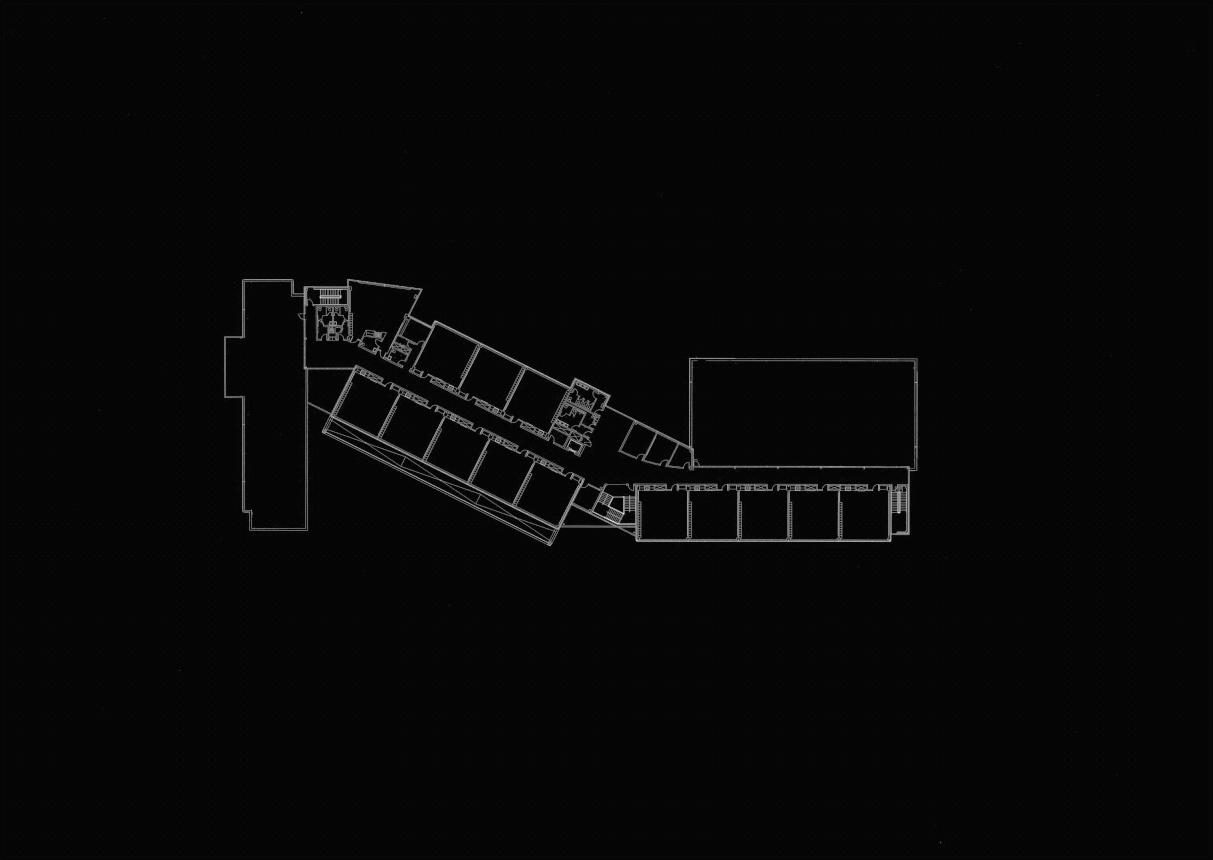 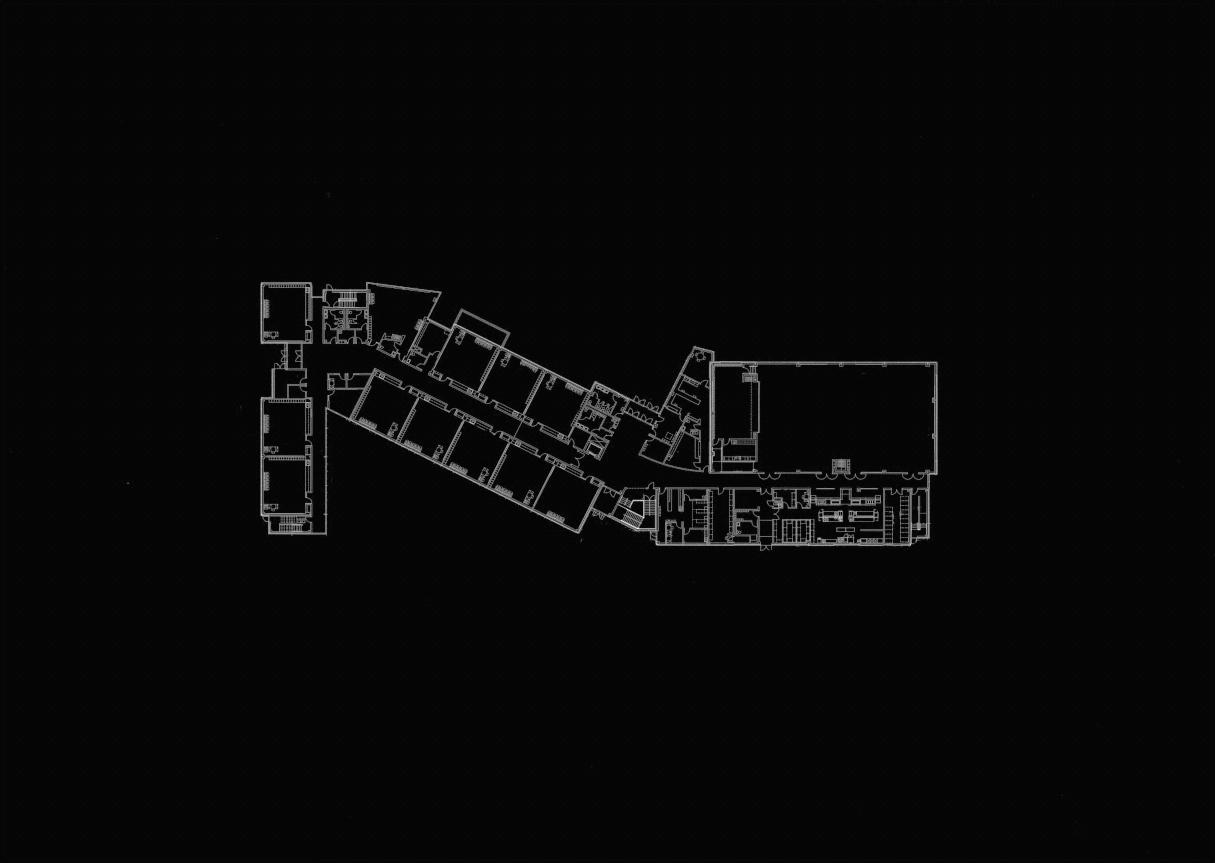 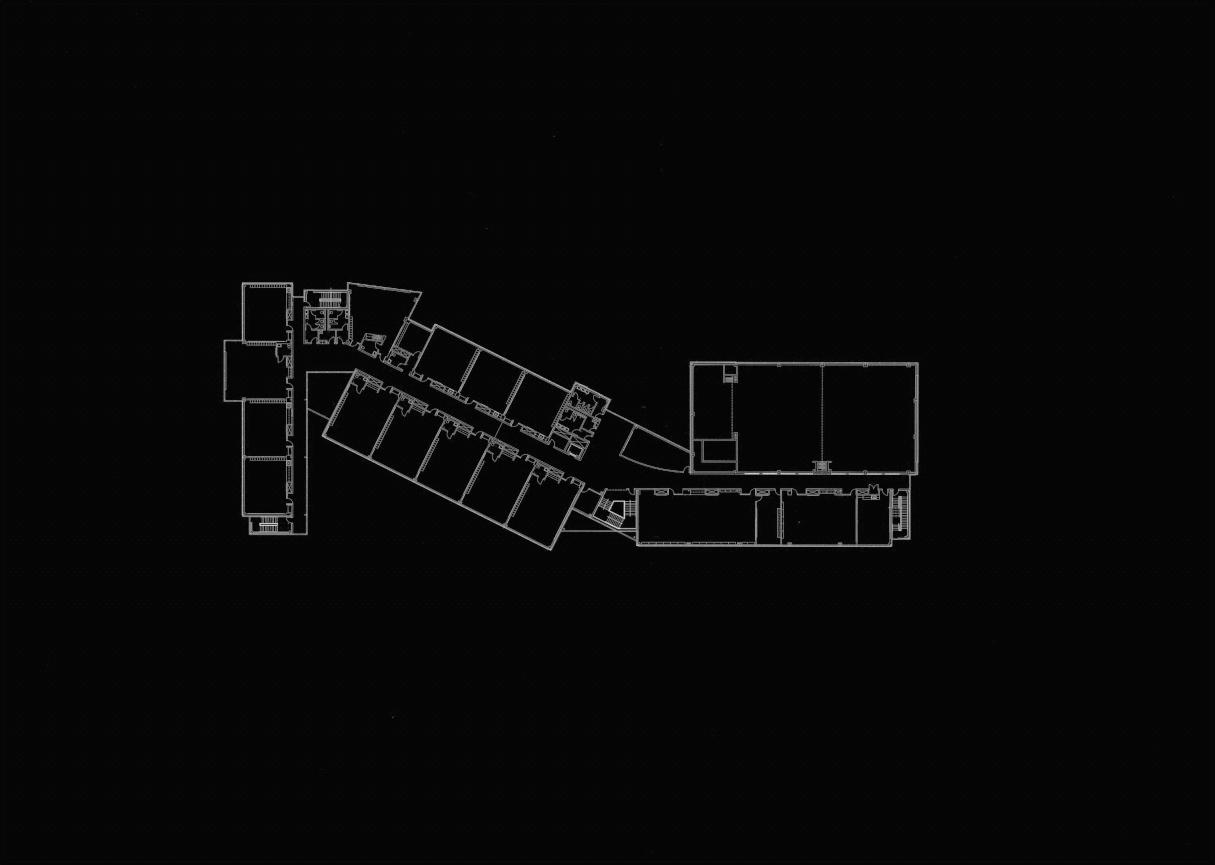 goals				BIM				schedule				site				packages				 renovation				 results
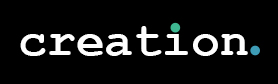 Enclosure
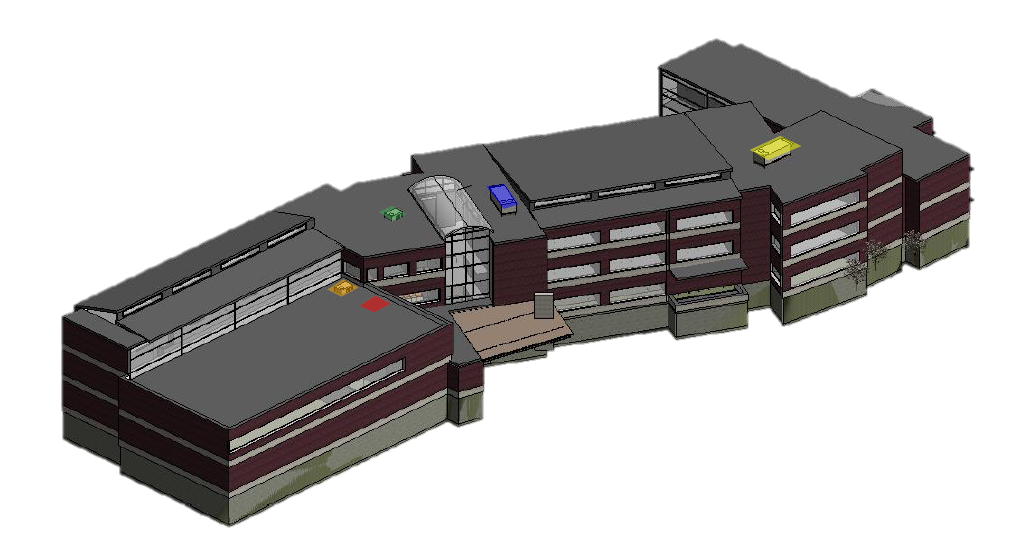 Clerestory
Light Shelf and Clerestory Layout
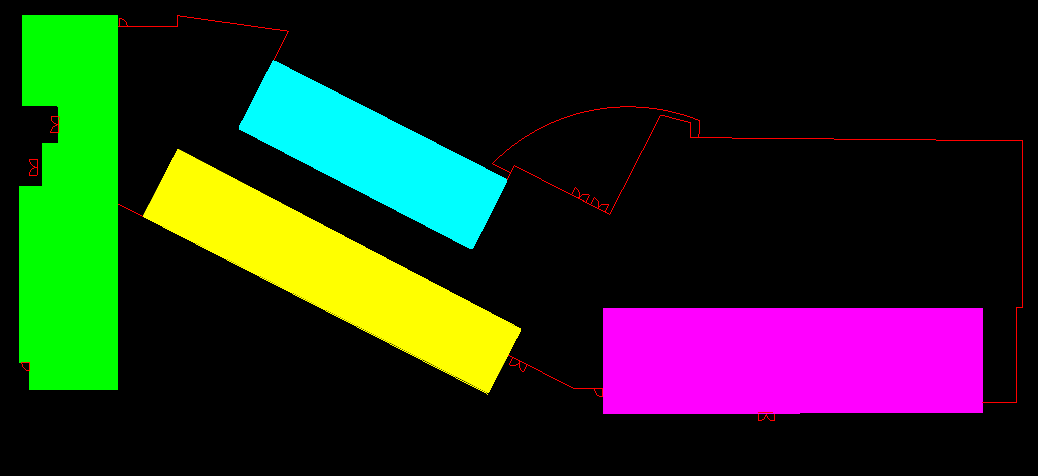 4
create a functional barrier from exterior elements while maintaining aesthetic appeal & interior comfort.
1
2
3
3
5
ZONE 1
ZONE 3
ZONE 2
Curtain Walls
ZONE 5
ZONE 4
Lightshelf
Clerestory & Lightshelf
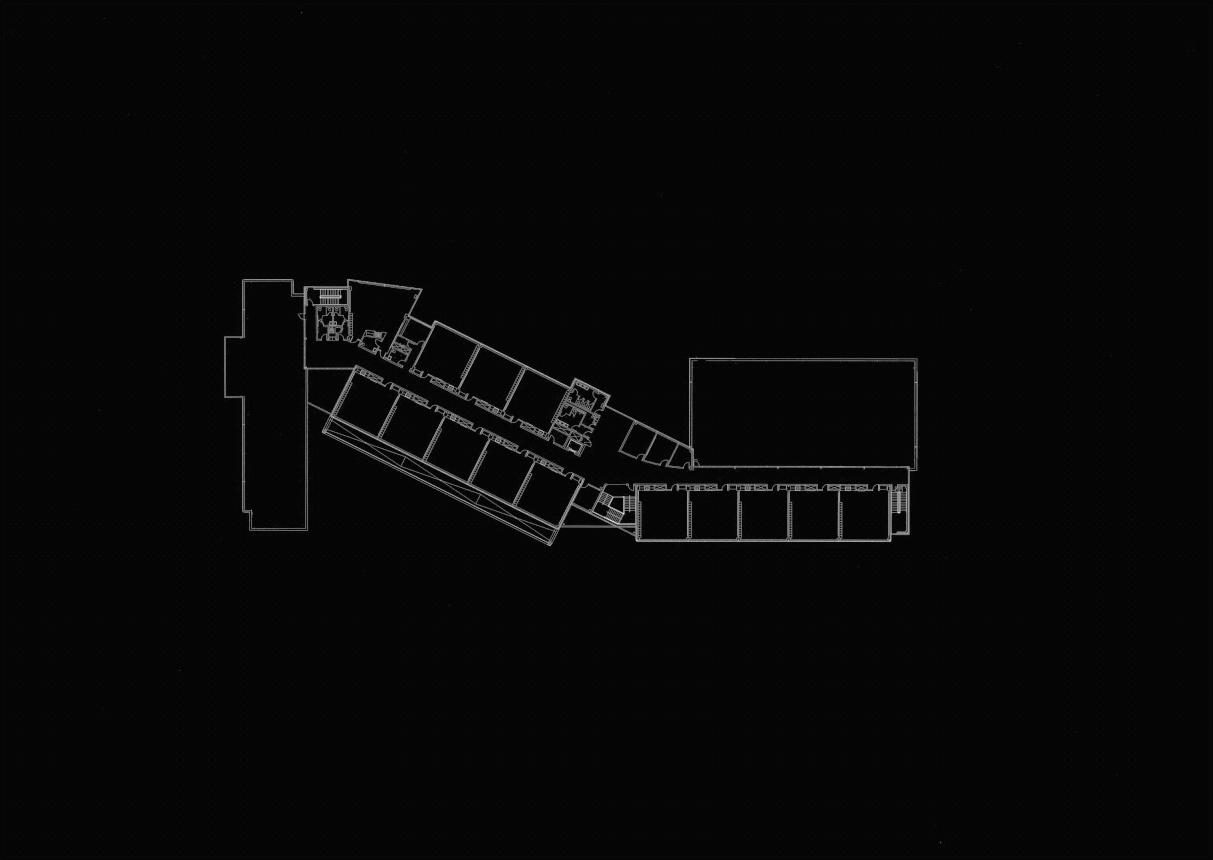 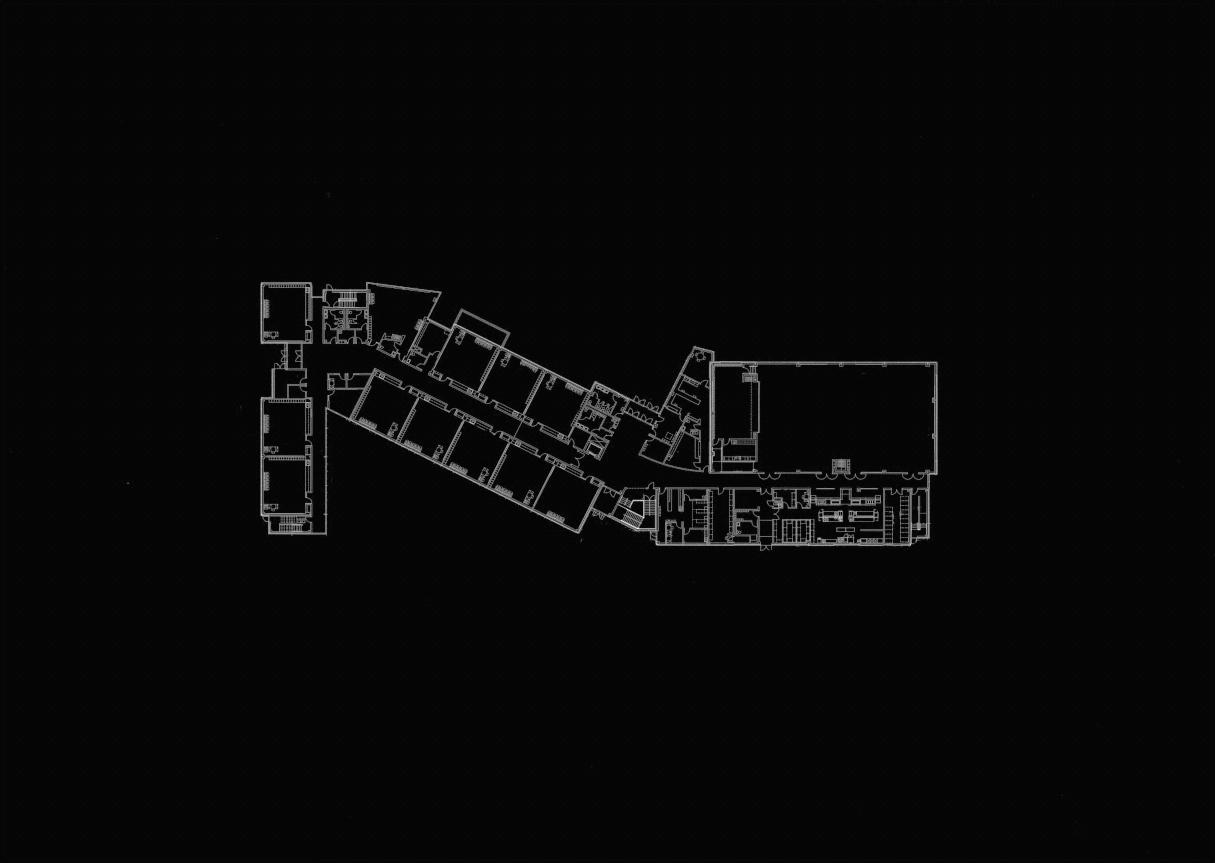 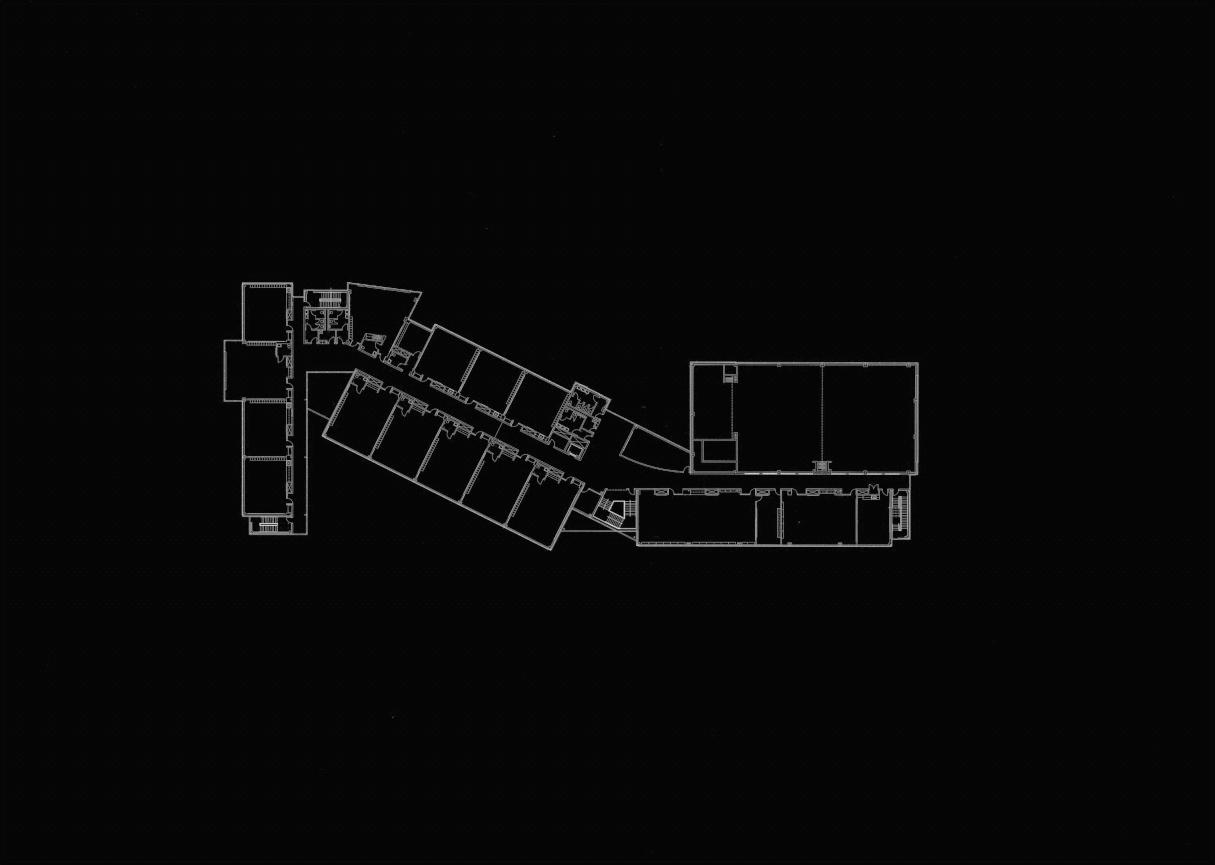 goals				BIM				schedule				site				packages				 renovation				 results
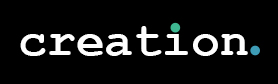 Enclosure
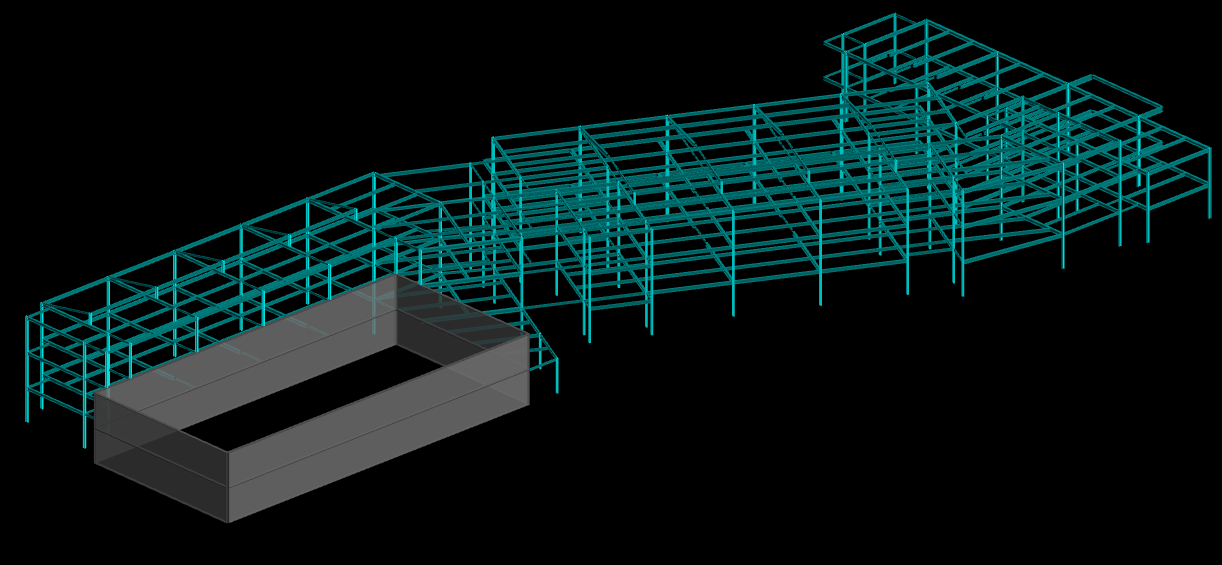 Clerestory
Light Shelf and Clerestory Layout
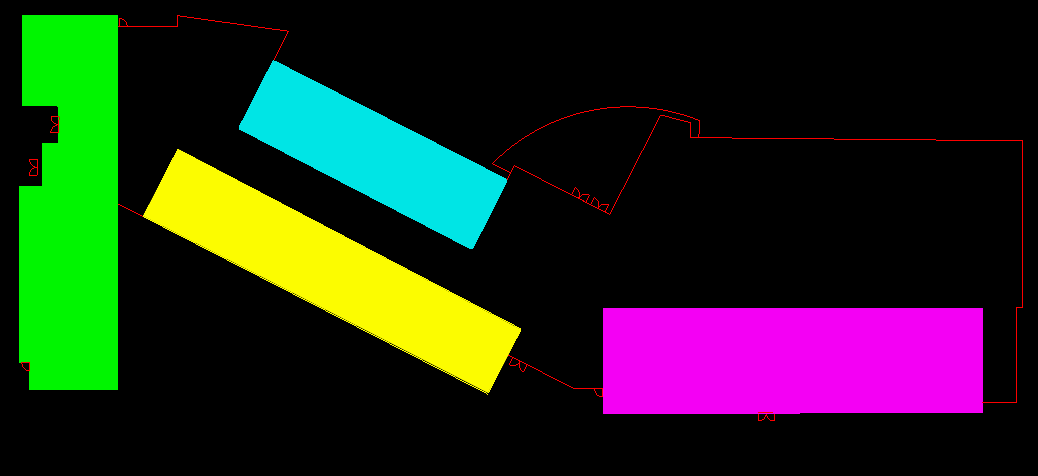 4
create a functional barrier from exterior elements while maintaining aesthetic appeal & interior comfort.
1
2
3
3
5
Panels attached to steel frame
Bay spacing to accommodate desired window area
Curtain Walls
Lightshelf
Clerestory & Lightshelf
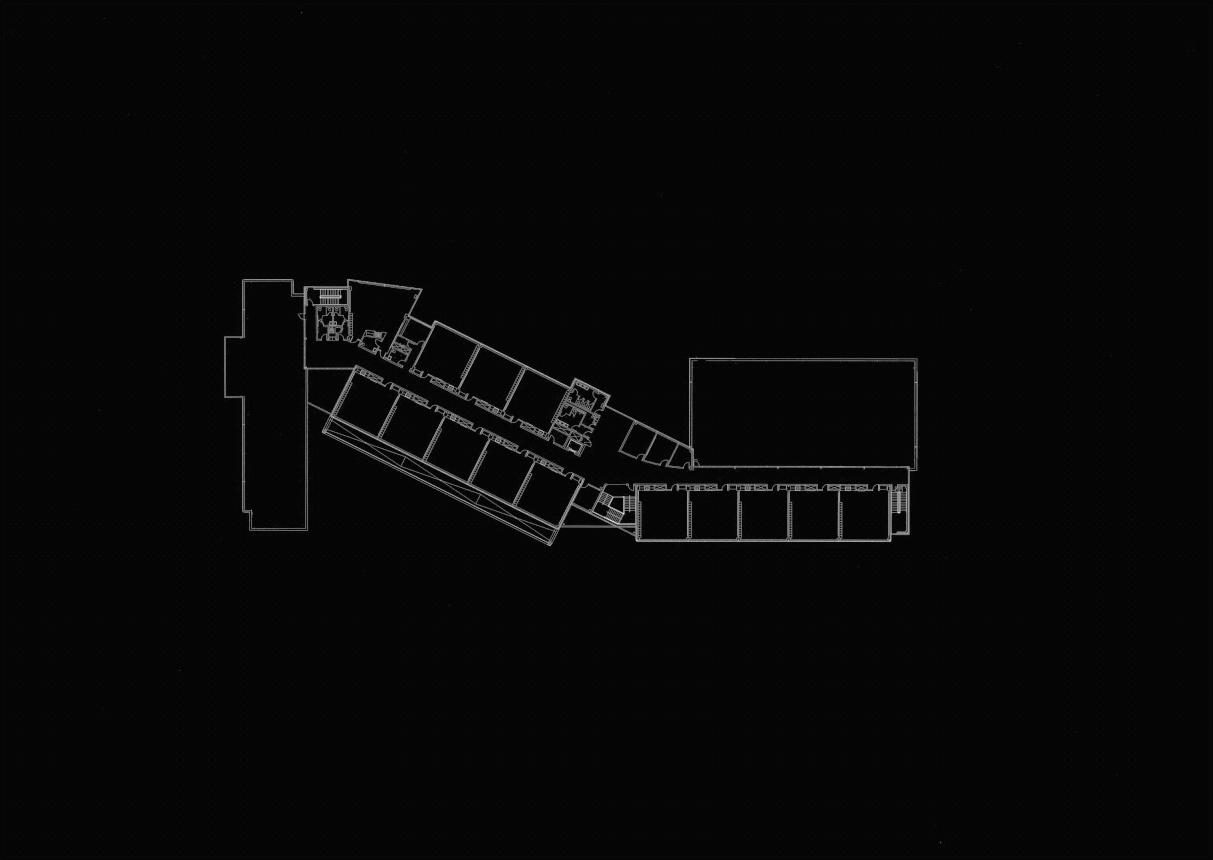 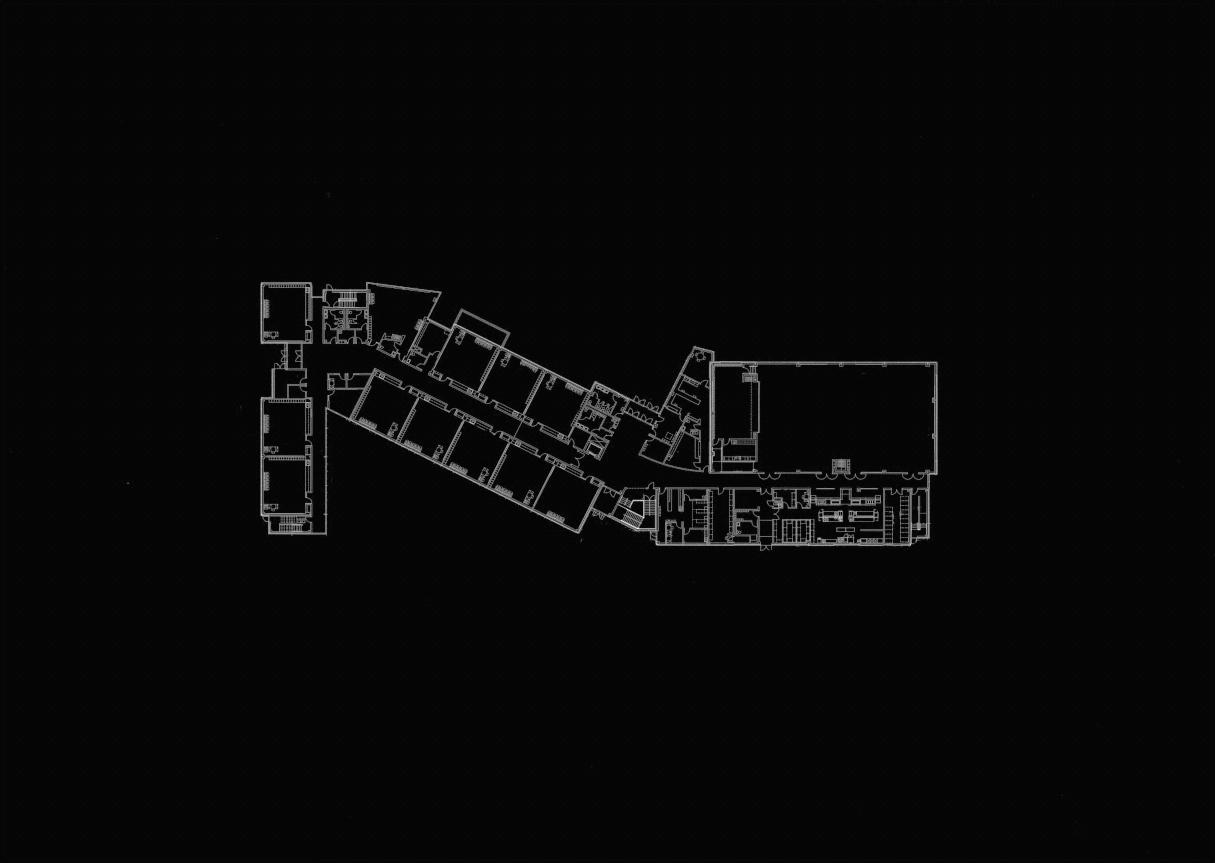 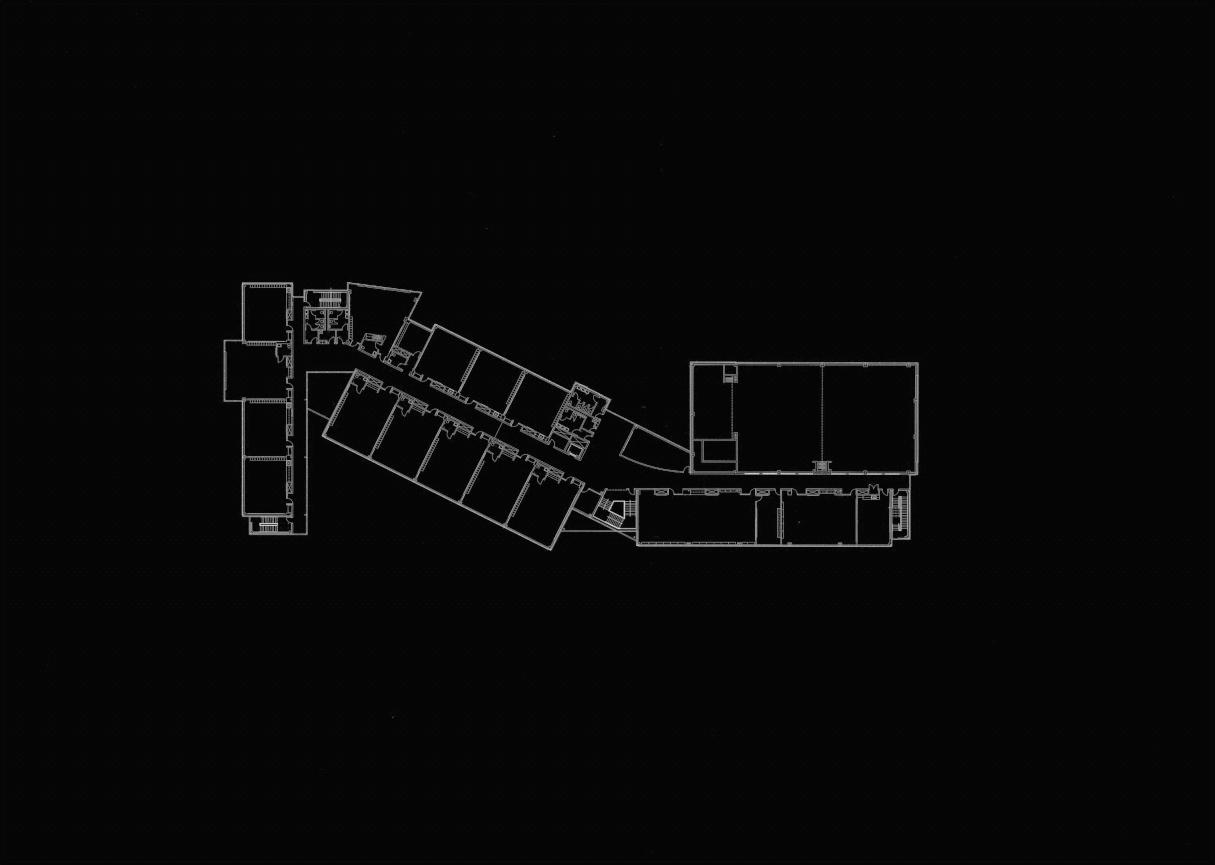 goals				BIM				schedule				site				packages				 renovation				 results
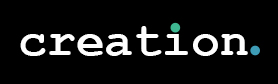 Enclosure
ROOF DESIGN GOALSTo achieve our target U-value, while minimizing additional structure costs and optimizing energy efficiency and constructability.ROOF DESIGN CRITERIAASHRAE 90.1 U-value = 0.048 with insulation entirely above deck, c.i.ASHRAE 50% energy savings recommended U-value = 0.0333 with c.i
Green Roof Analysis
CONSTRUCTABILITY
Lightweight system
Minimal maintenance
Retains rainwater during droughts
Open joint assembly
Access to substrate
Green Roof Depth: 4”

Compared to a dark roof :
Electrical:			3179.2 kWh	
Total Energy Cost Savings:	$407.40	

Compared to a white roof :
Electrical:			1707.7 kWh
Total Energy Cost Savings:	$288.79
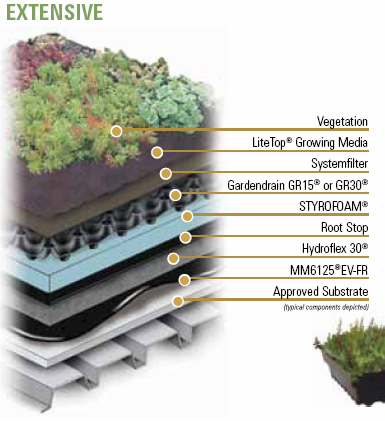 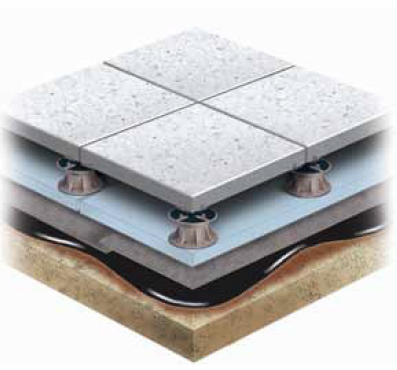 RESULTSOur Roof: U-value = 0.0333
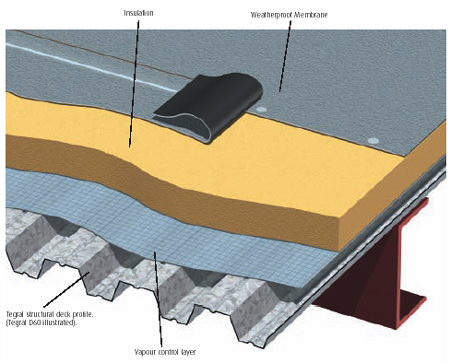 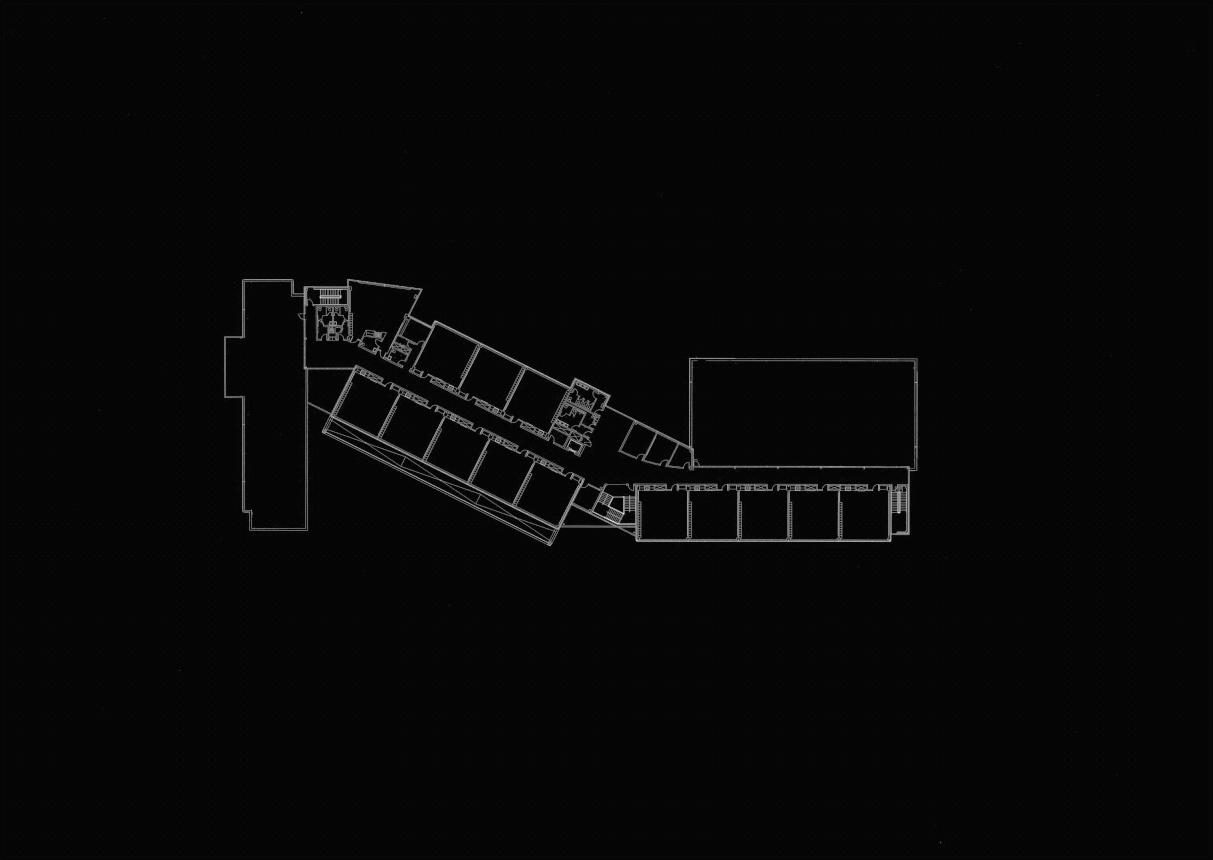 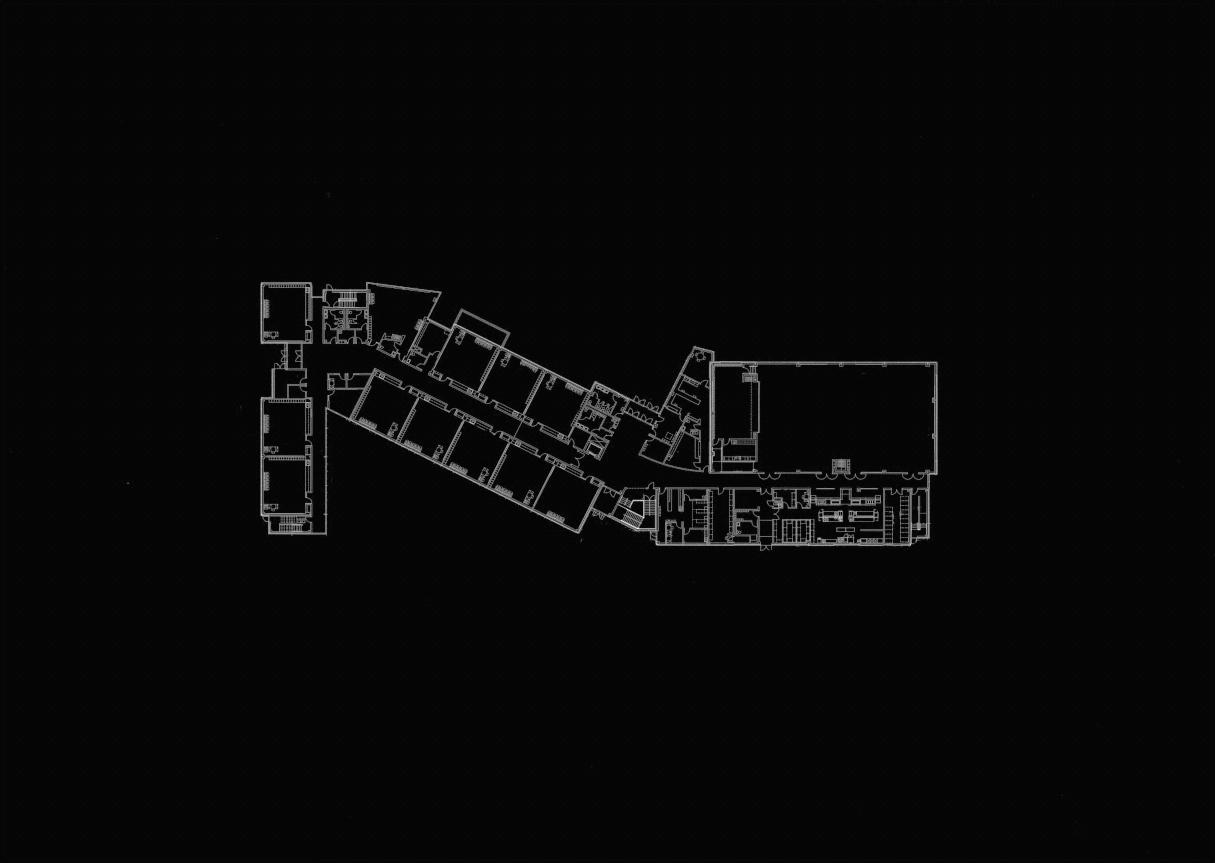 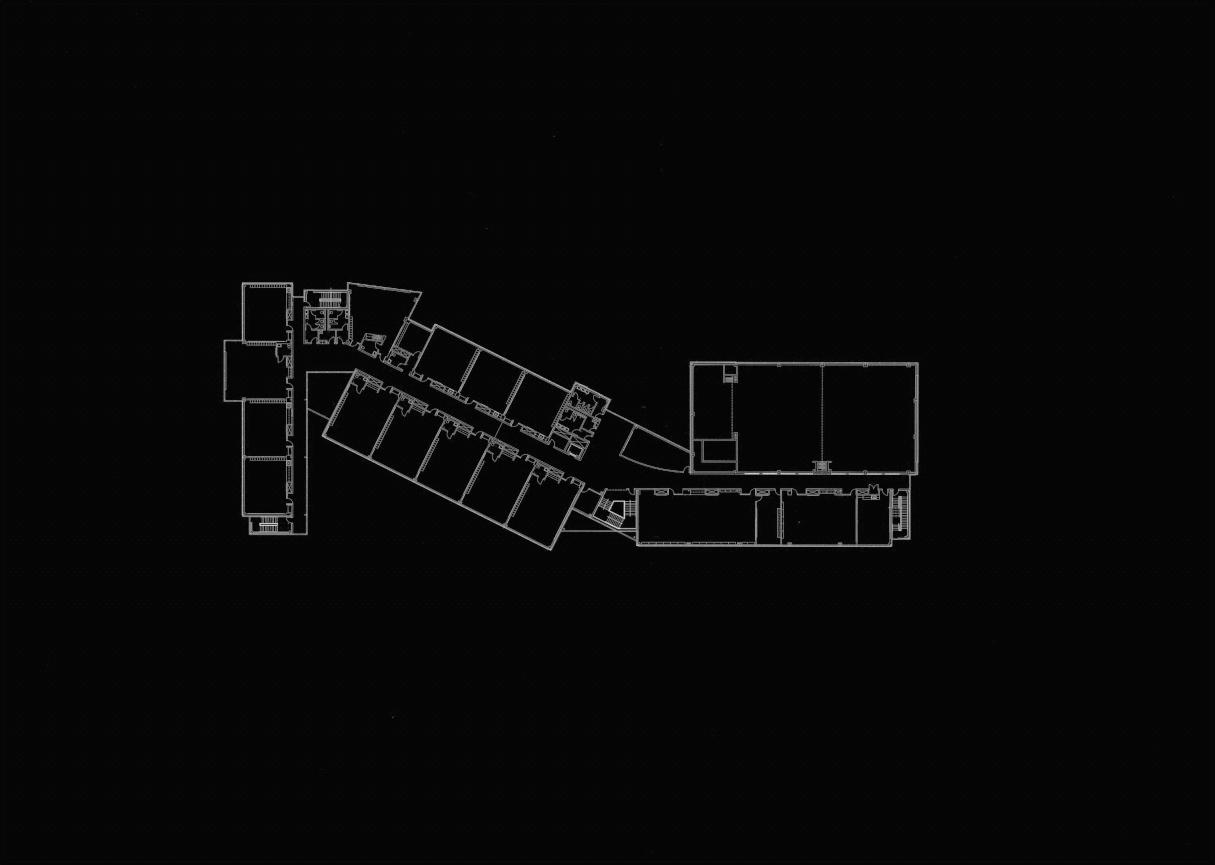 goals				BIM				schedule				site				packages				 renovation				 results
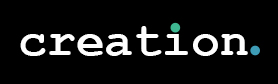 Enclosure
ENTIRE ENCLOSURE ENERGY SAVINGS
Results
WALL:		U-Value = 0.383
ROOF:		U-value = 0.033
WINDOW:	U-Value = 0.540, SHGC = 0.4, VT = 0.6
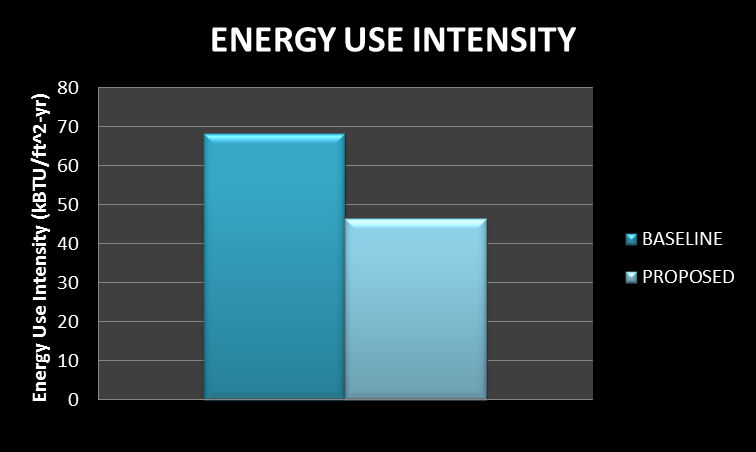 create a functional barrier from exterior elements while maintaining aesthetic appeal & interior comfort.
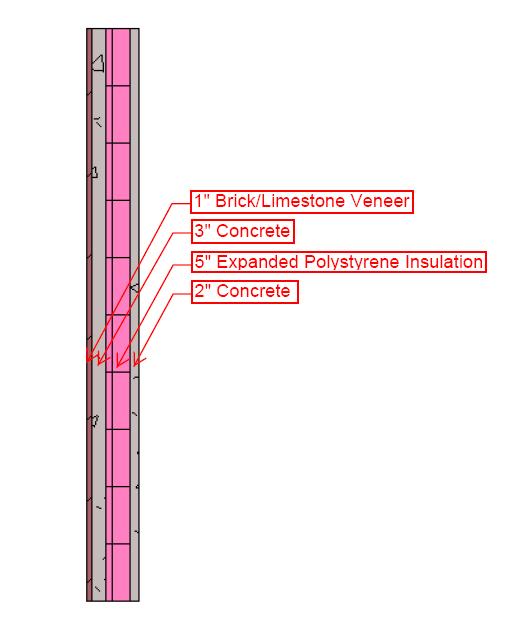 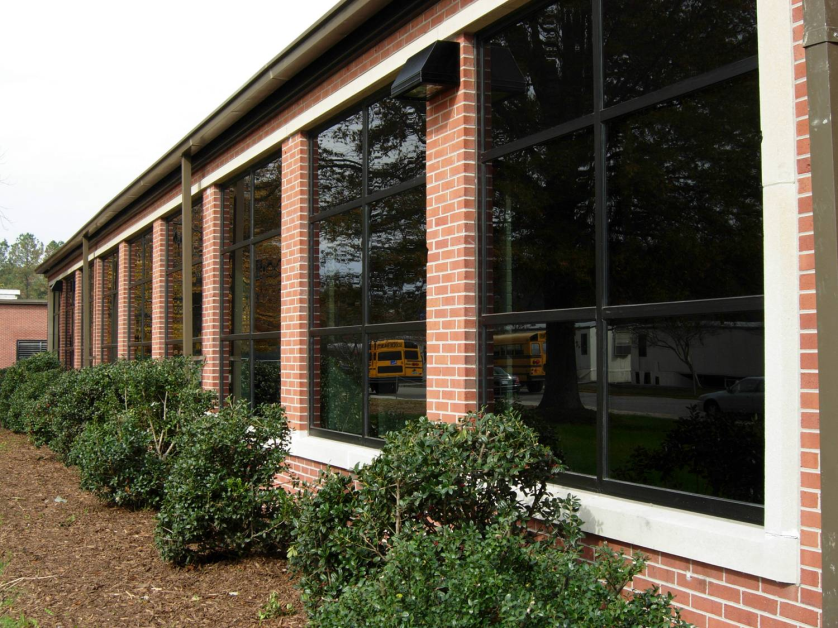 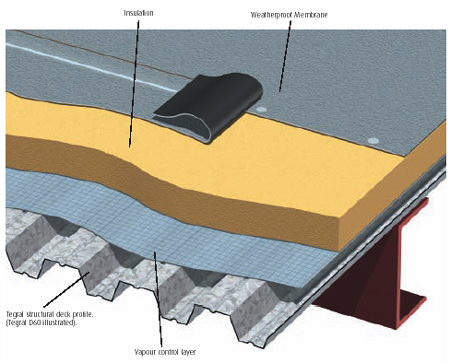 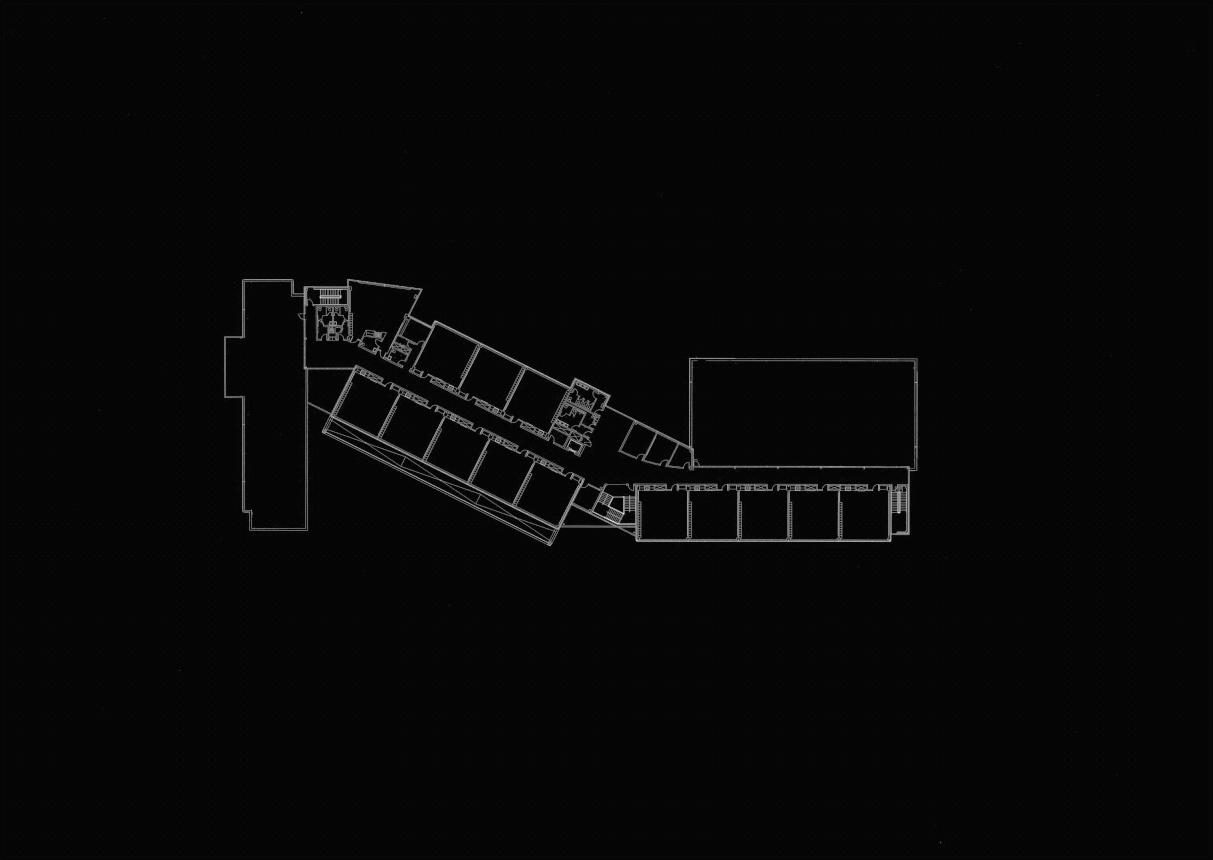 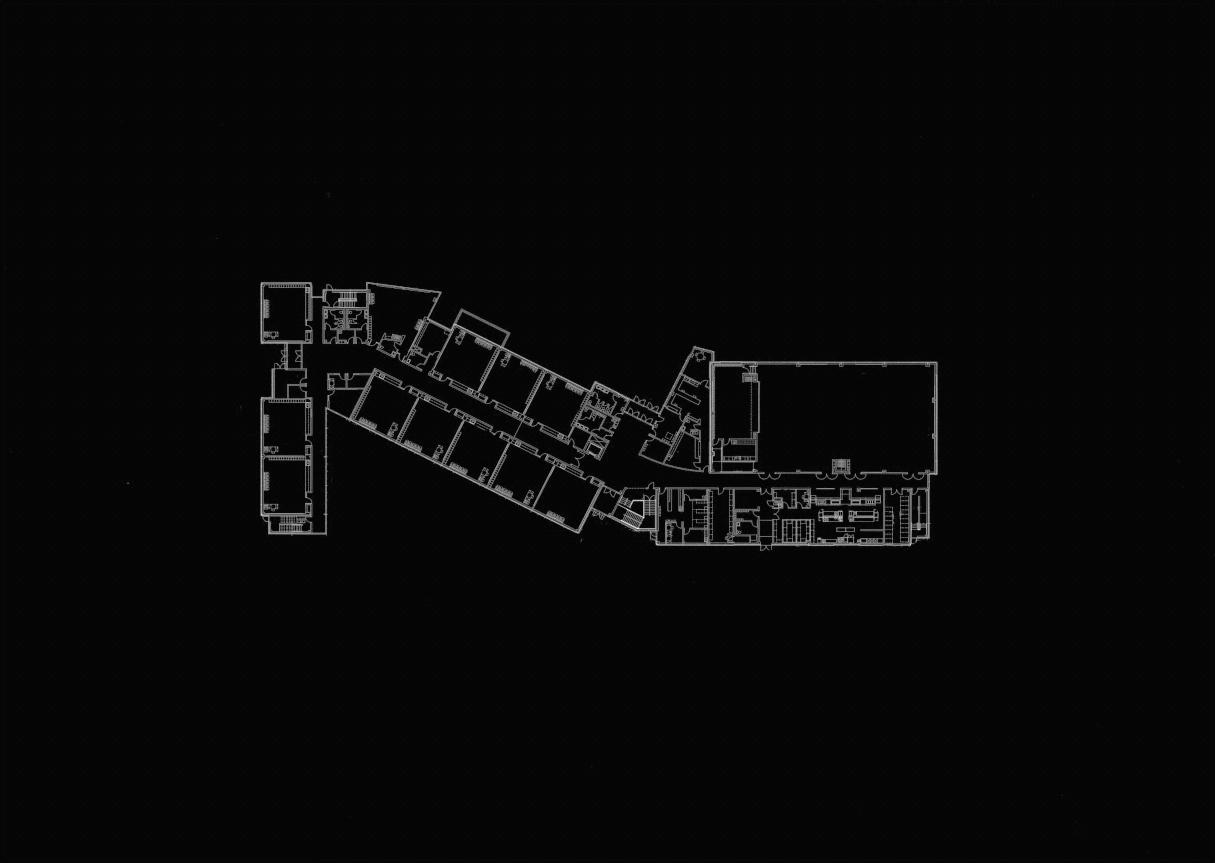 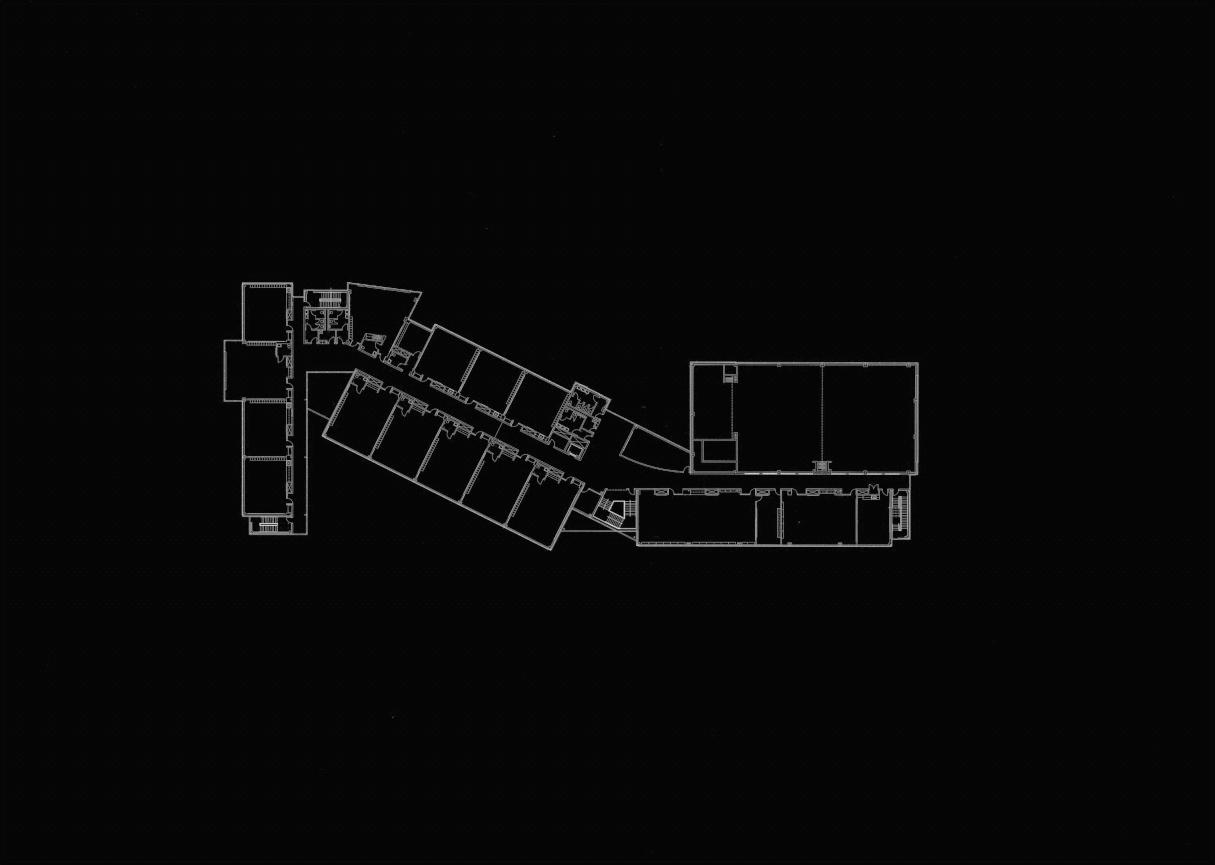 Reduced energy use intensity by 22 kBTU/ft^2-yr
(represents all selected enclosure materials with a ground source heat pump system)
goals				BIM				schedule				site				packages				 renovation				 results
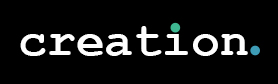 Atrium
create an attractive & secure entrance to welcome students, faculty, and guests.
[Speaker Notes: Design Considerations
-optimum daylight while keeping mechanical loads reasonable
-architecture
-access to spaces]
goals				BIM				schedule				site				packages				 renovation				 results
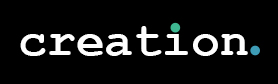 Atrium
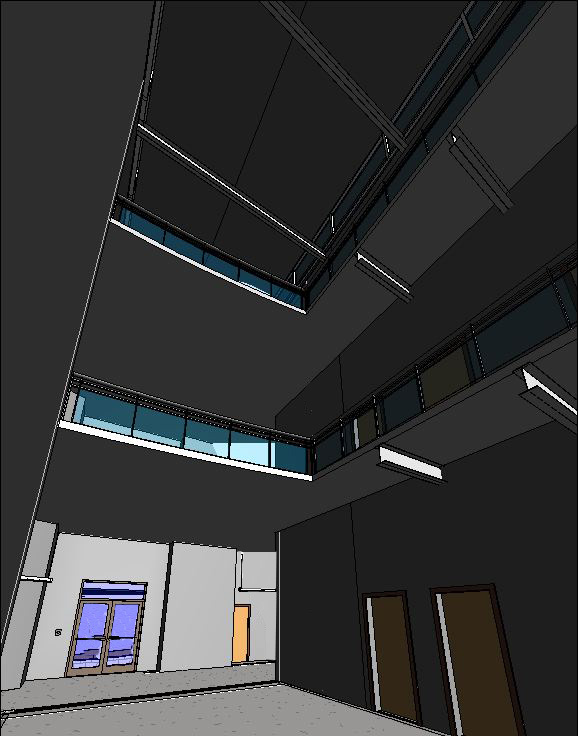 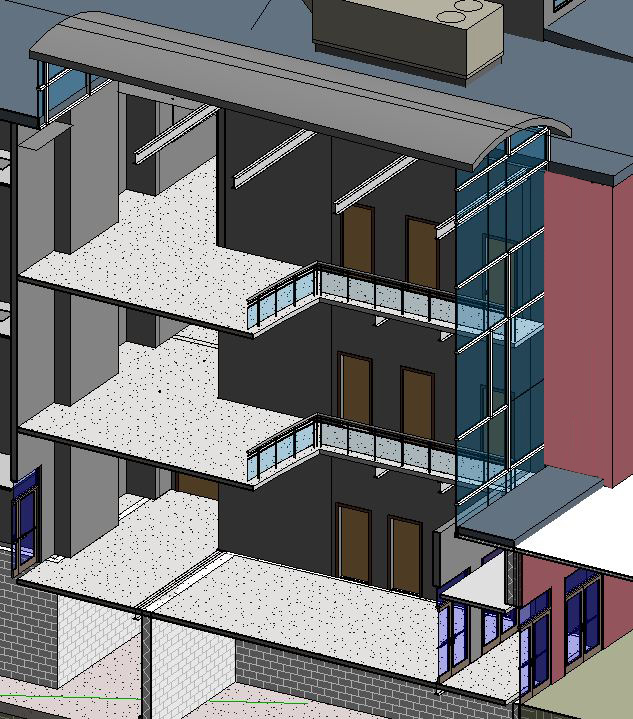 DESIGN CONSIDERATIONS
Mechanical loads
Glass – high solar loads
Air must be supplied for all three floors
Glare
Diffuse Daylighting
Light Levels
Safety
create an attractive & secure entrance to welcome students, faculty, and guests.
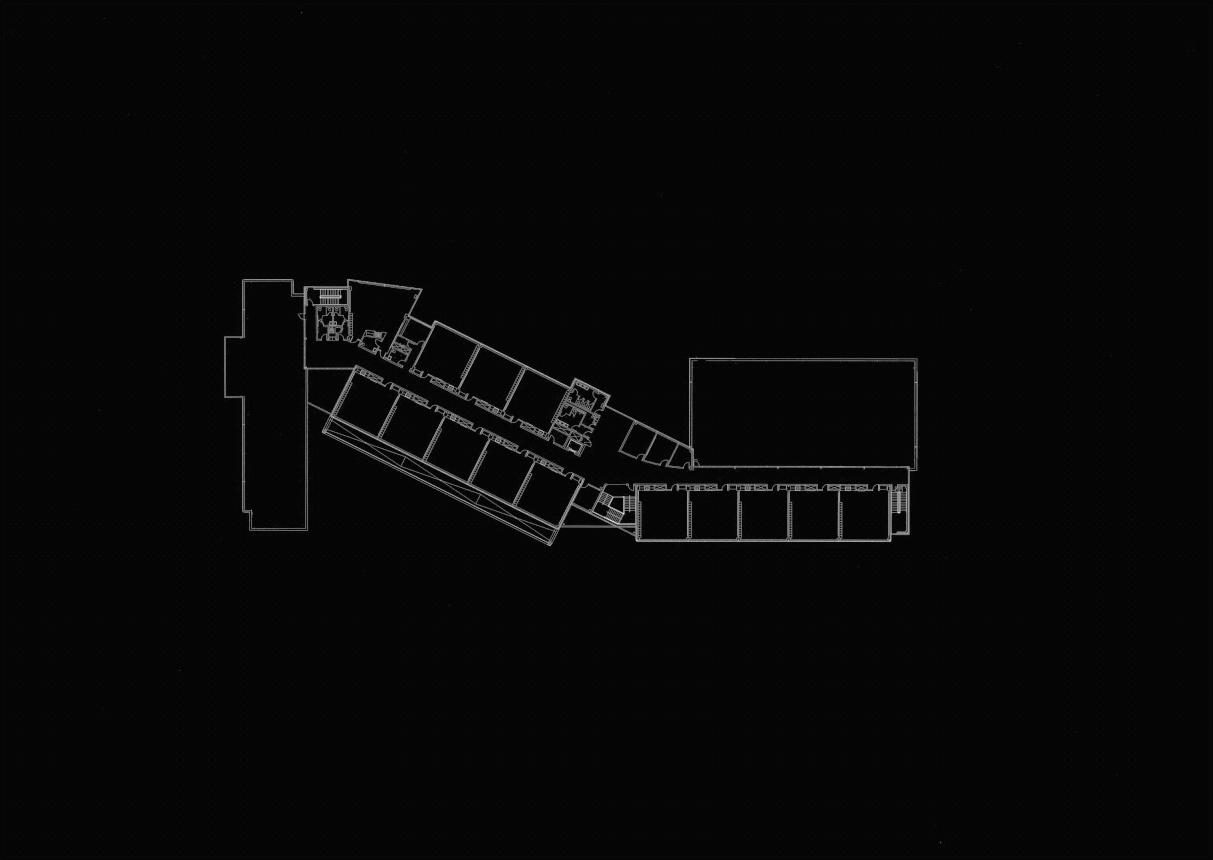 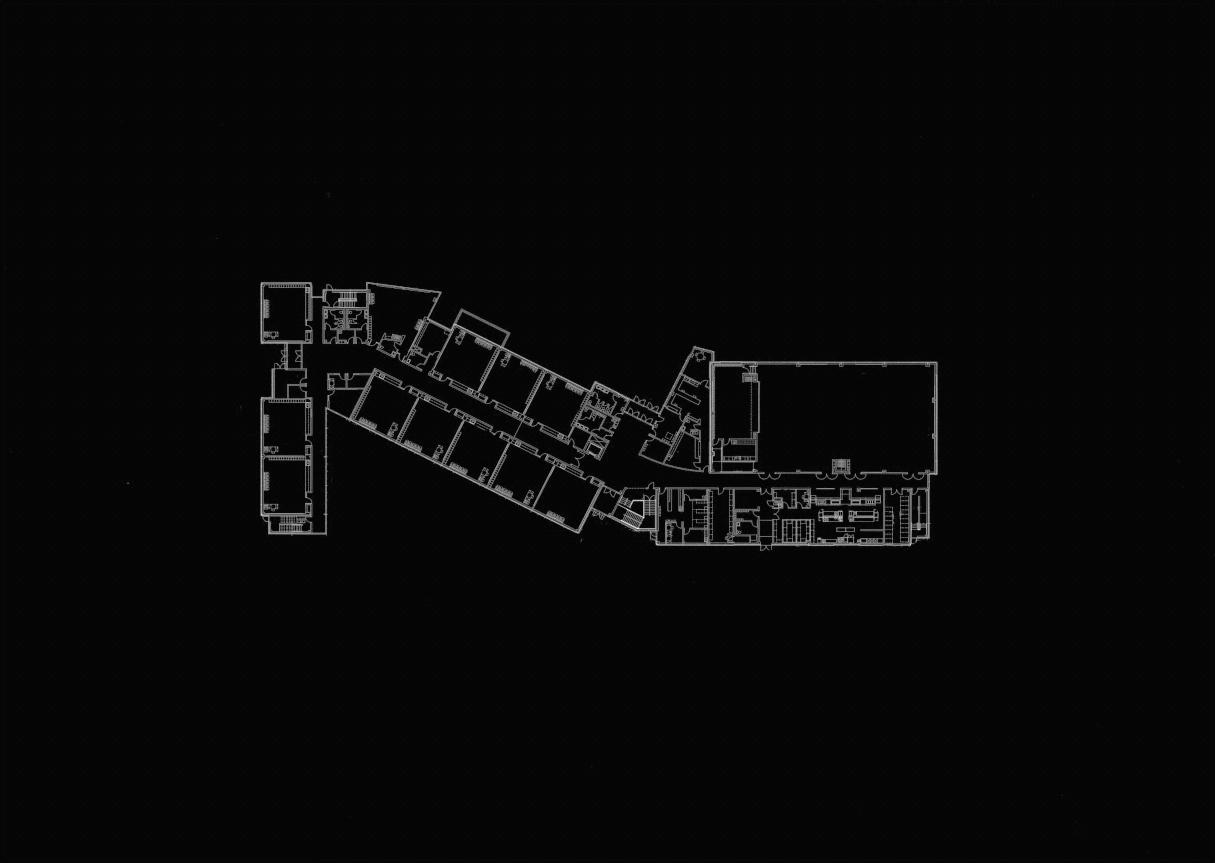 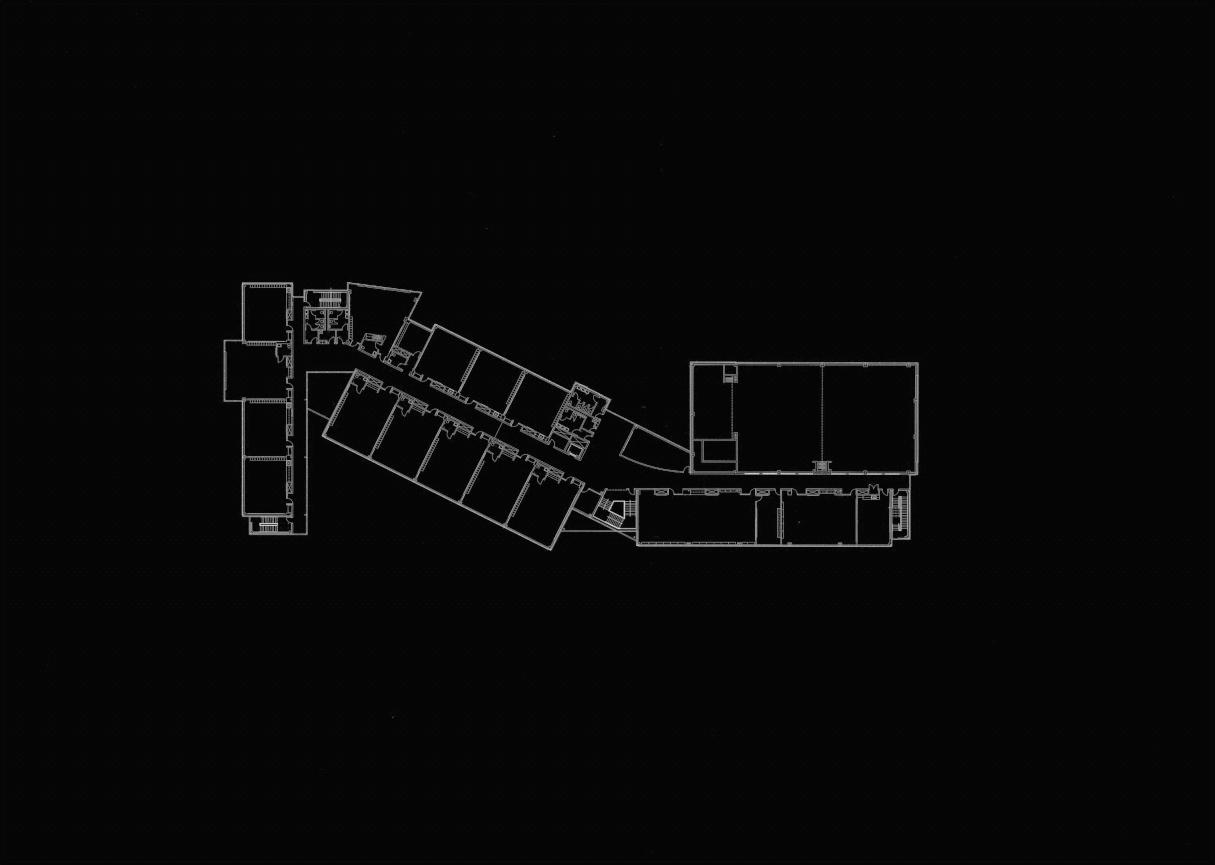 goals				BIM				schedule				site				packages				 renovation				 results
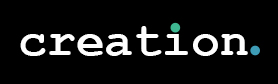 Atrium
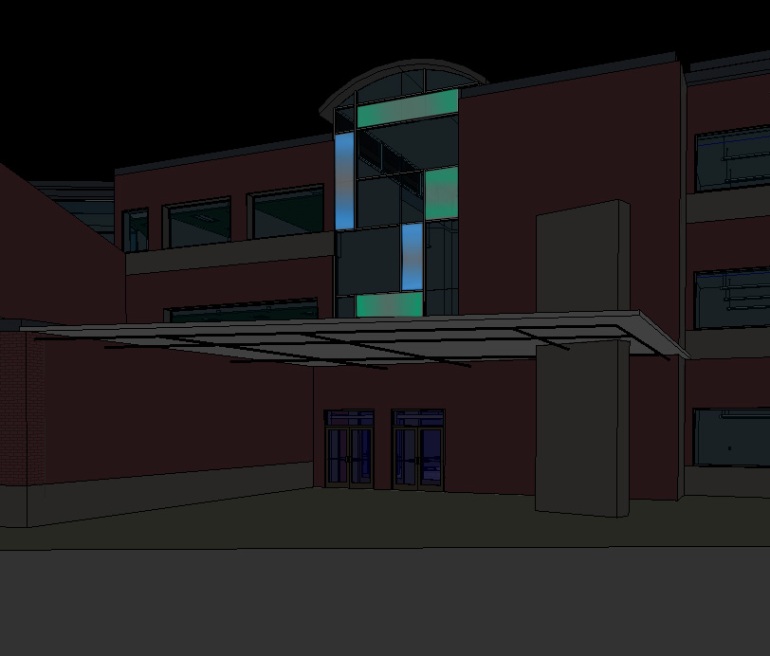 December 21st @ Noon
June 21st @ Noon
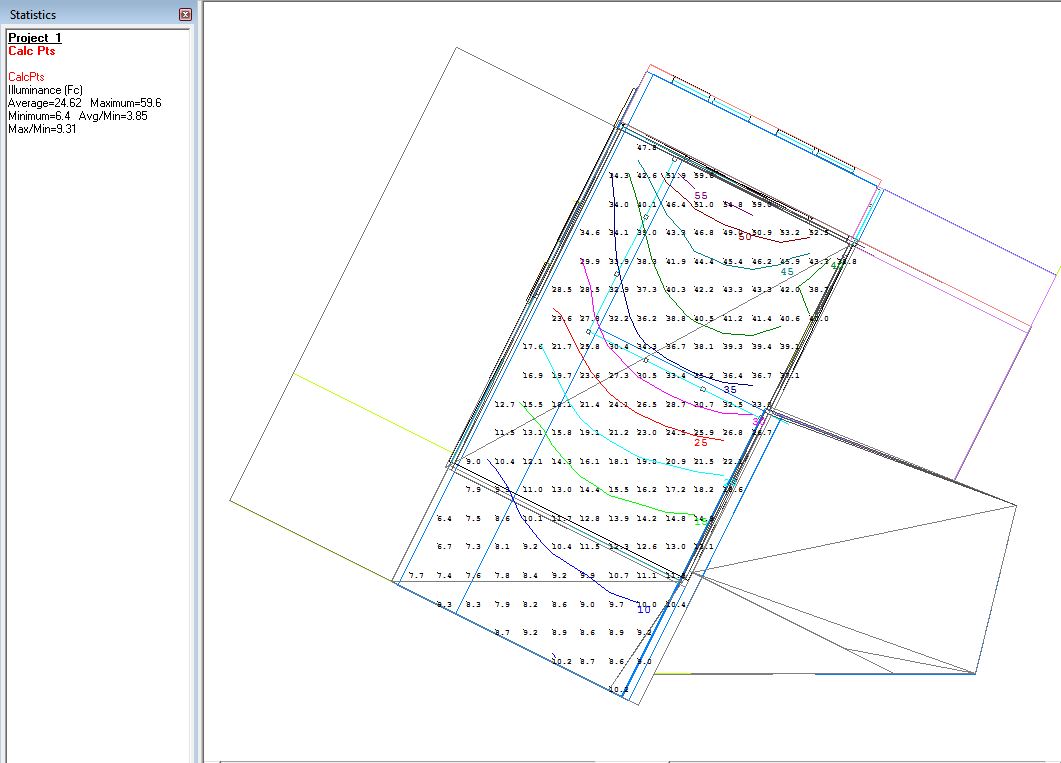 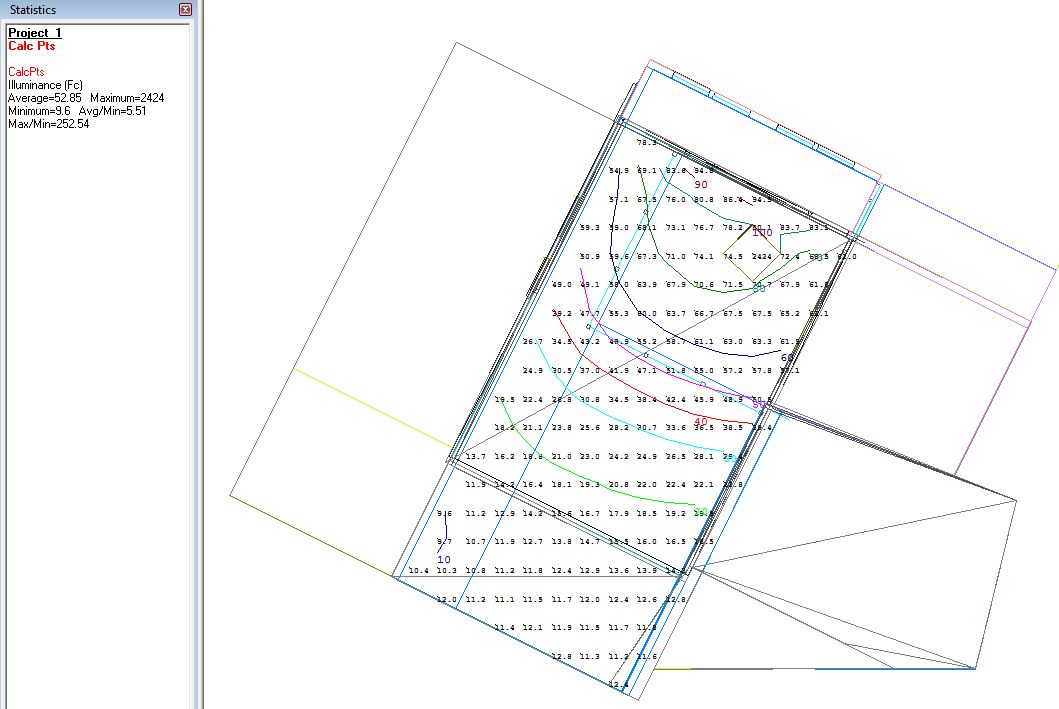 create an attractive & secure entrance to welcome students, faculty, and guests.
Average Illuminance: 25 fc
Average Illuminance: 53 fc
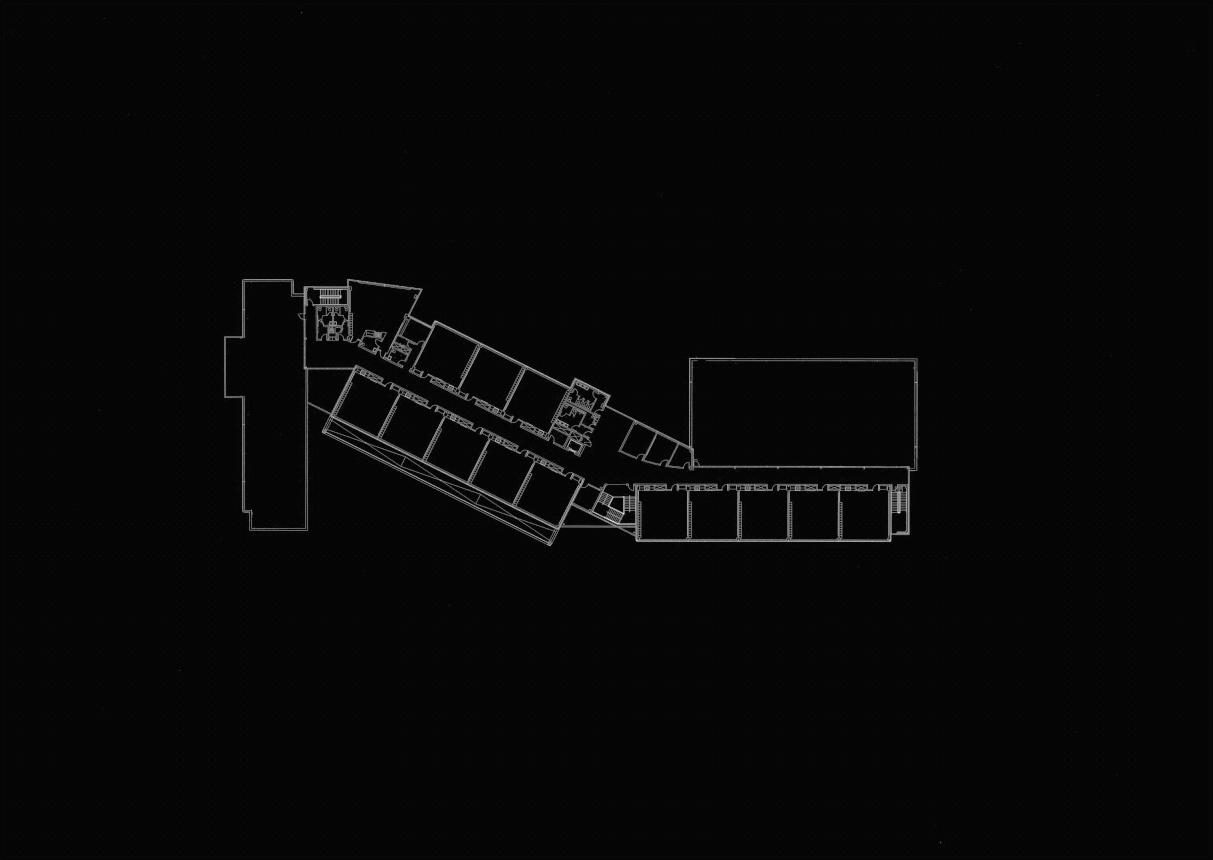 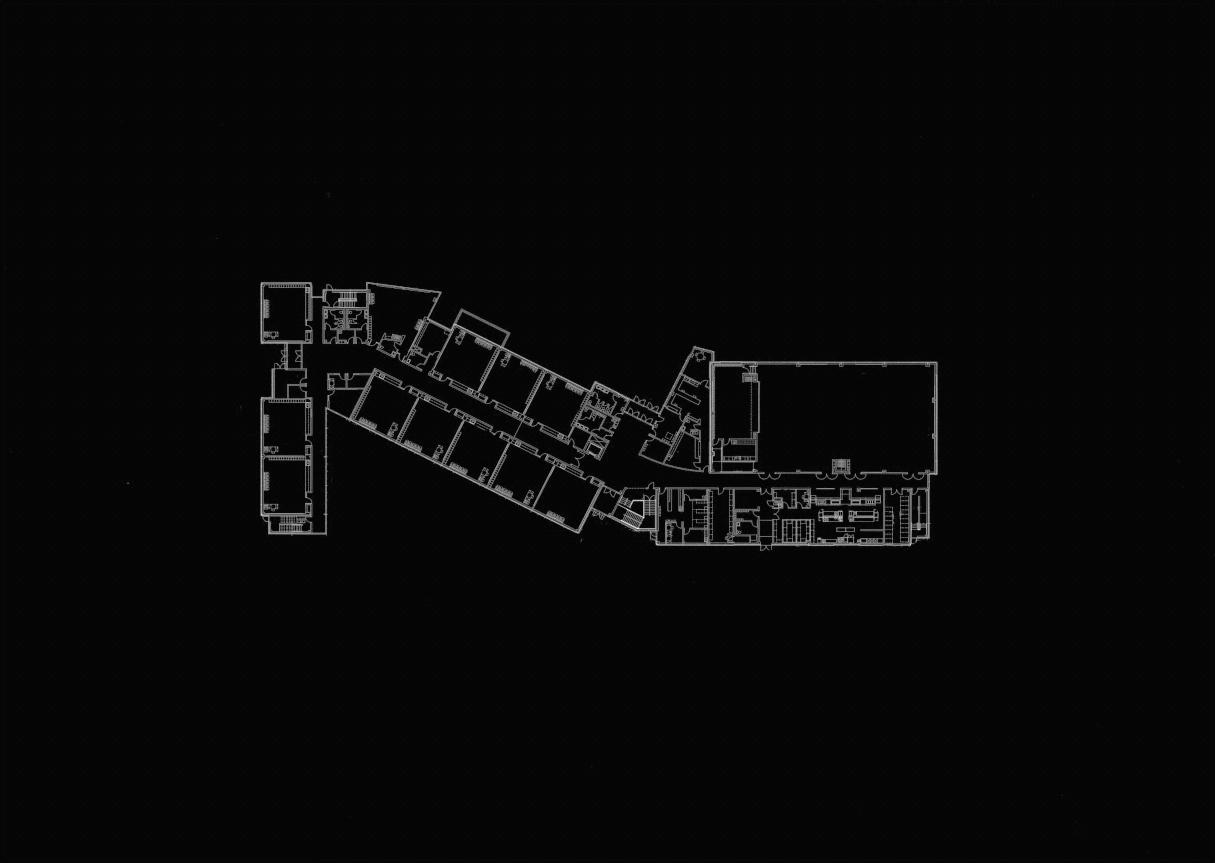 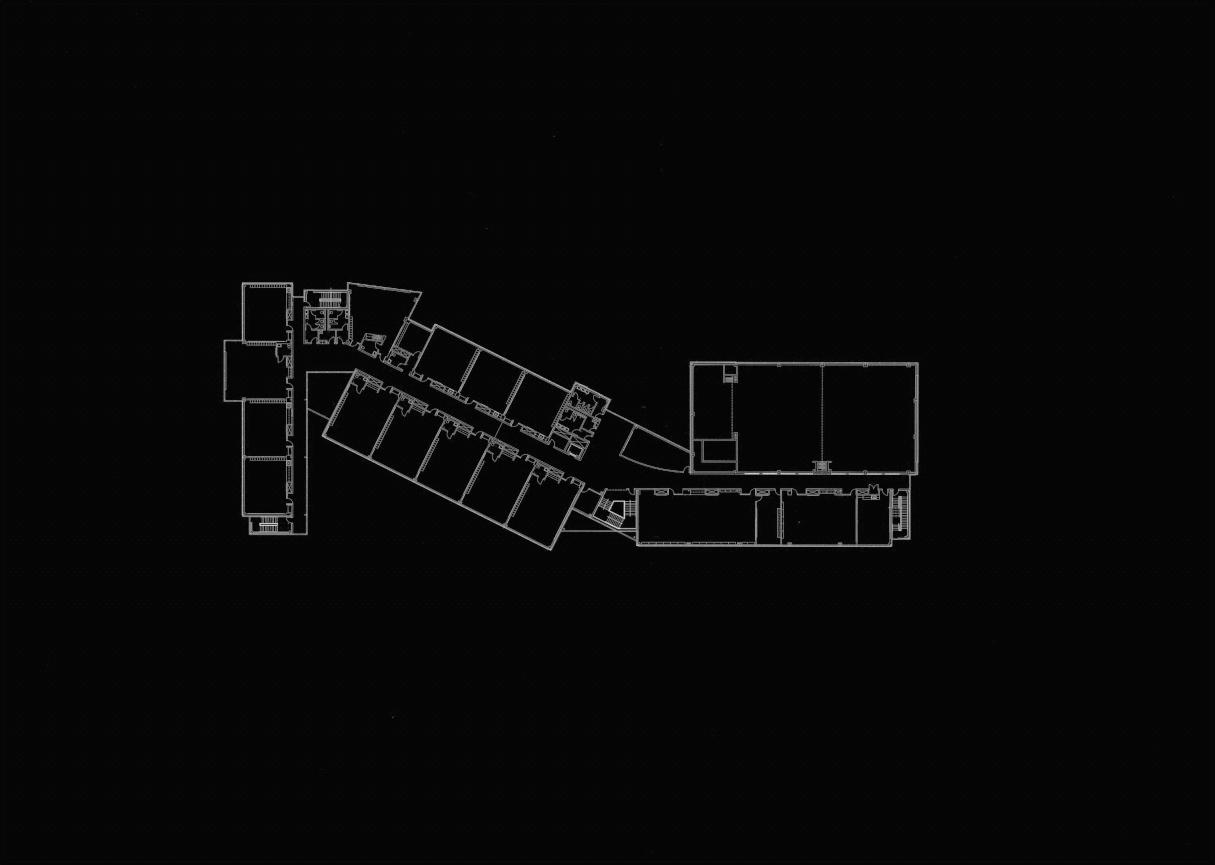 goals				BIM				schedule				site				packages				 renovation				 results
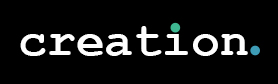 Classrooms
create a stimulating & comfortable learning environment.
[Speaker Notes: Design considerations:
-controlled natural day lighting
-indoor air quality and thermal comfort
-adaptable to student needs
-energy savings]
goals				BIM				schedule				site				packages				 renovation				 results
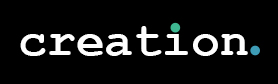 Classrooms
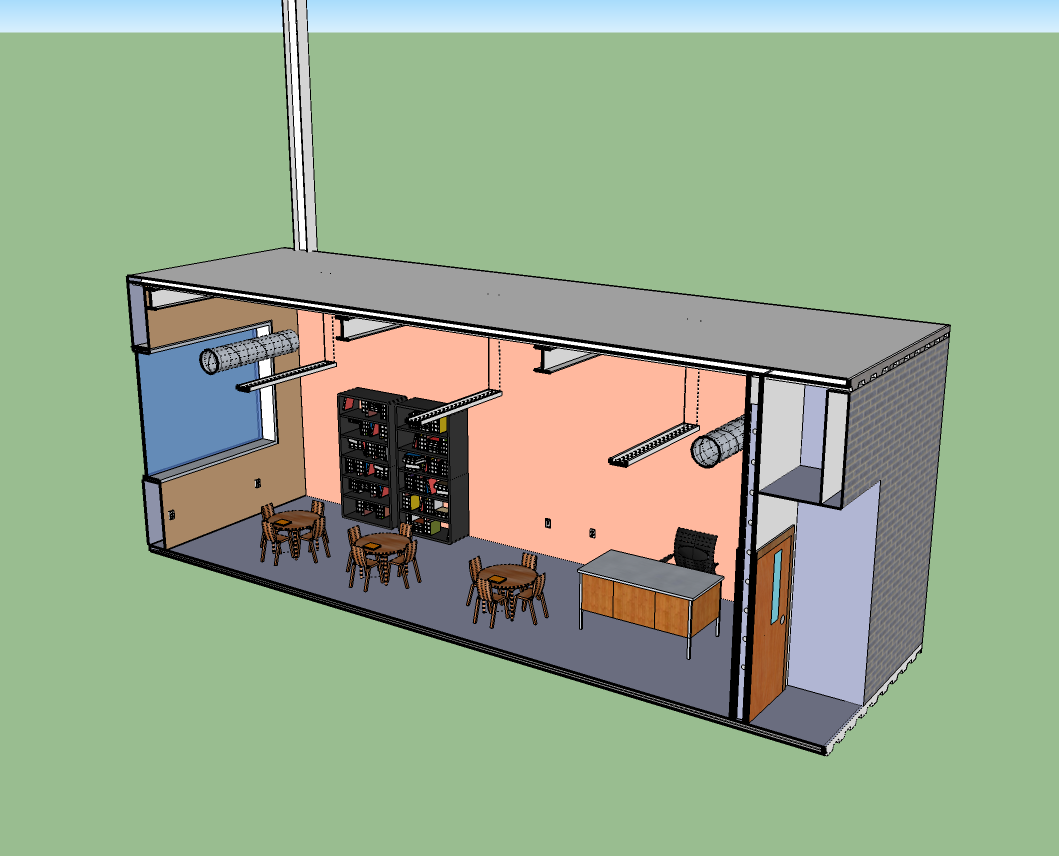 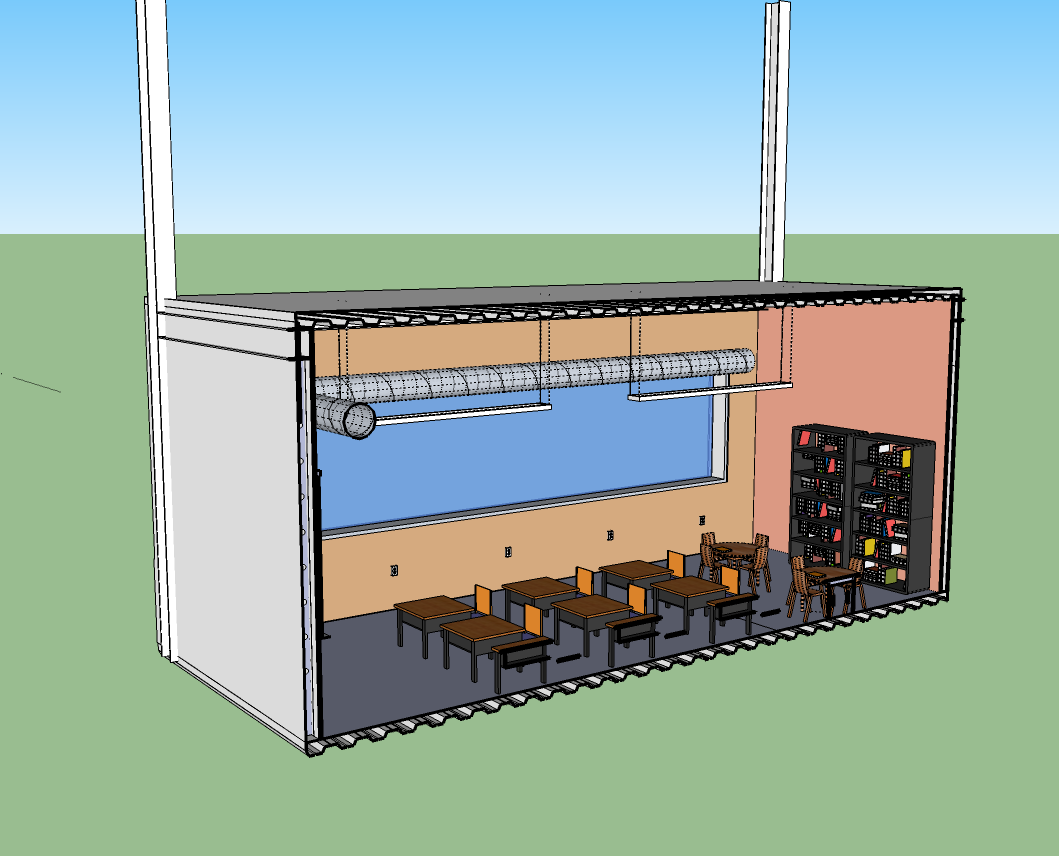 create a stimulating & comfortable learning environment.
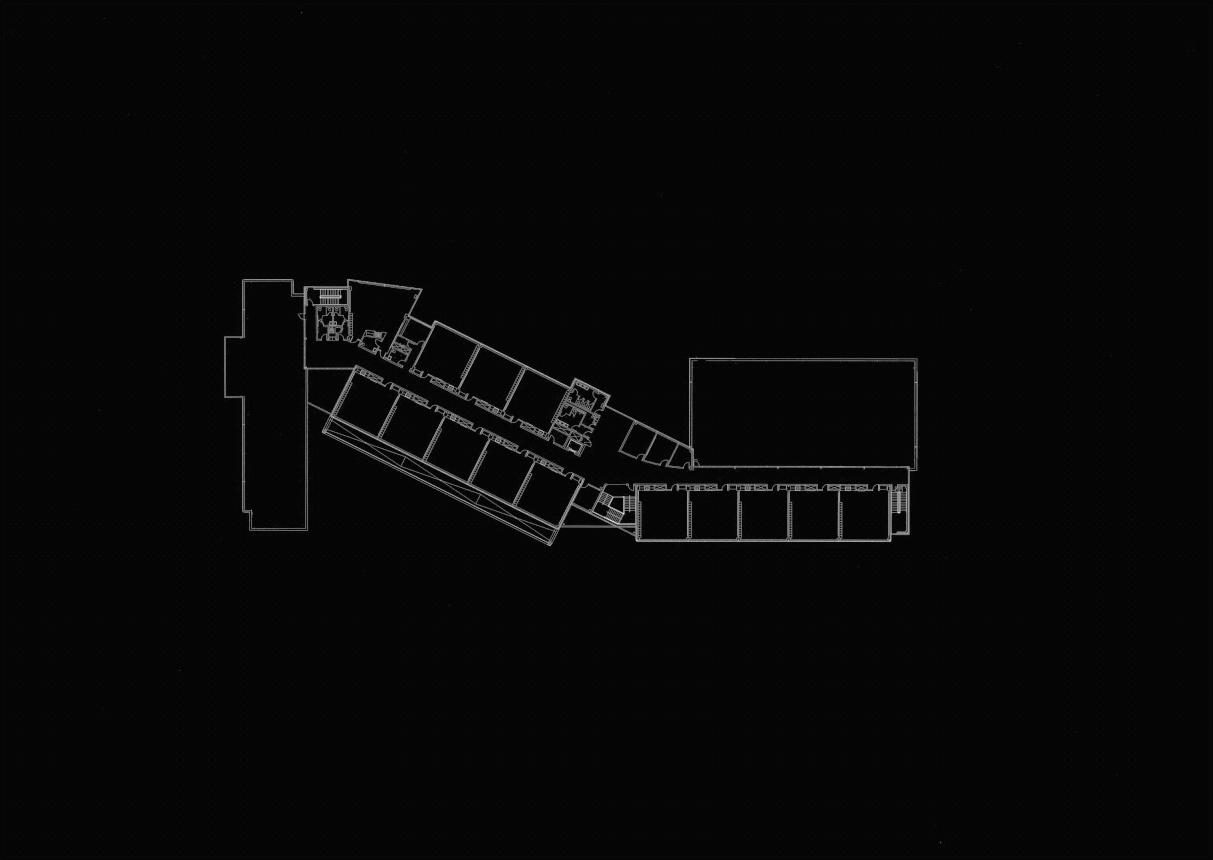 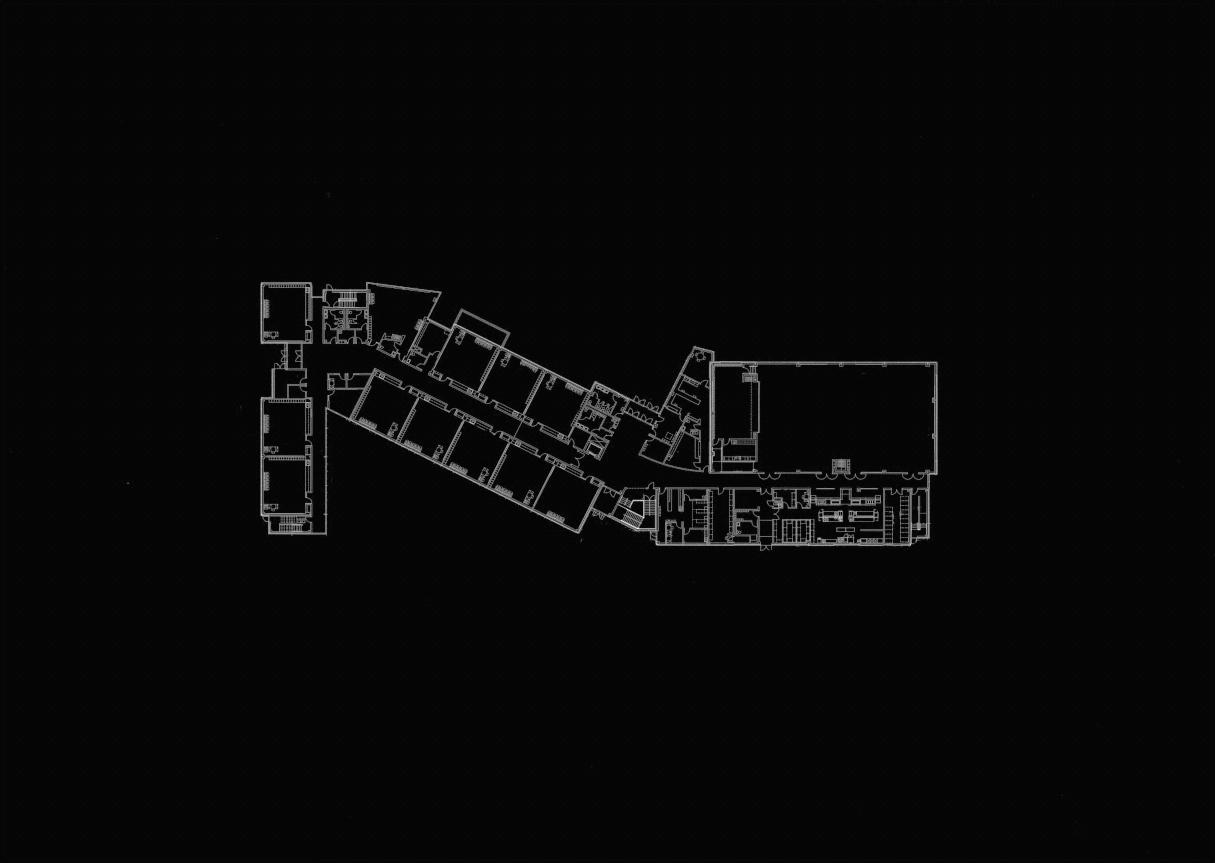 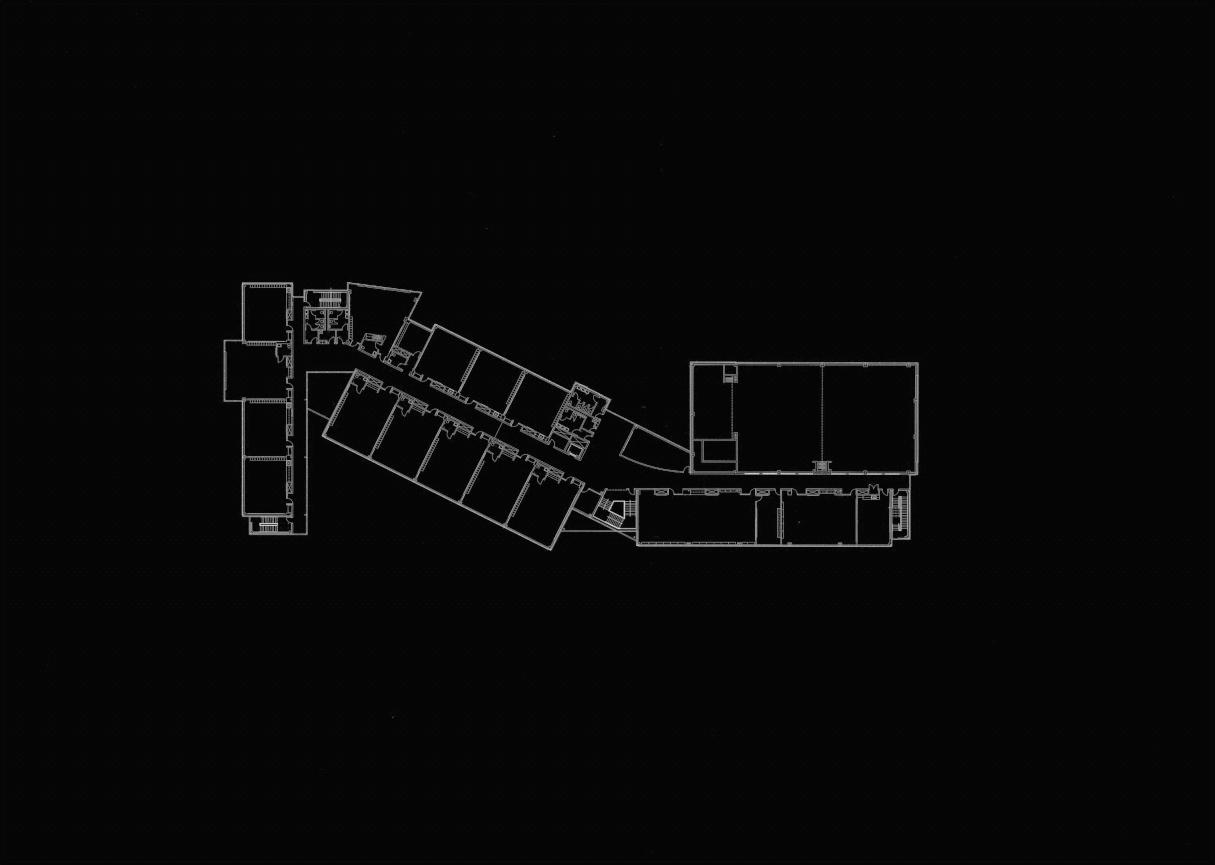 [Speaker Notes: Design considerations:
-controlled natural day lighting
-indoor air quality and thermal comfort
-adaptable to student needs
-energy savings]
goals				BIM				schedule				site				packages				 renovation				 results
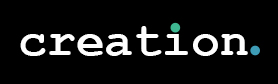 Classrooms
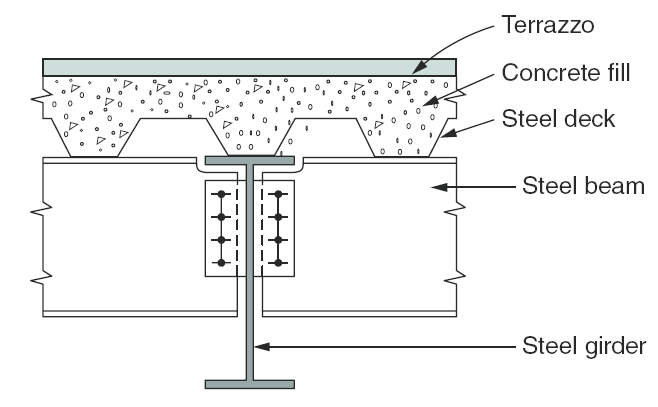 Cork board
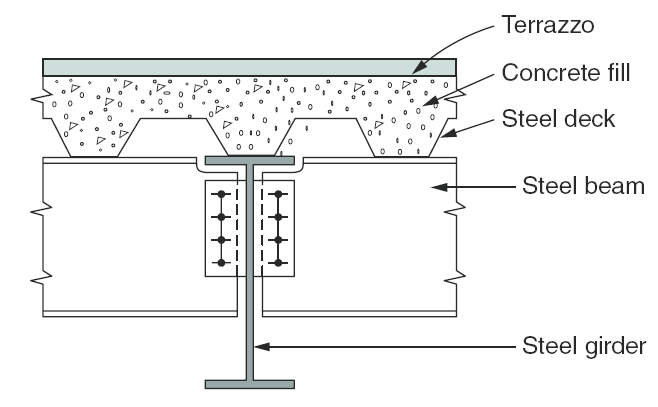 4.5”
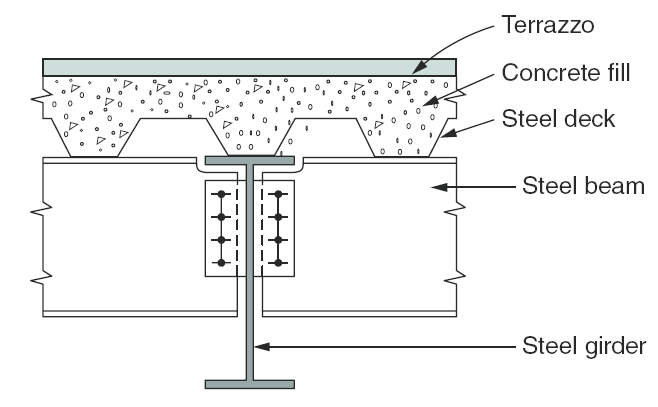 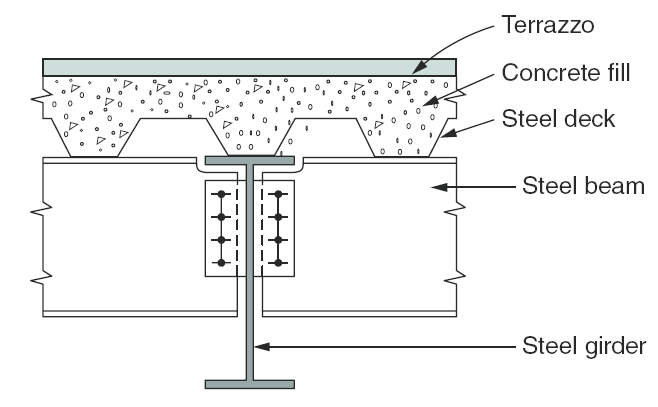 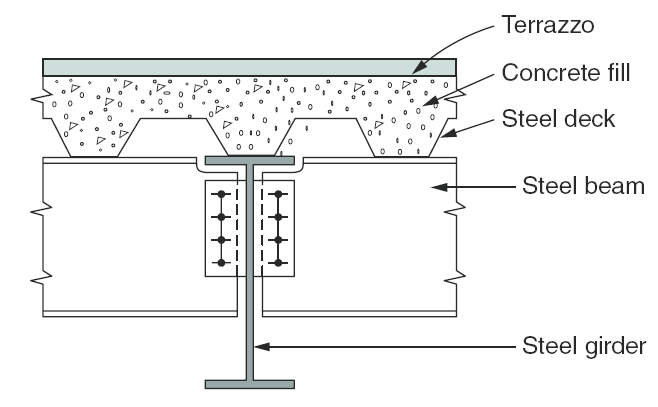 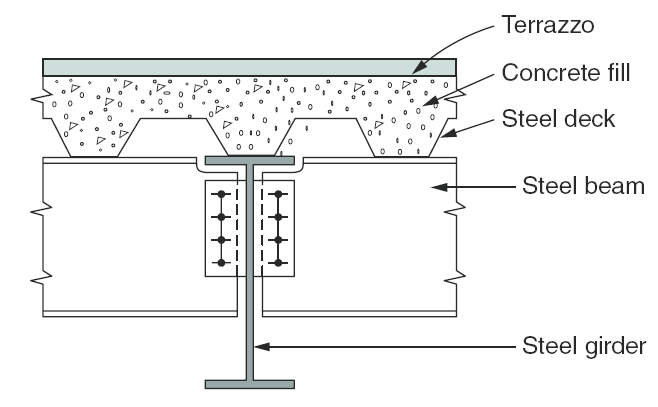 W12x40
create a stimulating & comfortable learning environment.
12”
Typical bay 28 x 30
Limited beam depths 
Composite metal deck
W14x68
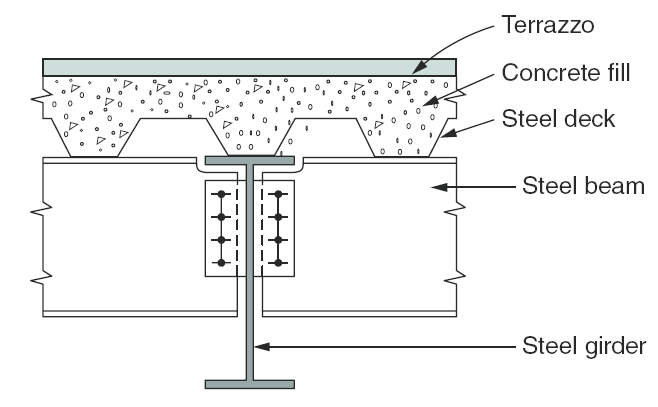 2’ 7.5”
plenum
RETURN
SUPPLY
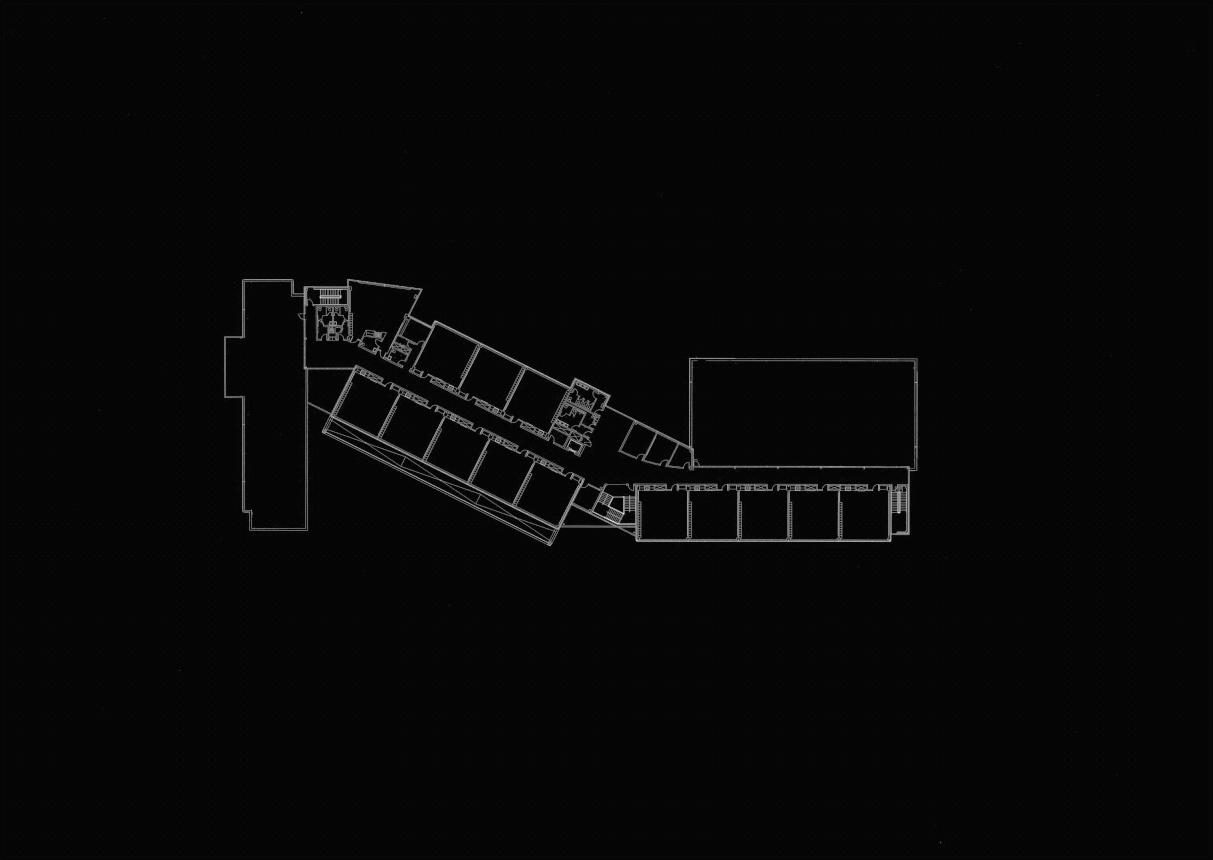 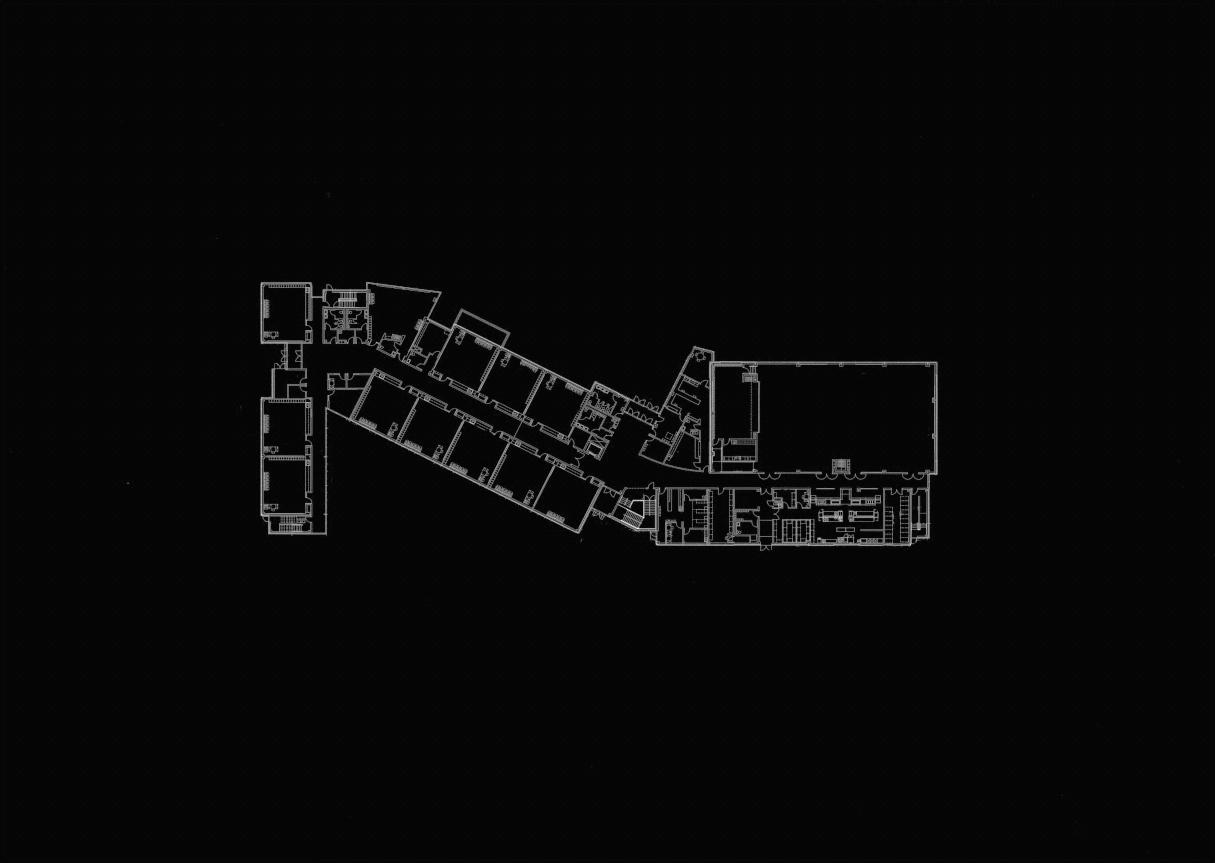 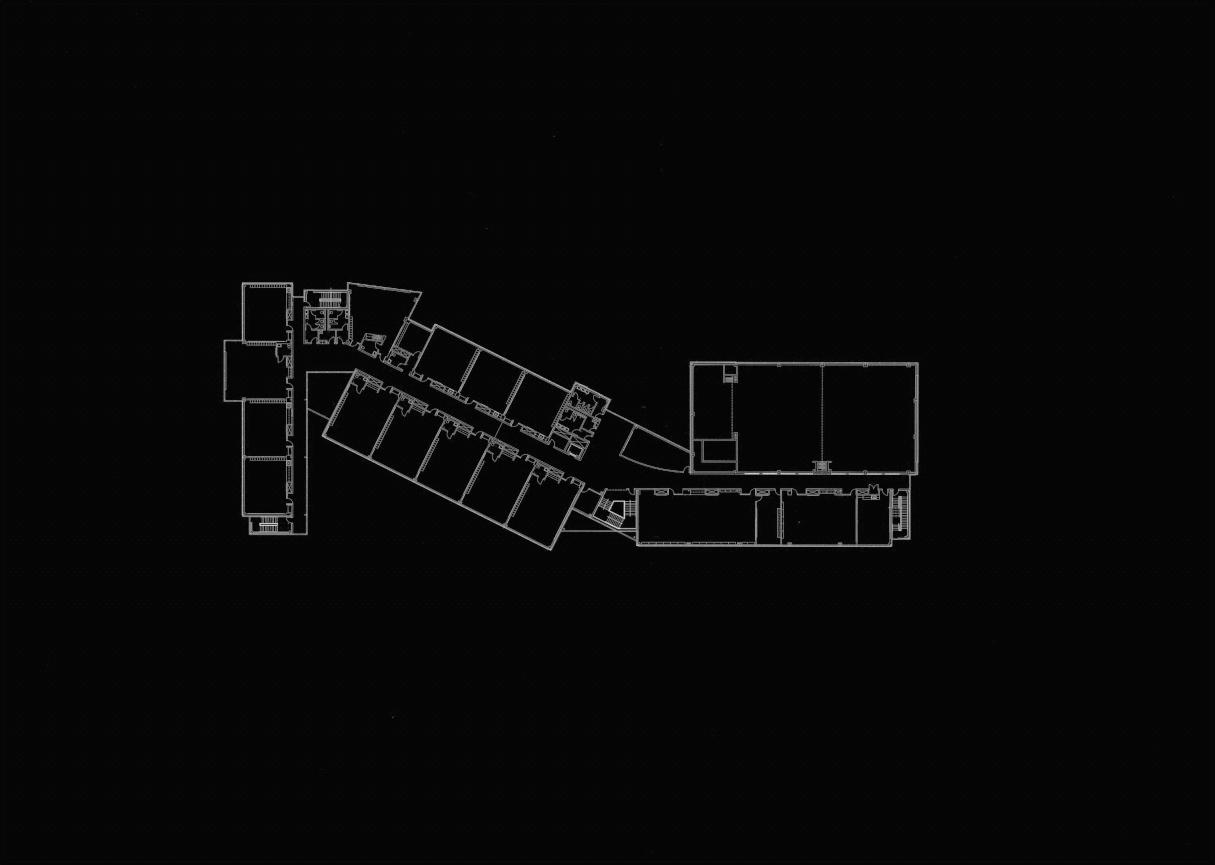 [Speaker Notes: Design considerations:
-controlled natural day lighting
-indoor air quality and thermal comfort
-adaptable to student needs
-energy savings]
goals				BIM				schedule				site				packages				 renovation				 results
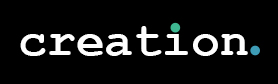 Classrooms
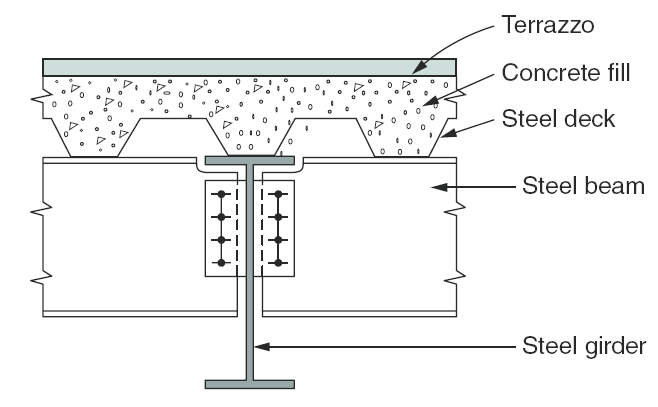 Cork board
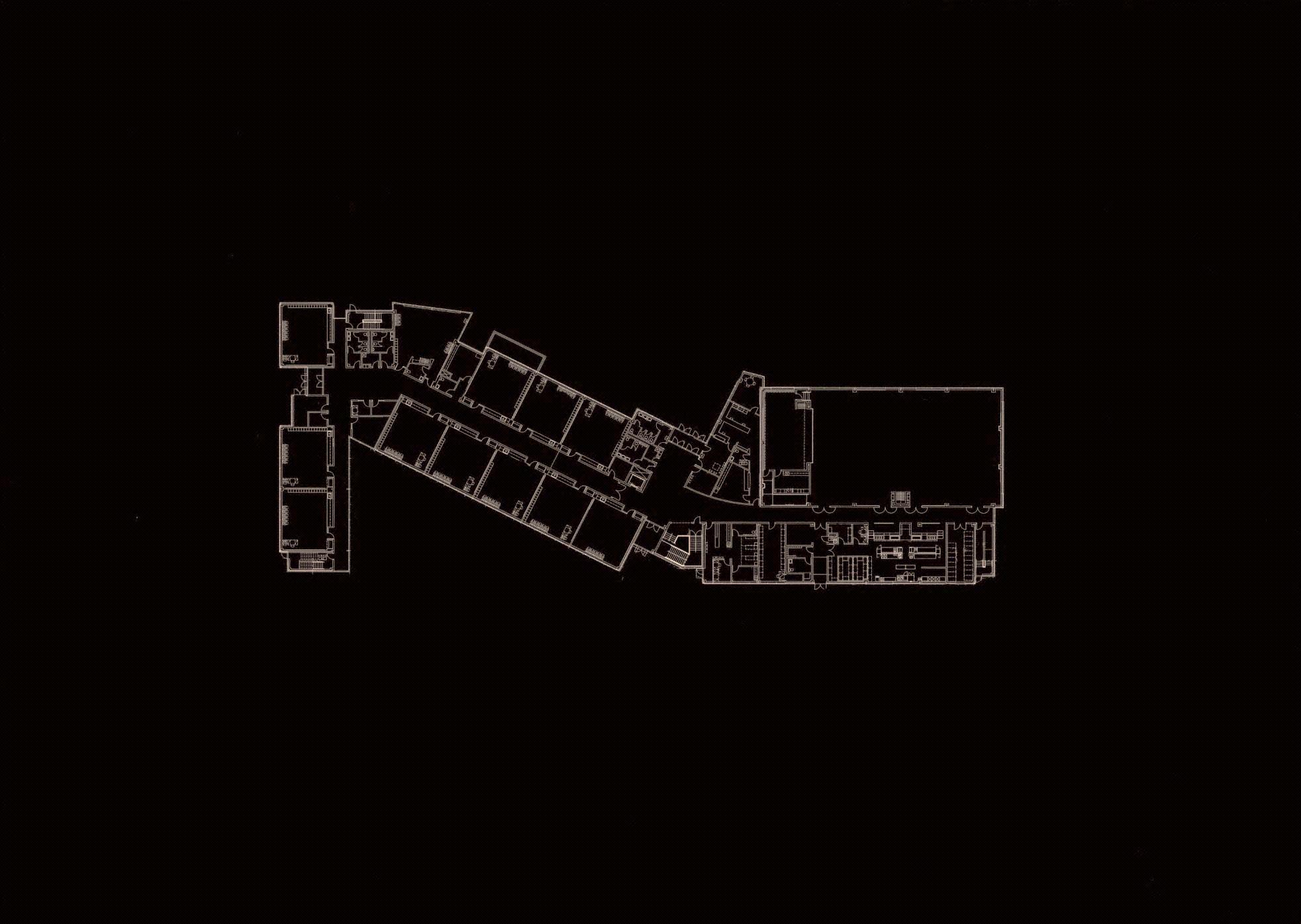 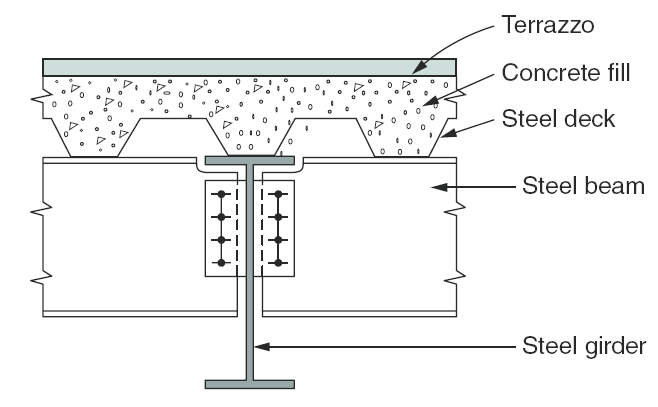 4.5”
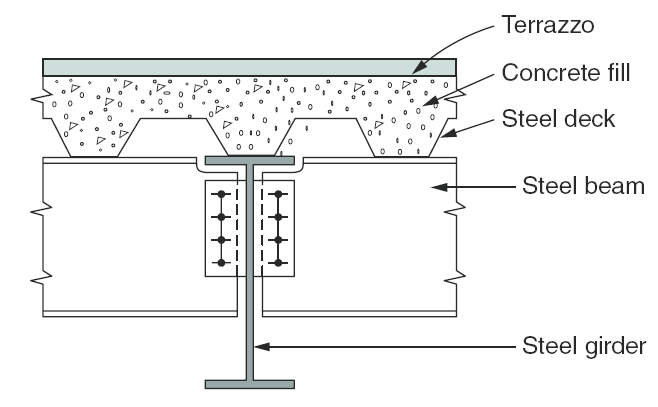 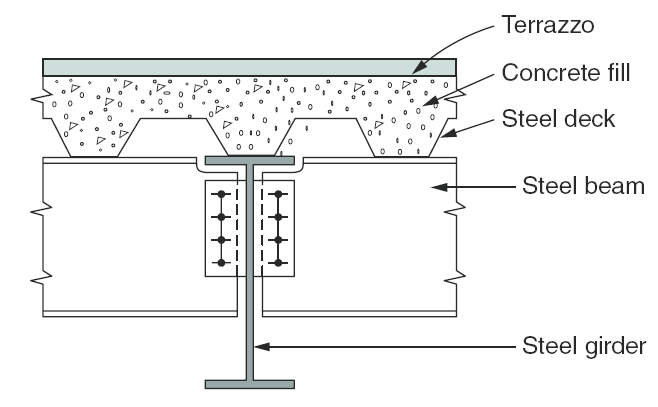 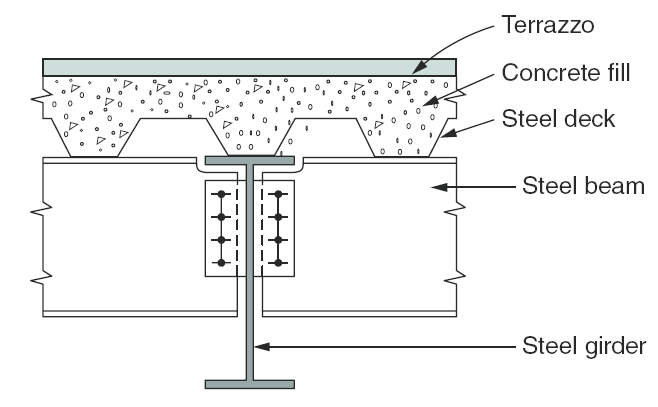 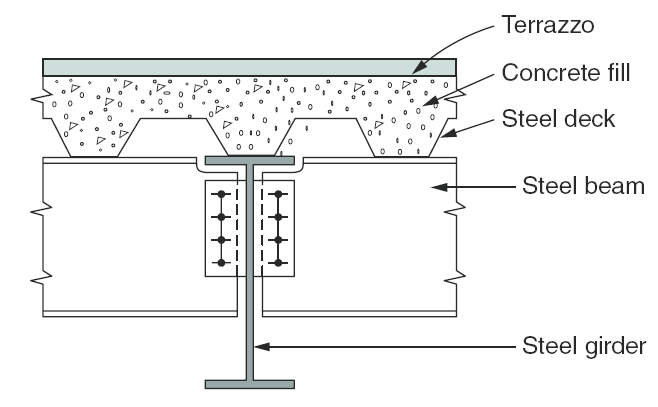 W12x40
create a stimulating & comfortable learning environment.
12”
W14x68
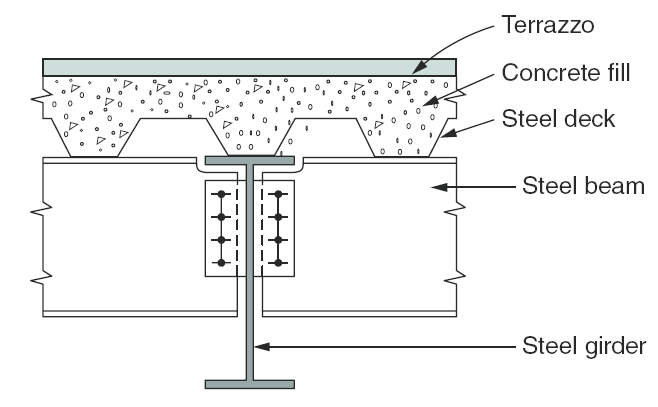 2’ 7.5”
plenum
Masonry Shear Wall
Braced Frame
RETURN
SUPPLY
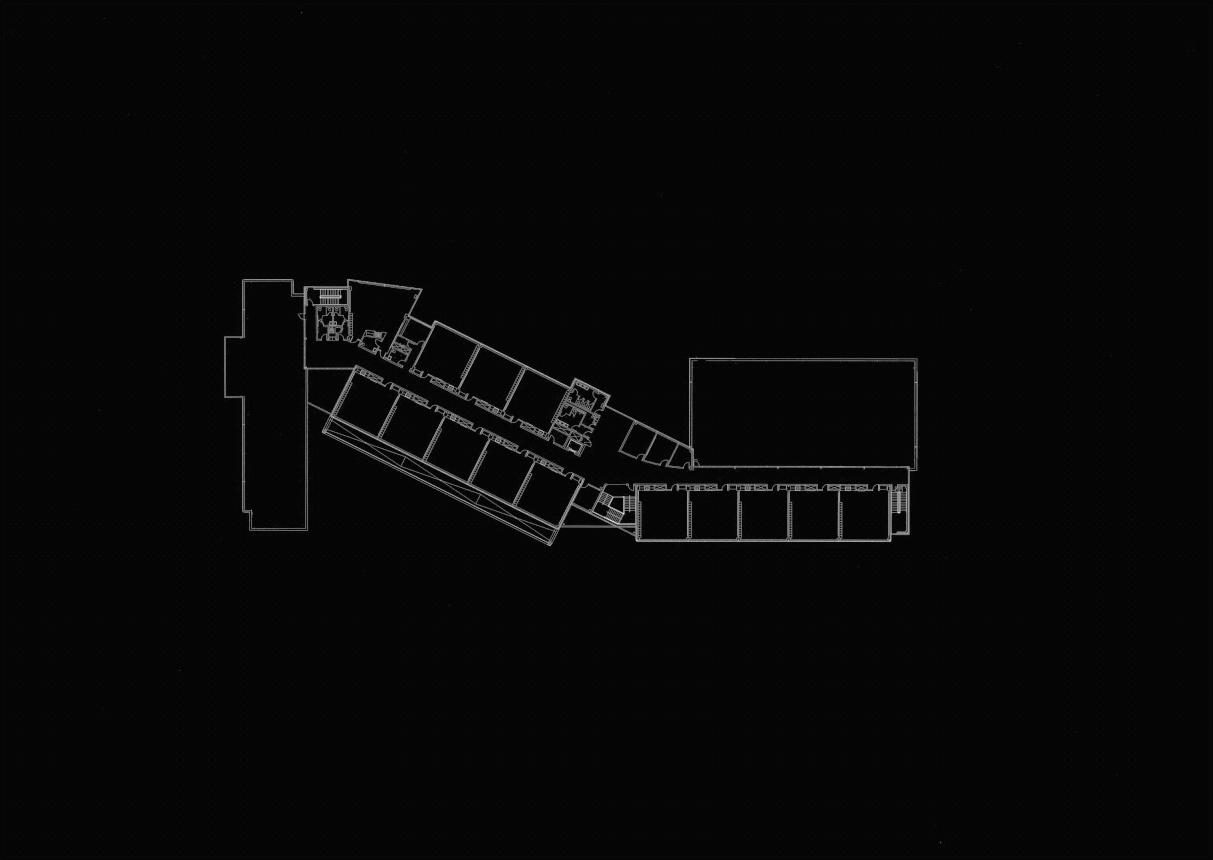 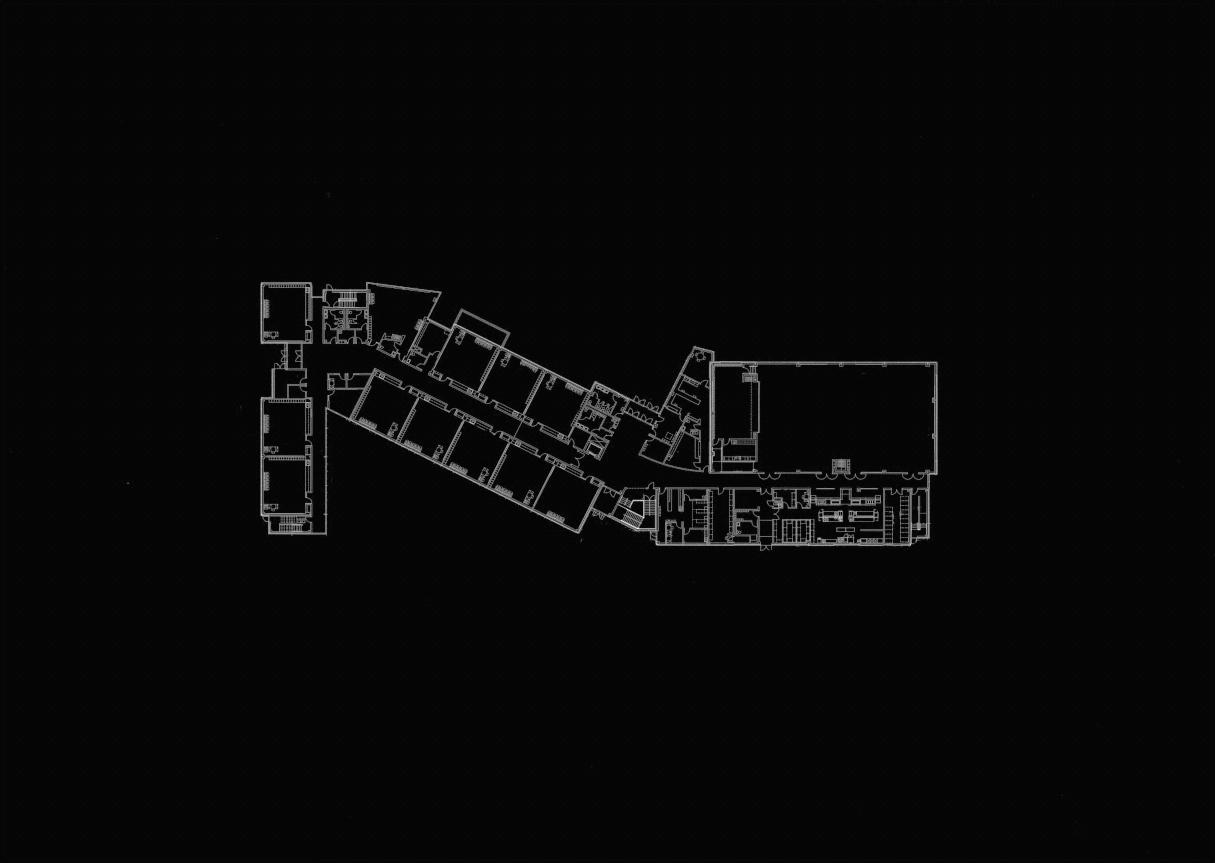 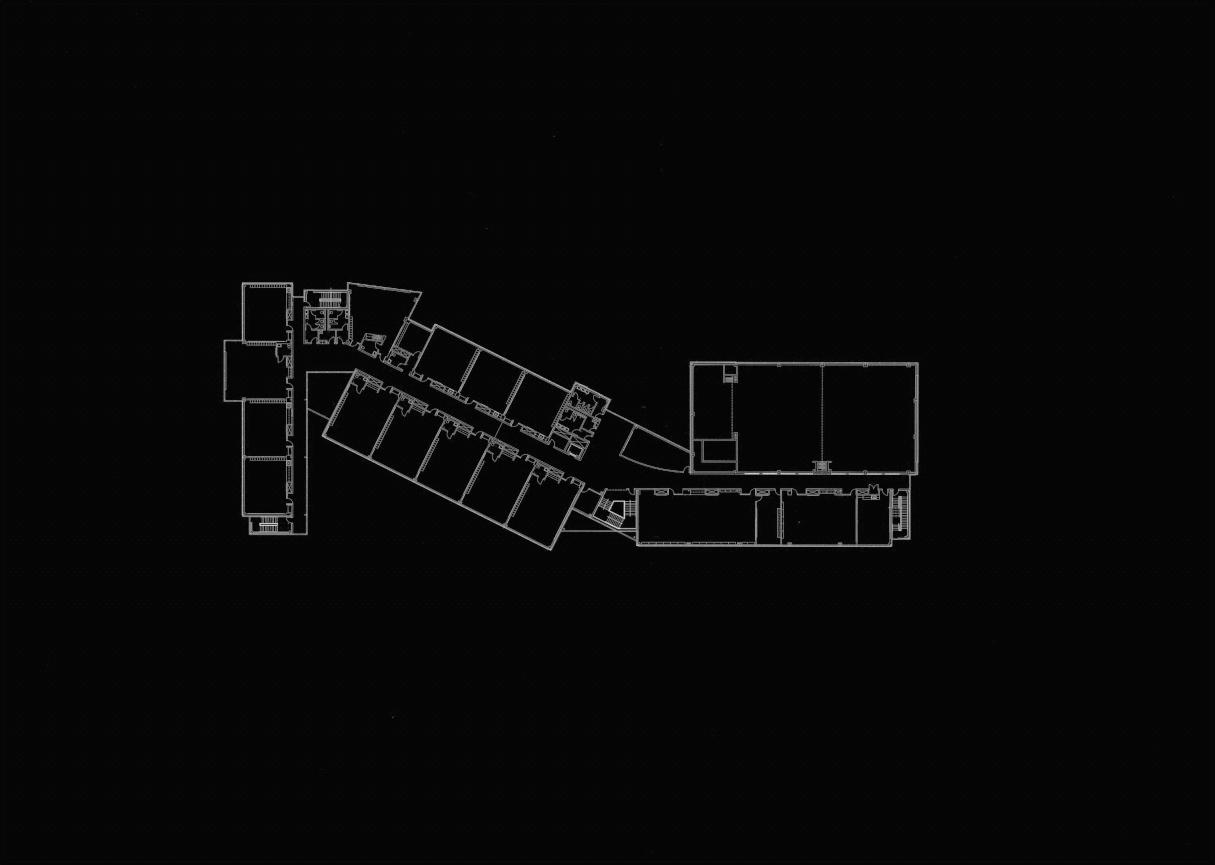 [Speaker Notes: Design considerations:
-controlled natural day lighting
-indoor air quality and thermal comfort
-adaptable to student needs
-energy savings]
goals				BIM				schedule				site				packages				 renovation				 results
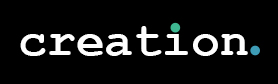 Classrooms
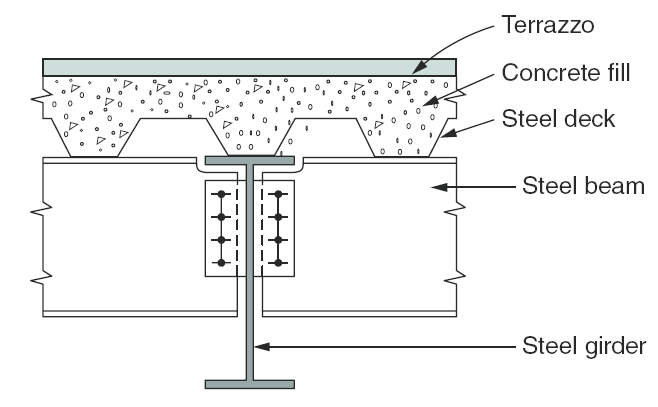 Cork board
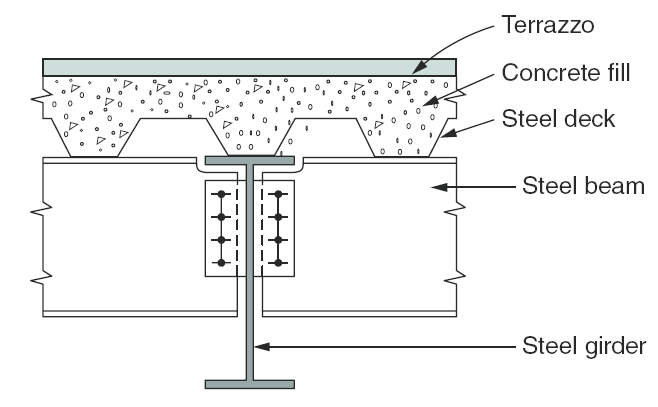 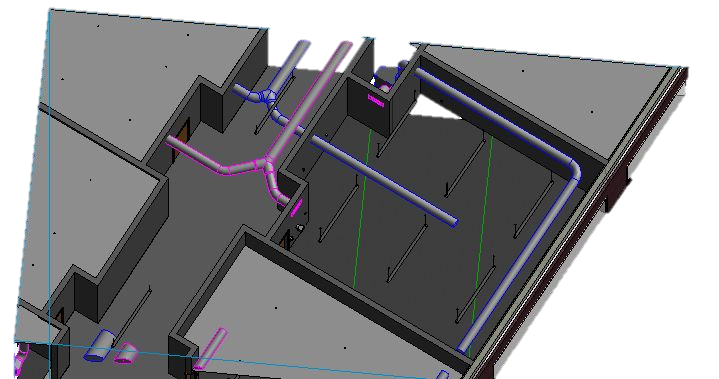 4.5”
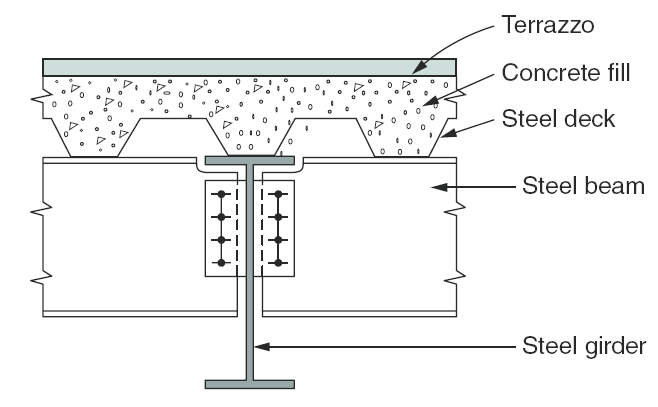 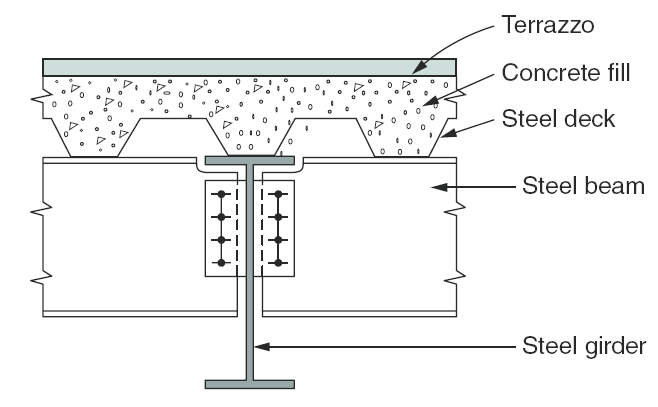 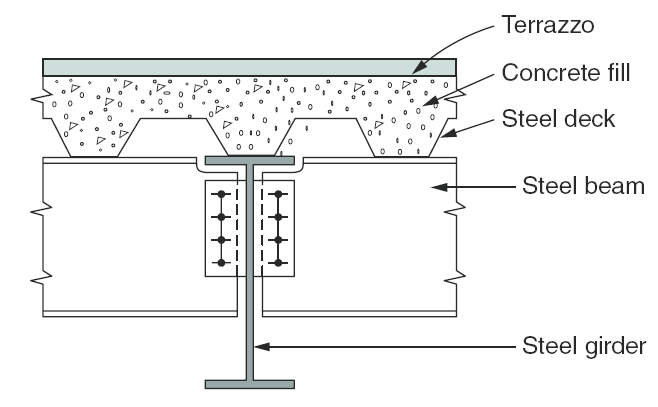 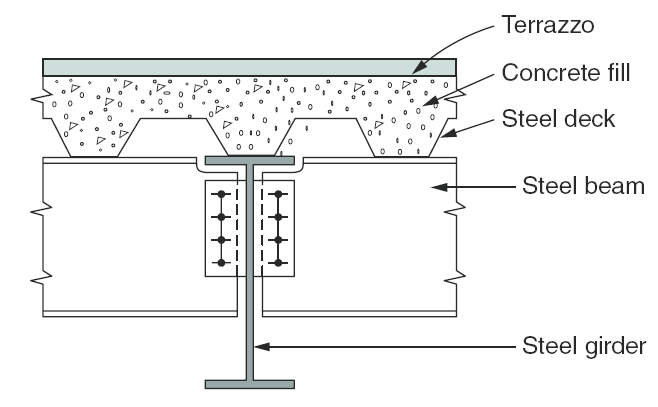 W12x40
create a stimulating & comfortable learning environment.
12”
W14x68
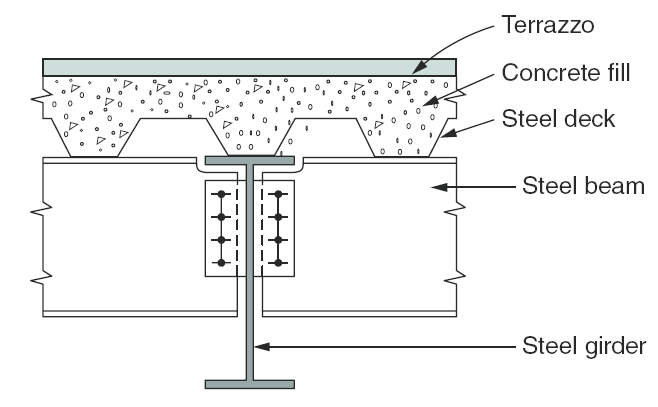 2’ 7.5”
plenum
RETURN
SUPPLY
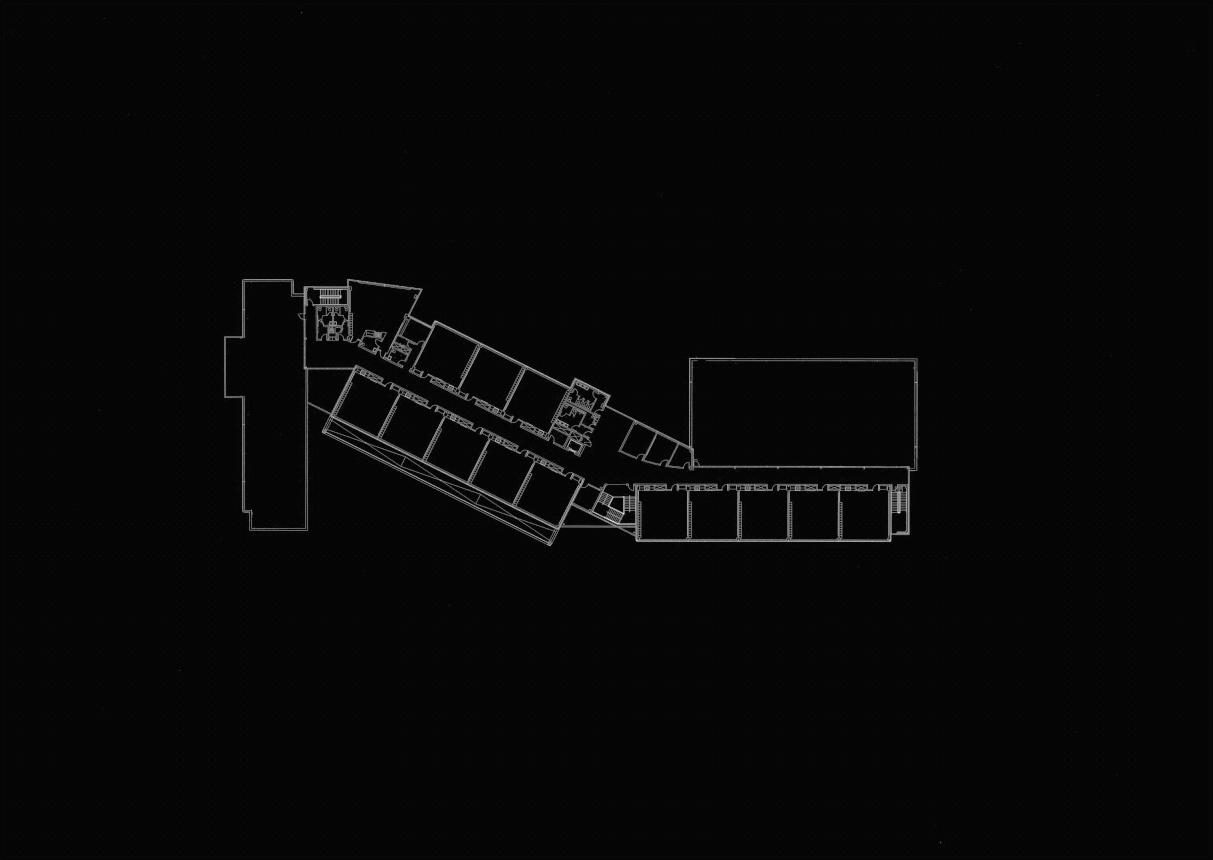 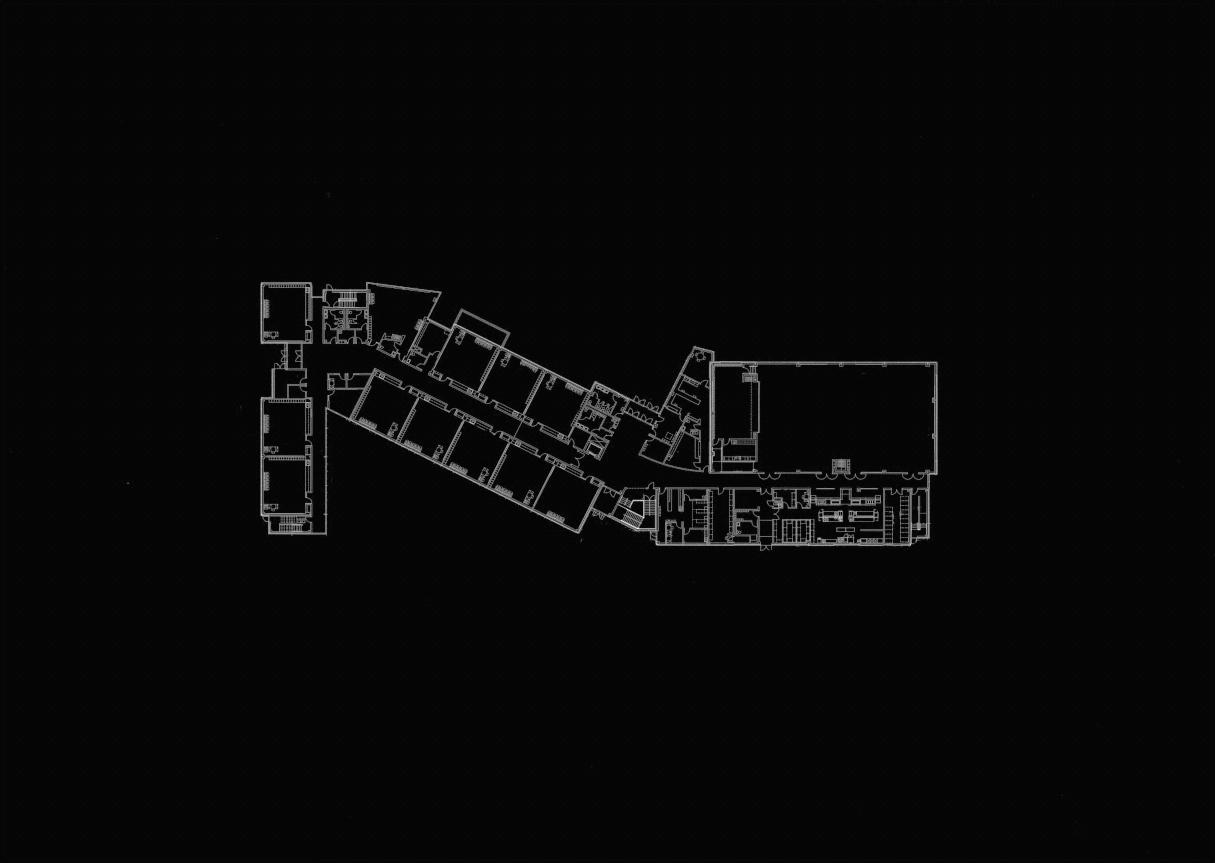 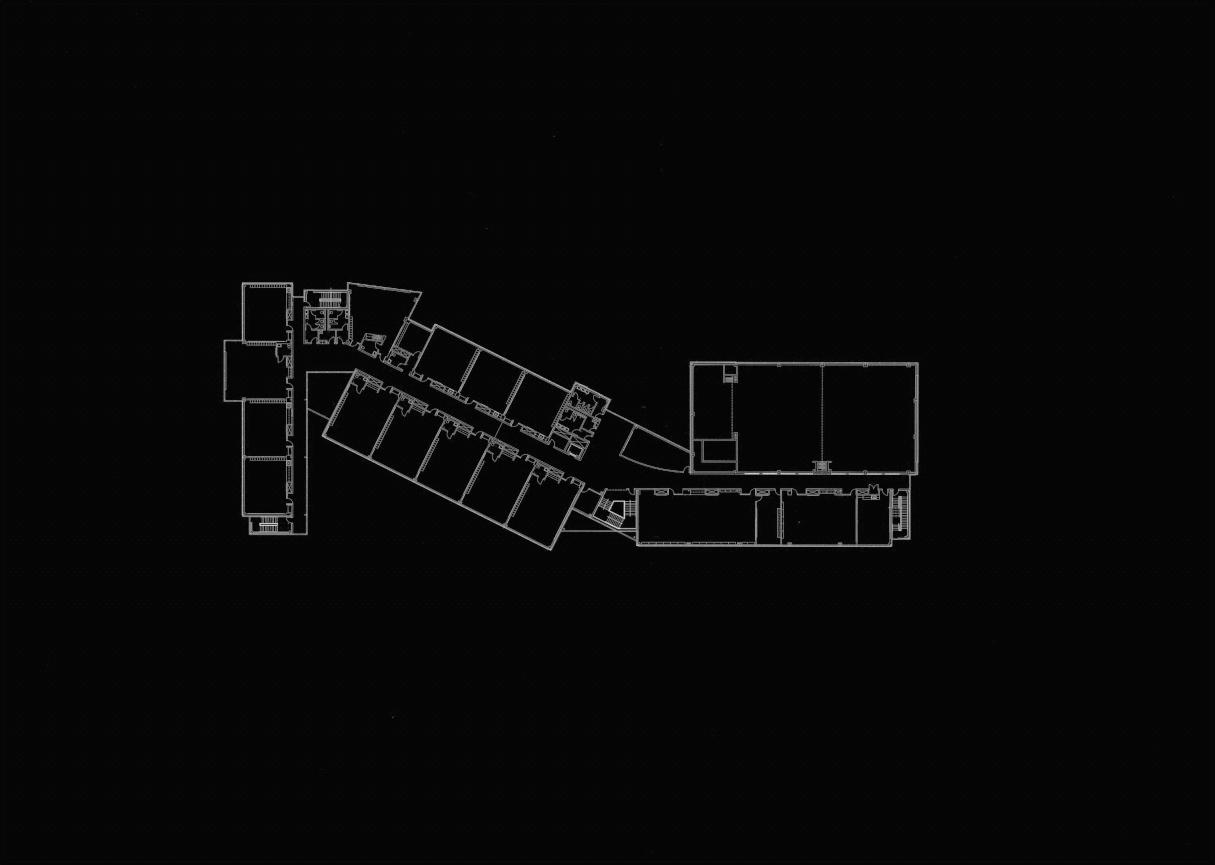 Supply
Return
[Speaker Notes: Design considerations:
-controlled natural day lighting
-indoor air quality and thermal comfort
-adaptable to student needs
-energy savings]
goals				BIM				schedule				site				packages				 renovation				 results
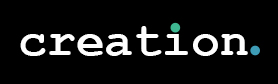 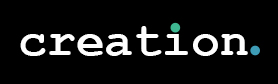 Classrooms
Test Mode (Full Output)
A/V Mode
SDS3
SDS3
SDS3
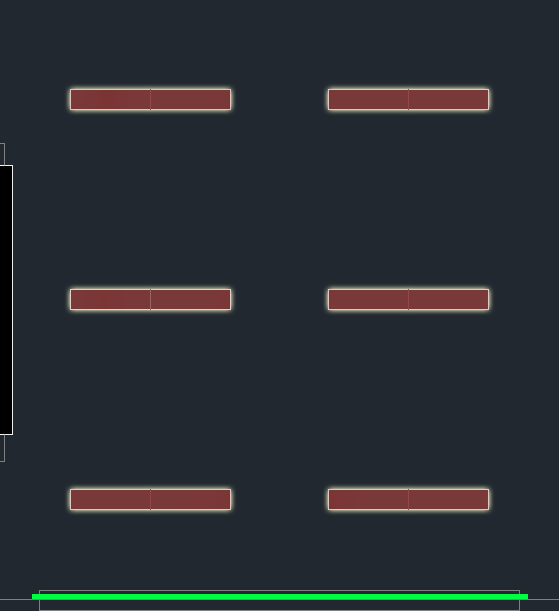 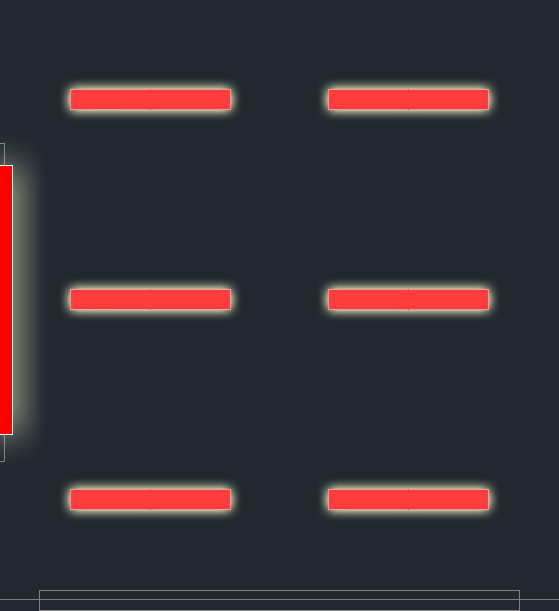 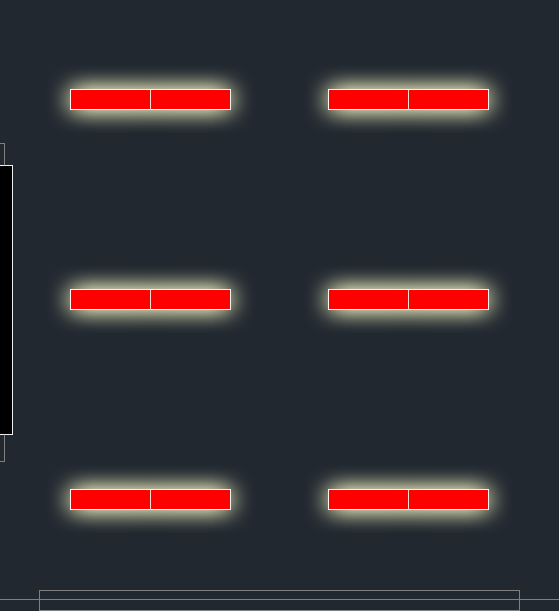 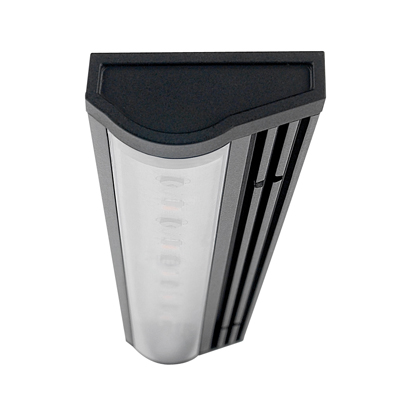 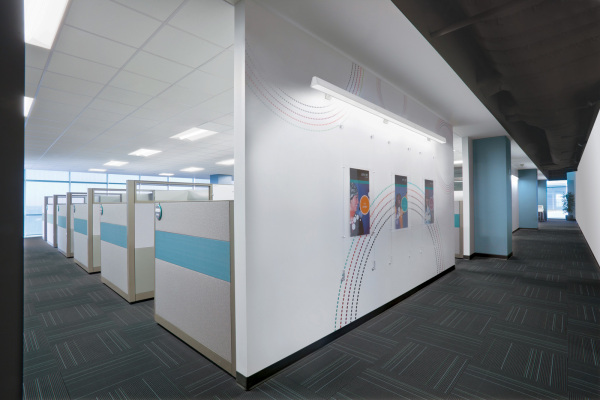 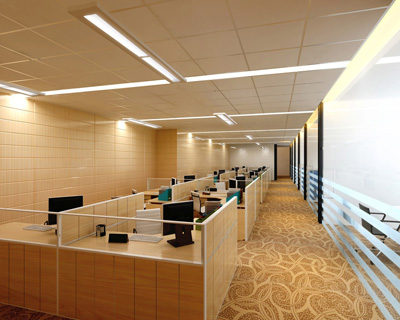 create a stimulating & comfortable learning environment.
SC, S3
SC, S3
SC, S3
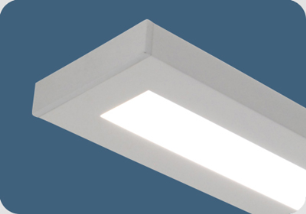 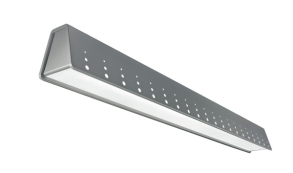 50% Light Output with Board Light
Total Classroom Energy Savings per Year:
21,000 kWh
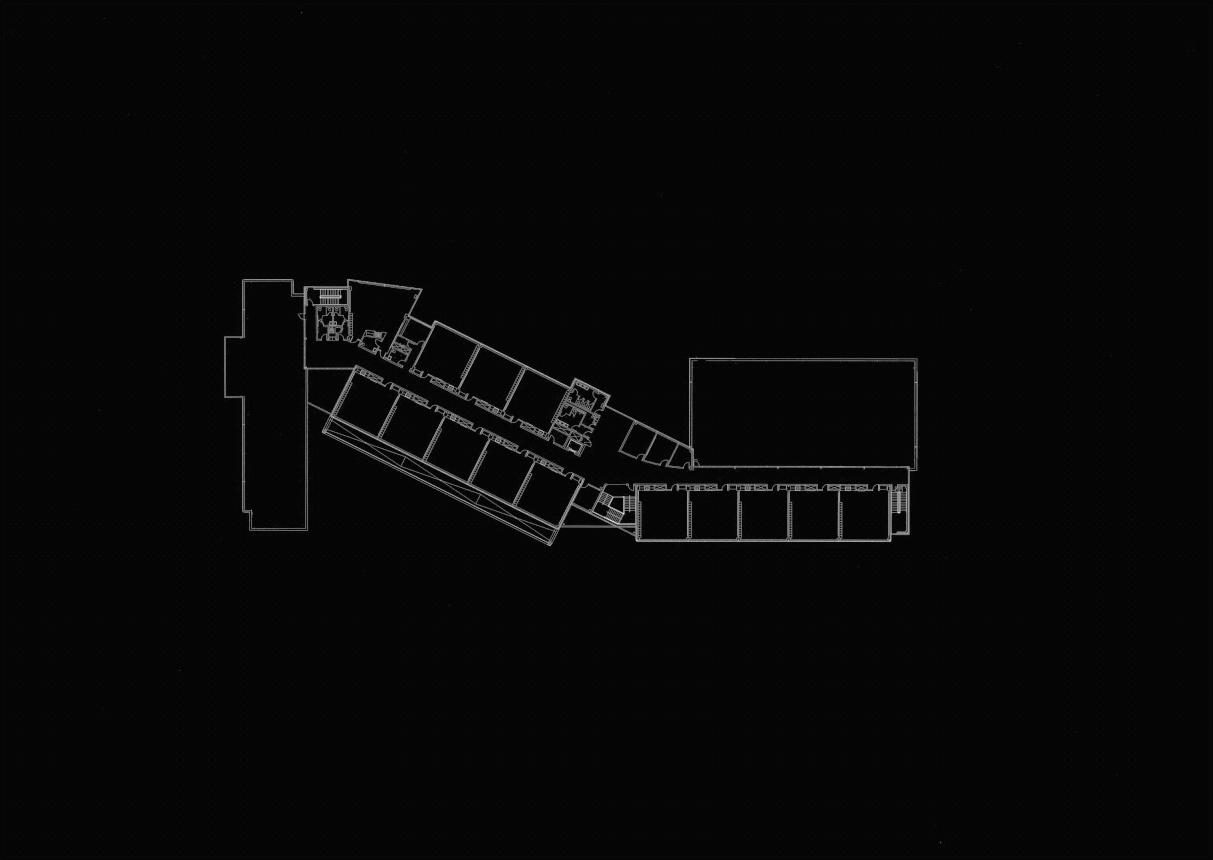 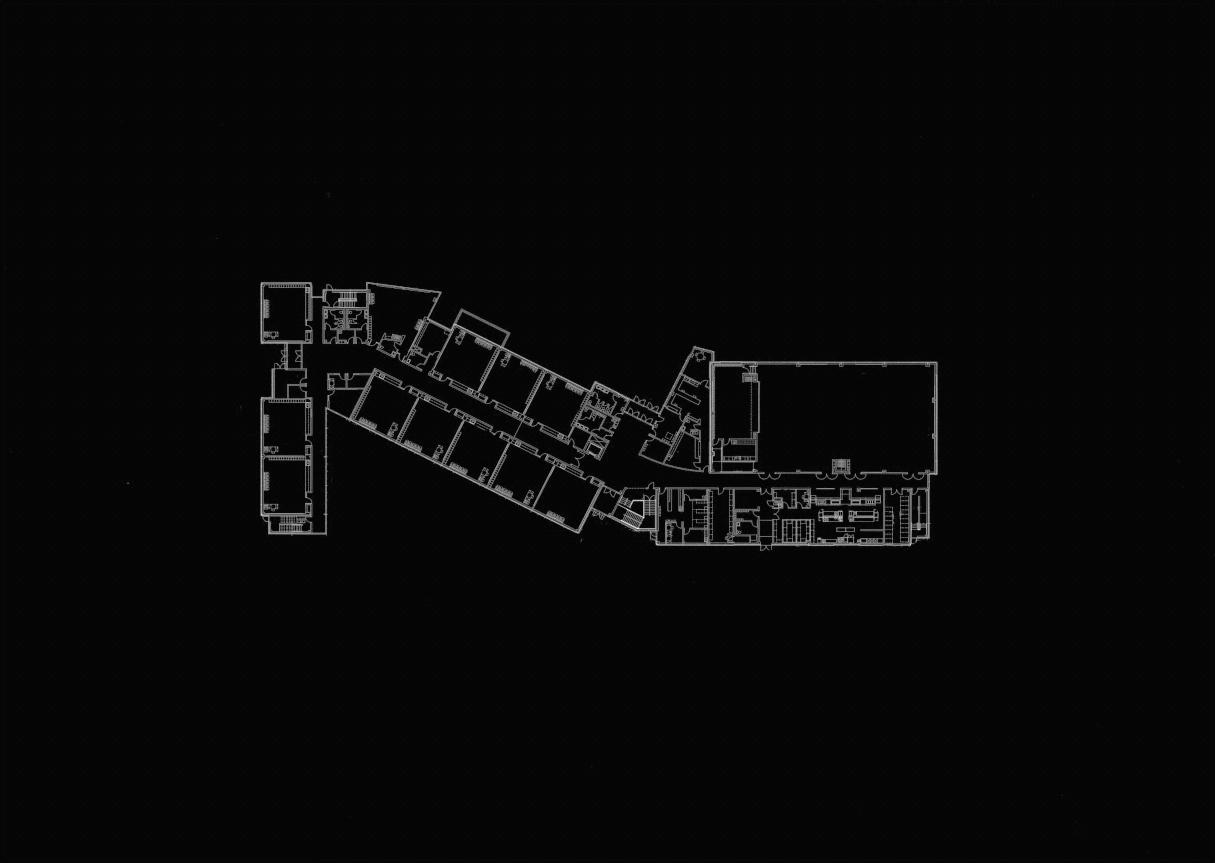 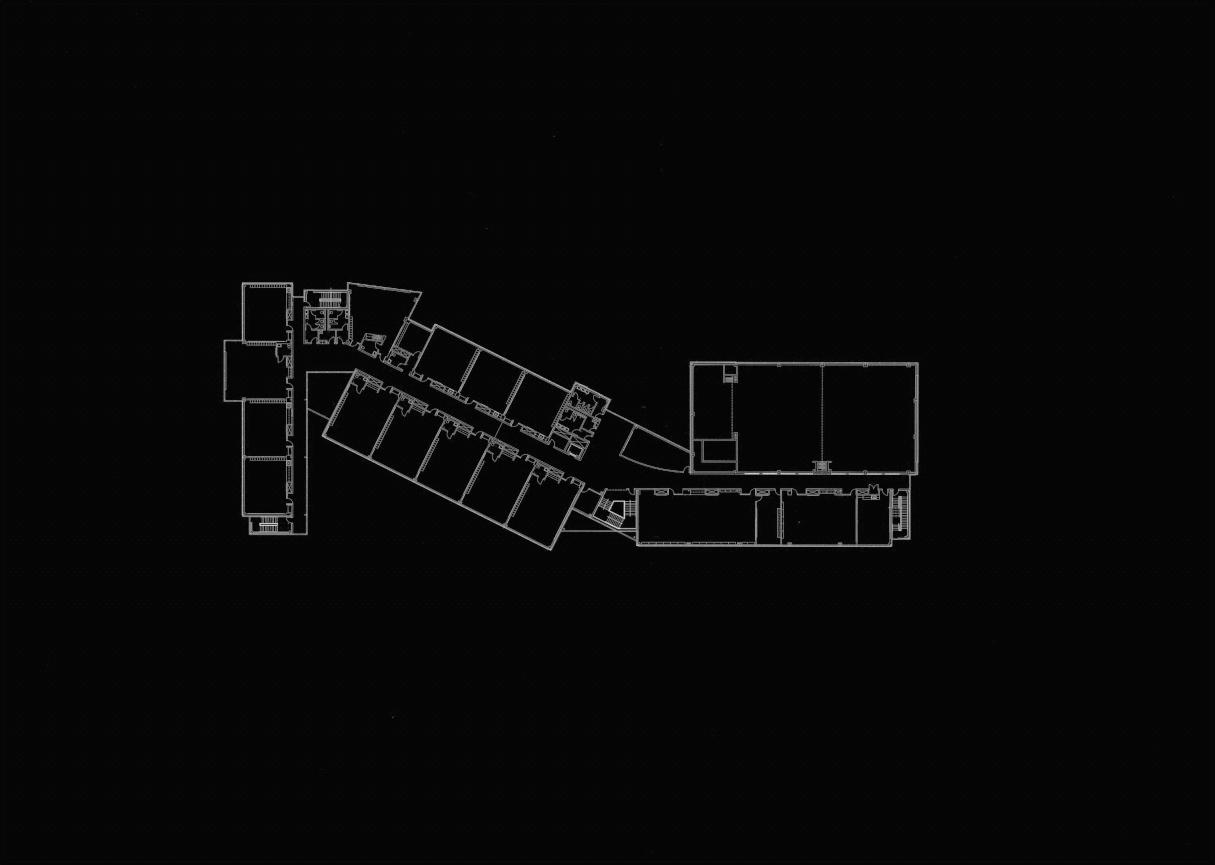 goals				BIM				schedule				site				packages				 renovation				 results
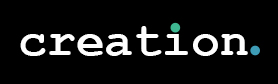 Classrooms
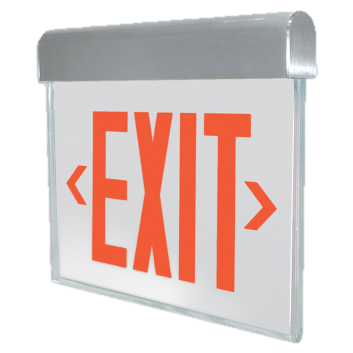 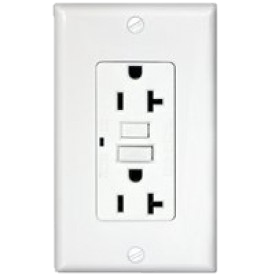 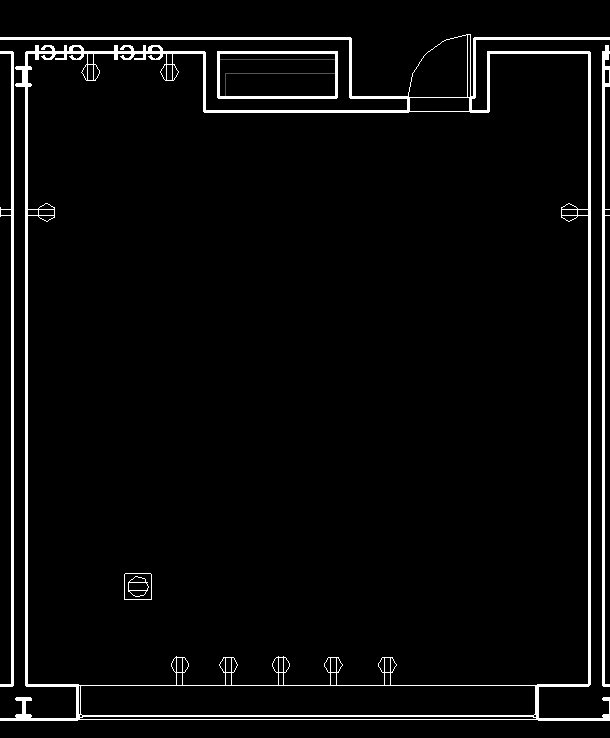 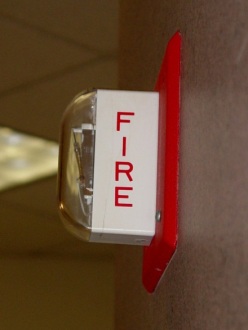 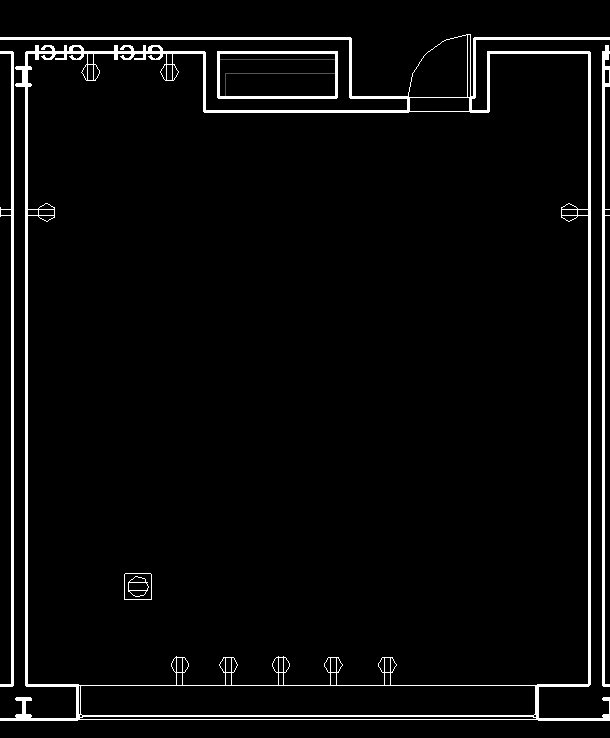 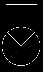 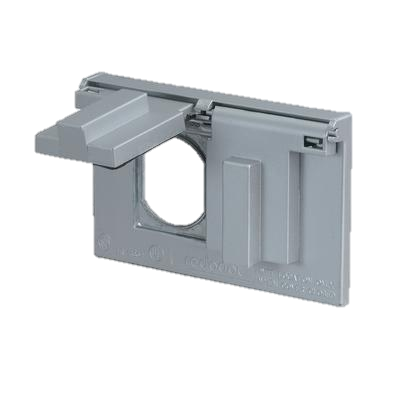 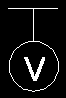 LIGHTOLIER
EX 2 Edge-Lit Exit Series
Double Face, Self-Powered
** Alternate products are also acceptable if required specifications can be met **
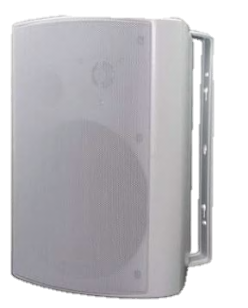 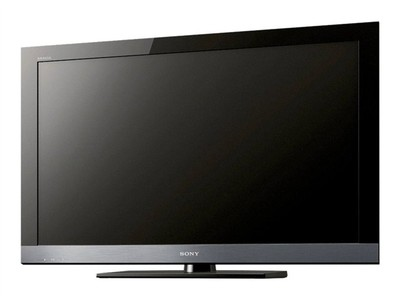 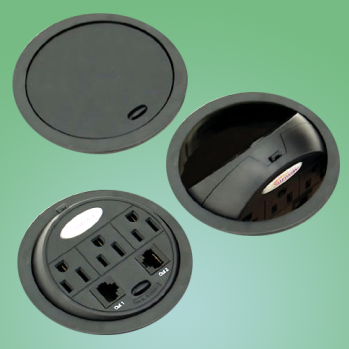 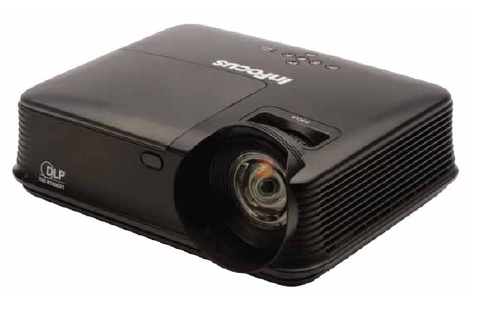 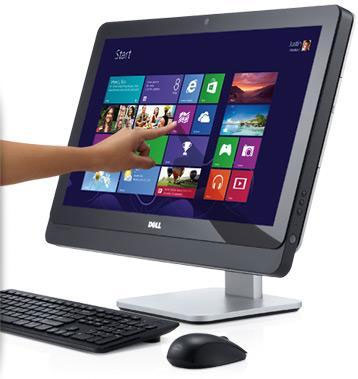 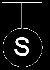 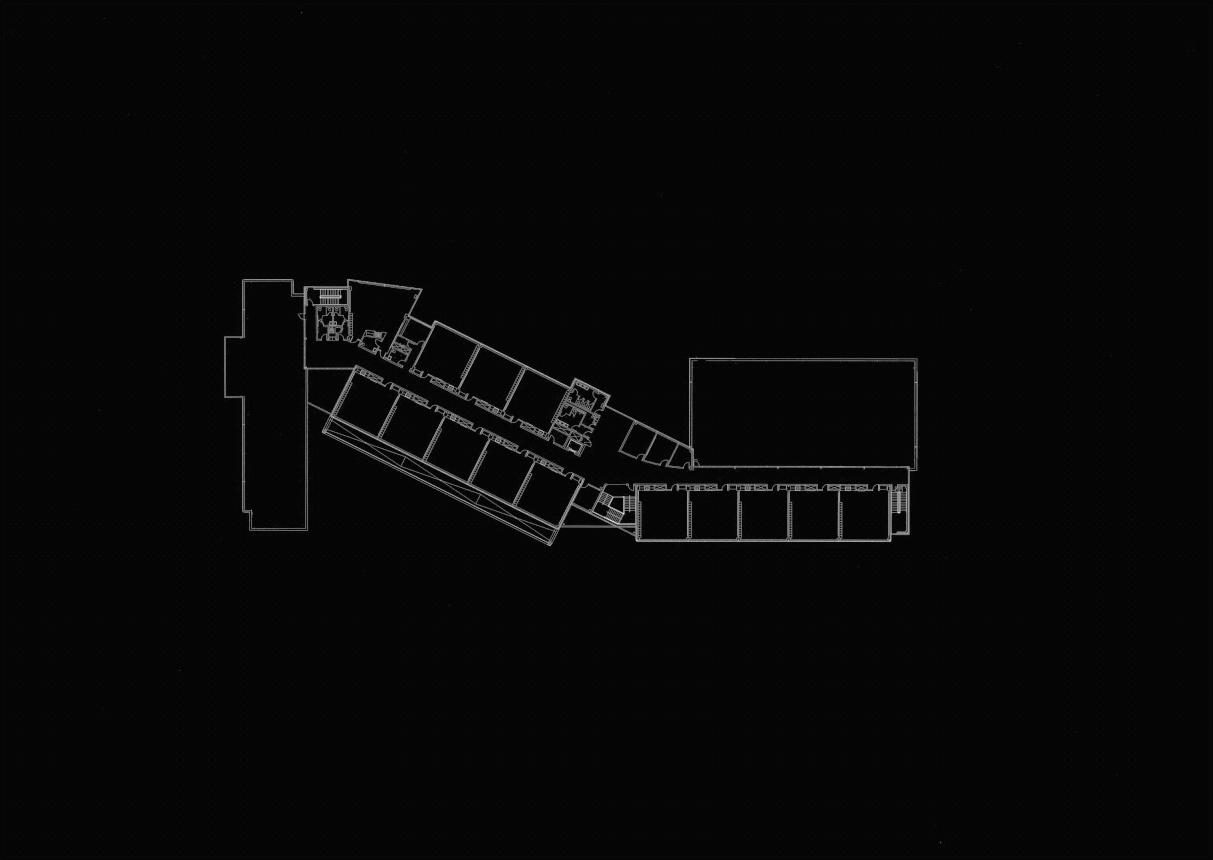 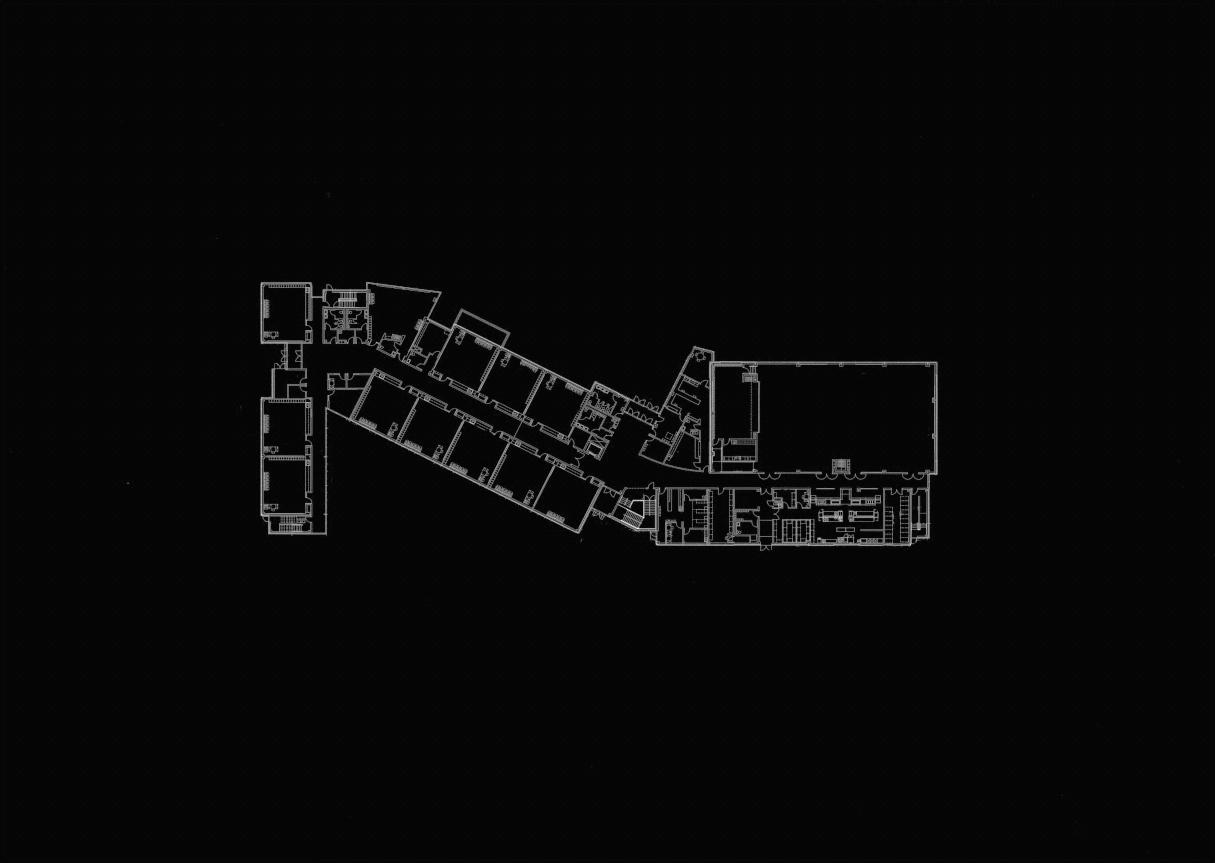 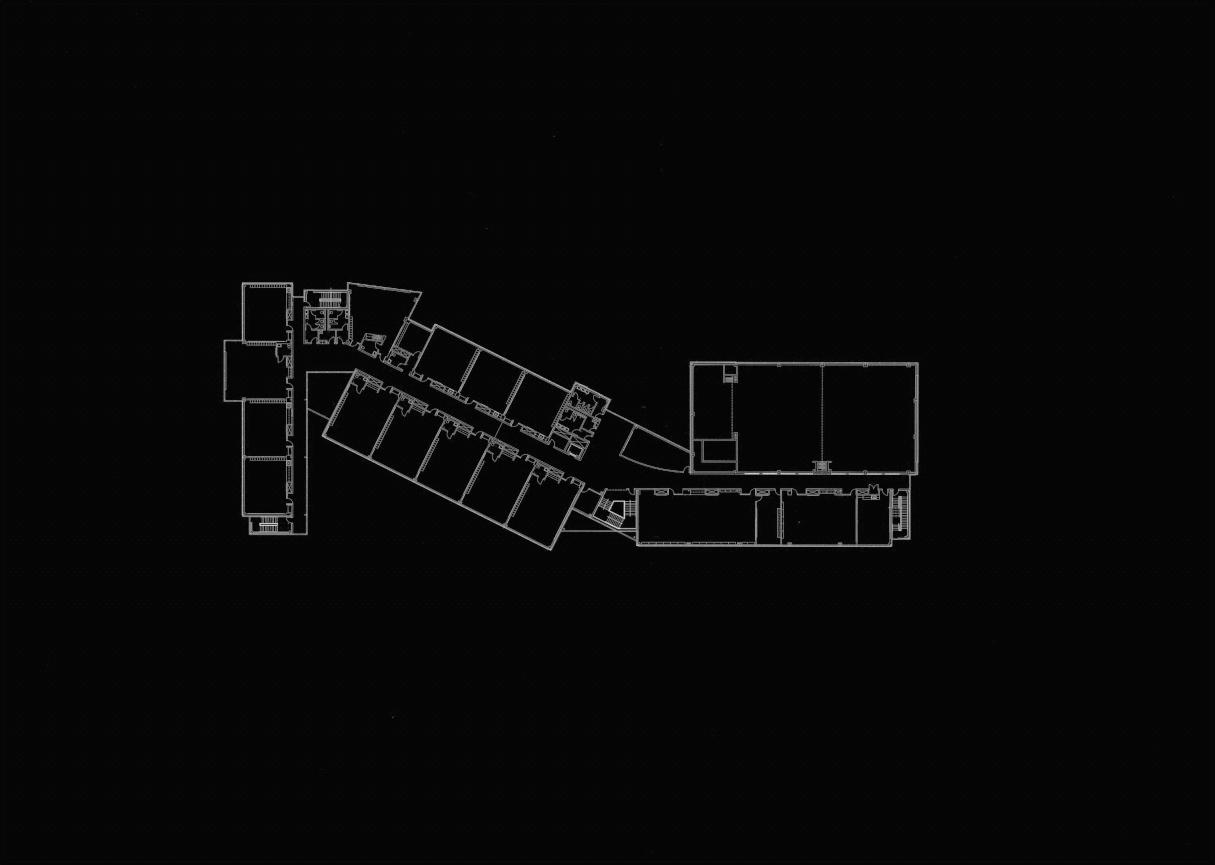 All images from google.com
goals				BIM				schedule				site				packages				 renovation				 results
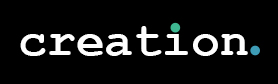 Administration
create a productive & inviting work environment
[Speaker Notes: Design Considerations
-controlled daylighting to increase productivity
-thermal comfort & indoor air quality
-separate zoning system for grownups]
goals				BIM				schedule				site				packages				 renovation				 results
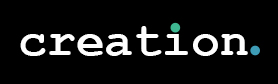 Administration
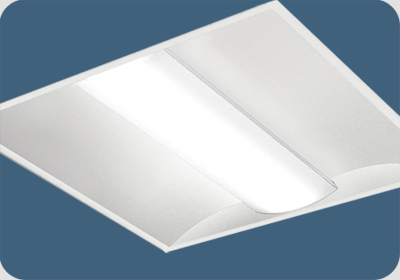 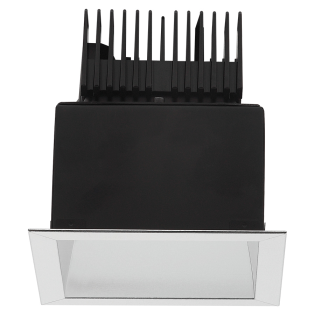 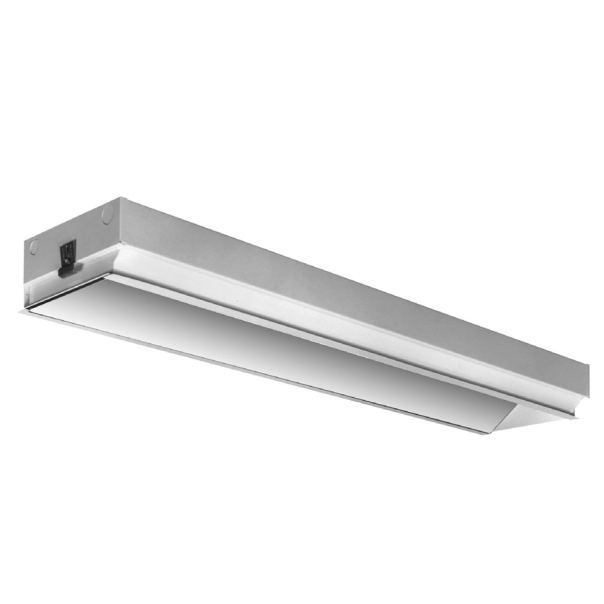 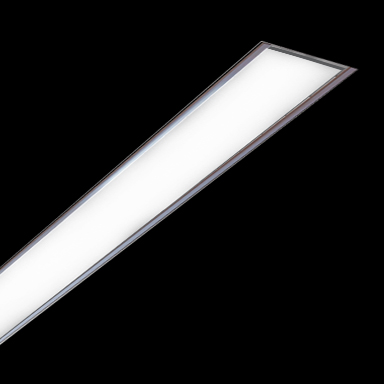 1.
4.
2.
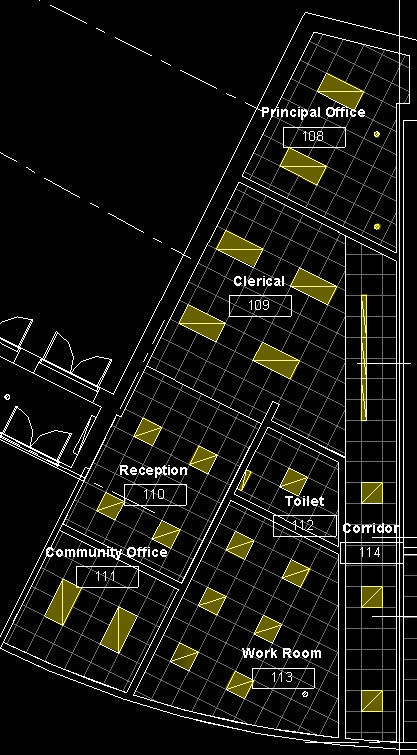 3.
create a productive & inviting work environment
DESIGN CONSIDERATIONS
Mechanical equipment noise
Security system
Structural grid irregularity
2’x2’ Tile Ceiling – Dropped at 8’
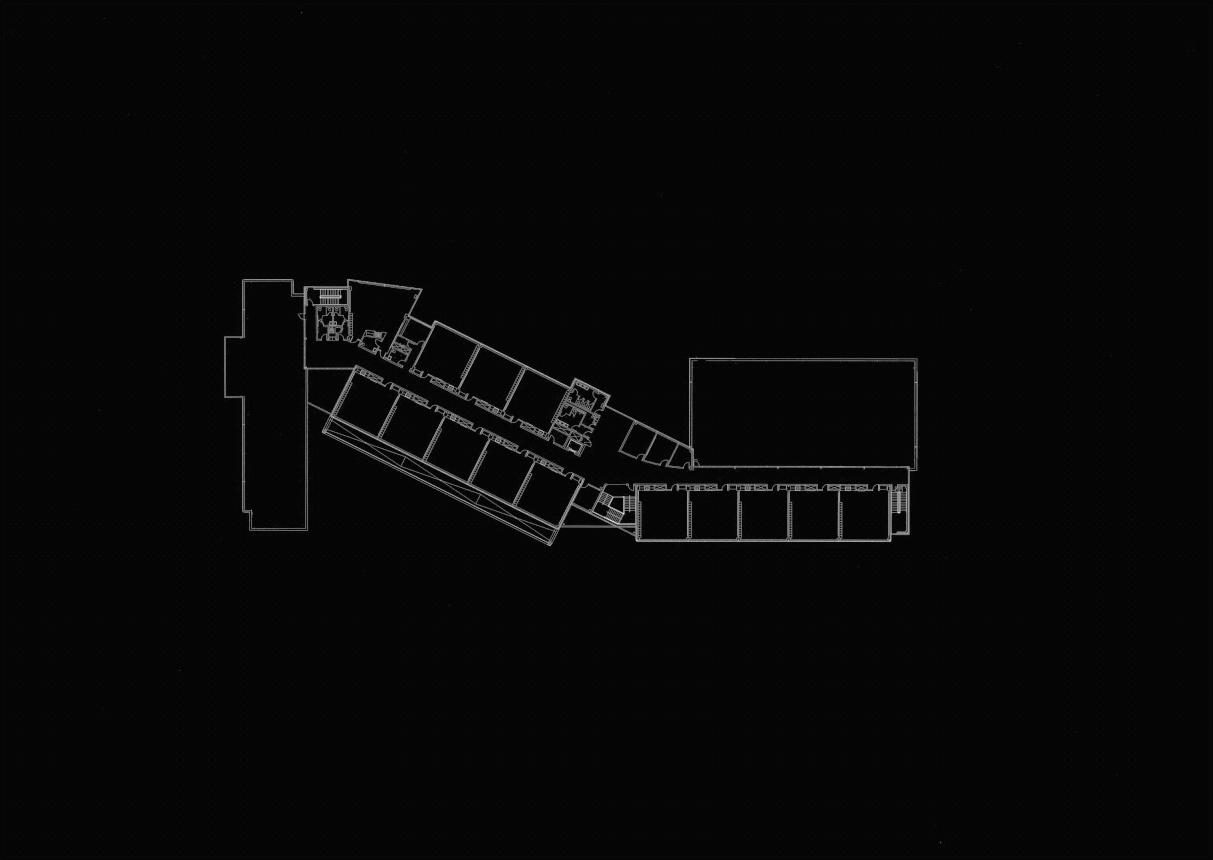 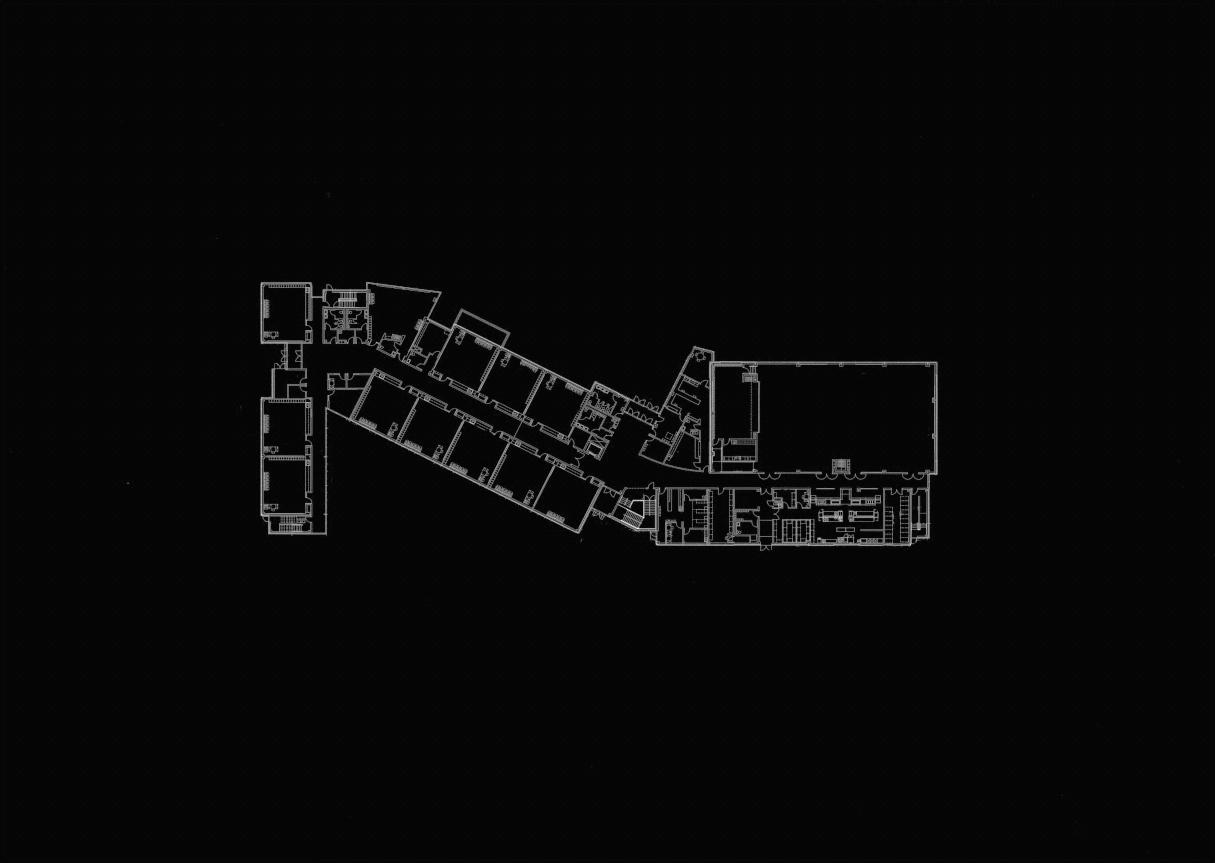 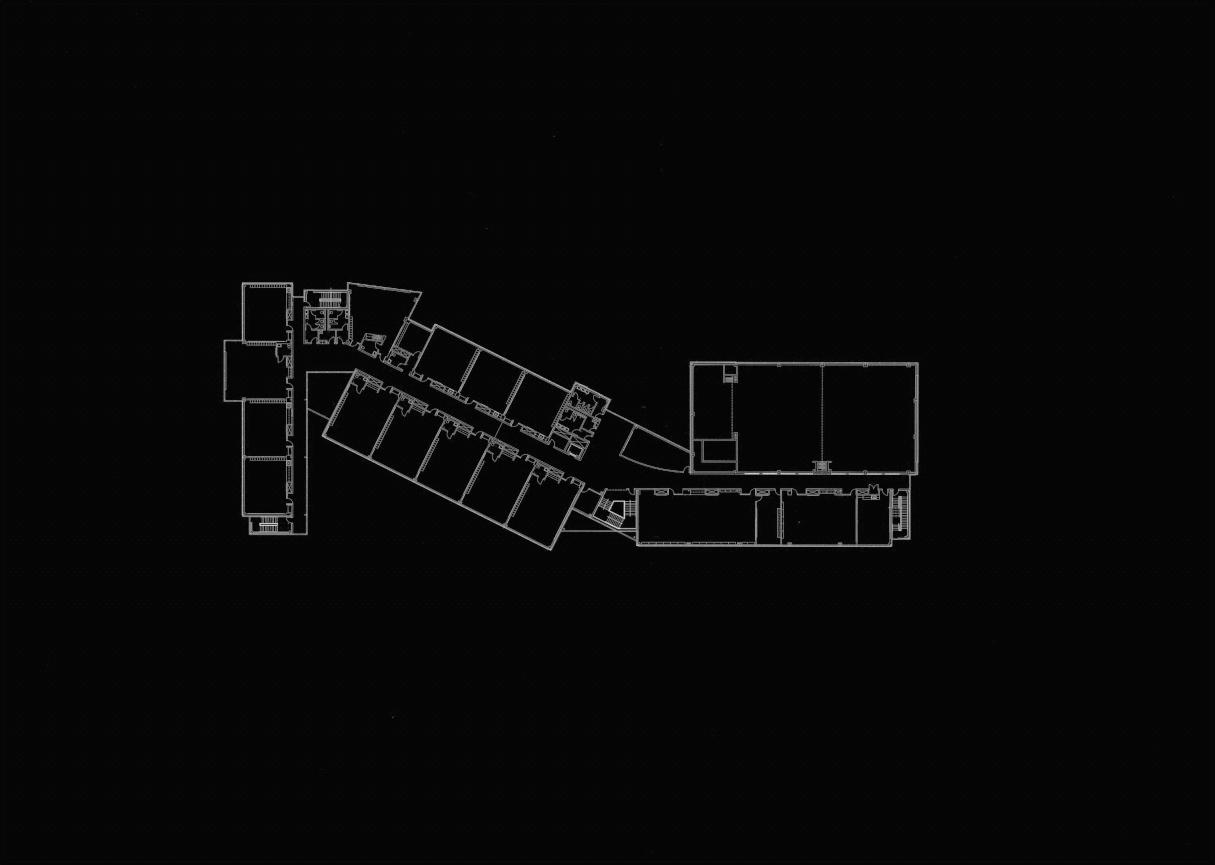 goals				BIM				schedule				site				packages				 renovation				 results
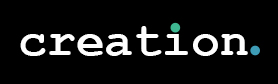 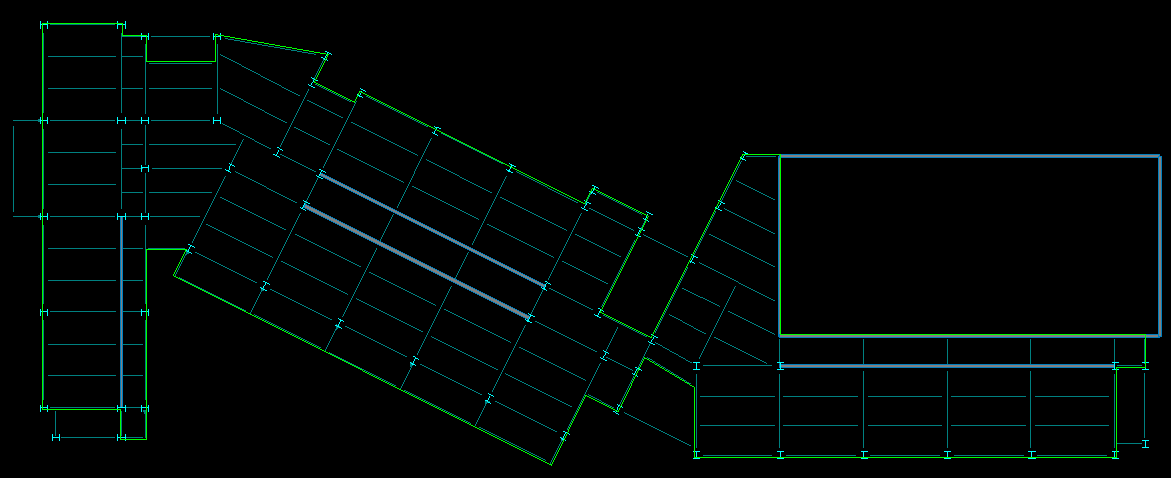 Administration
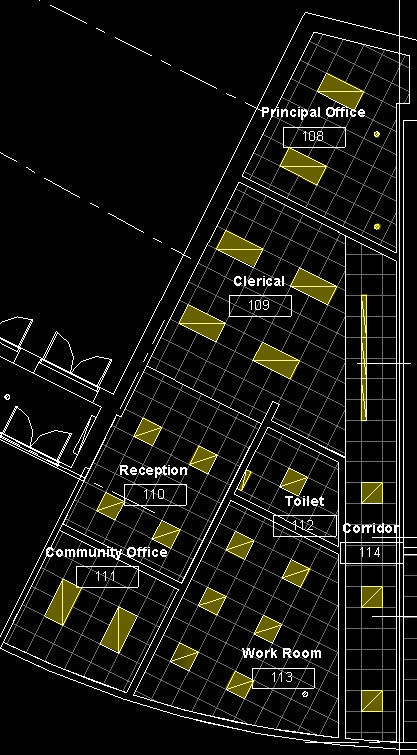 create a productive & inviting work environment
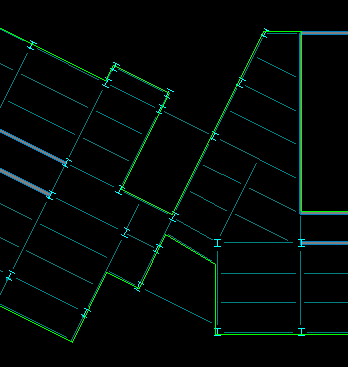 DESIGN CONSIDERATIONS
Mechanical equipment noise
Security system
Structural grid irregularity
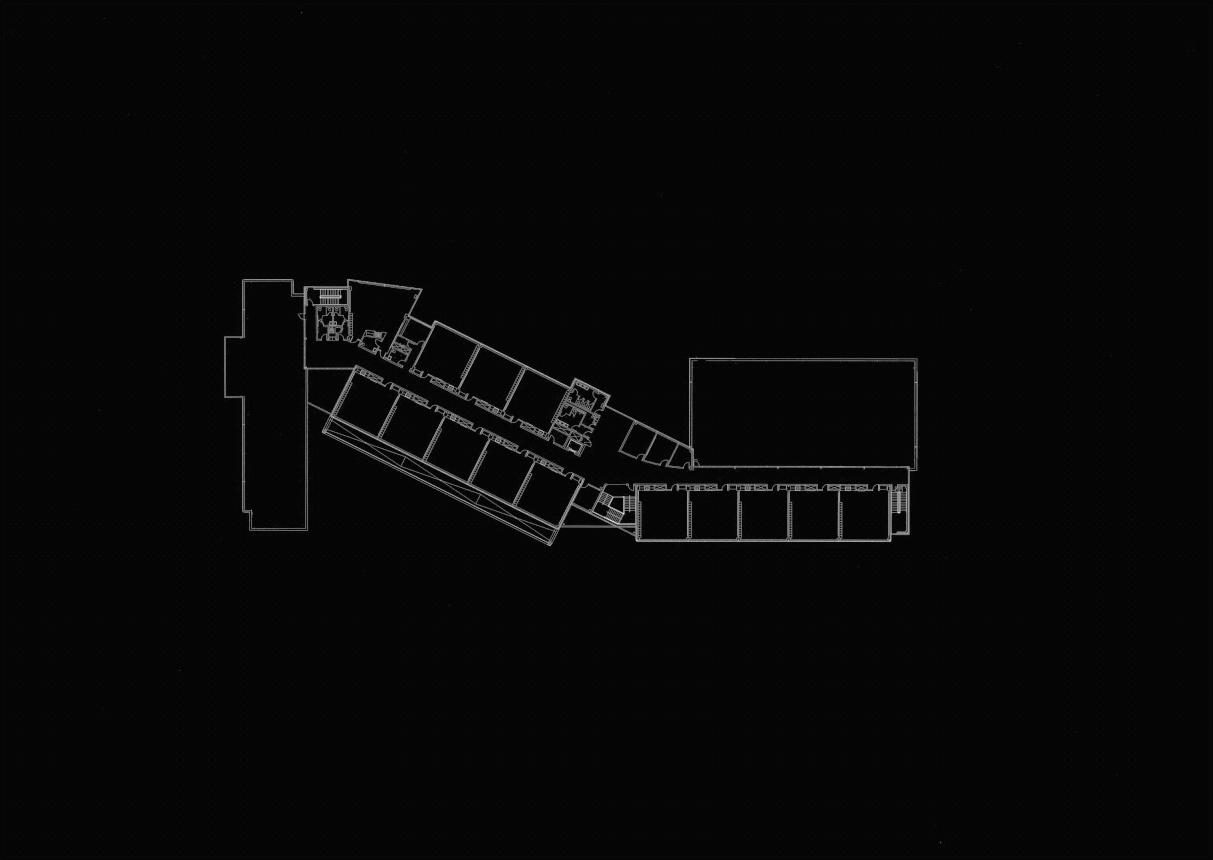 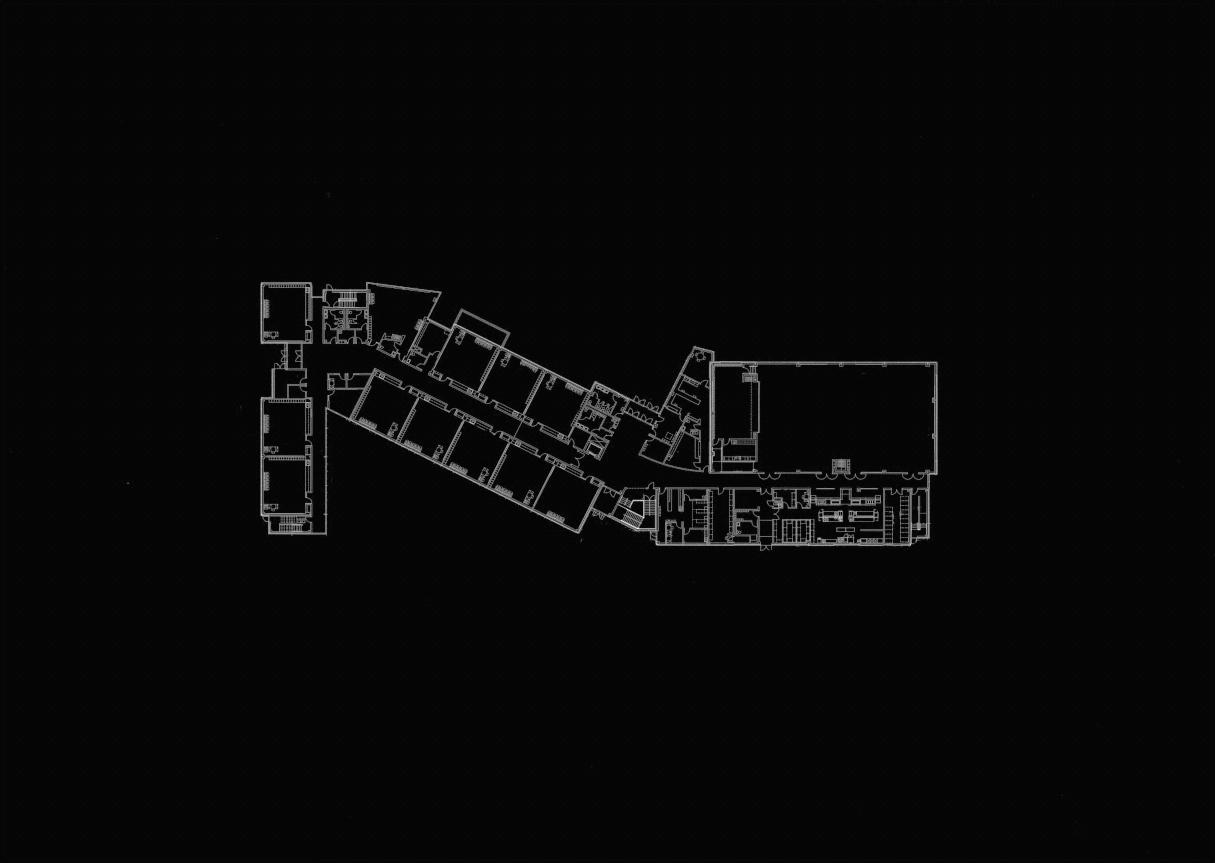 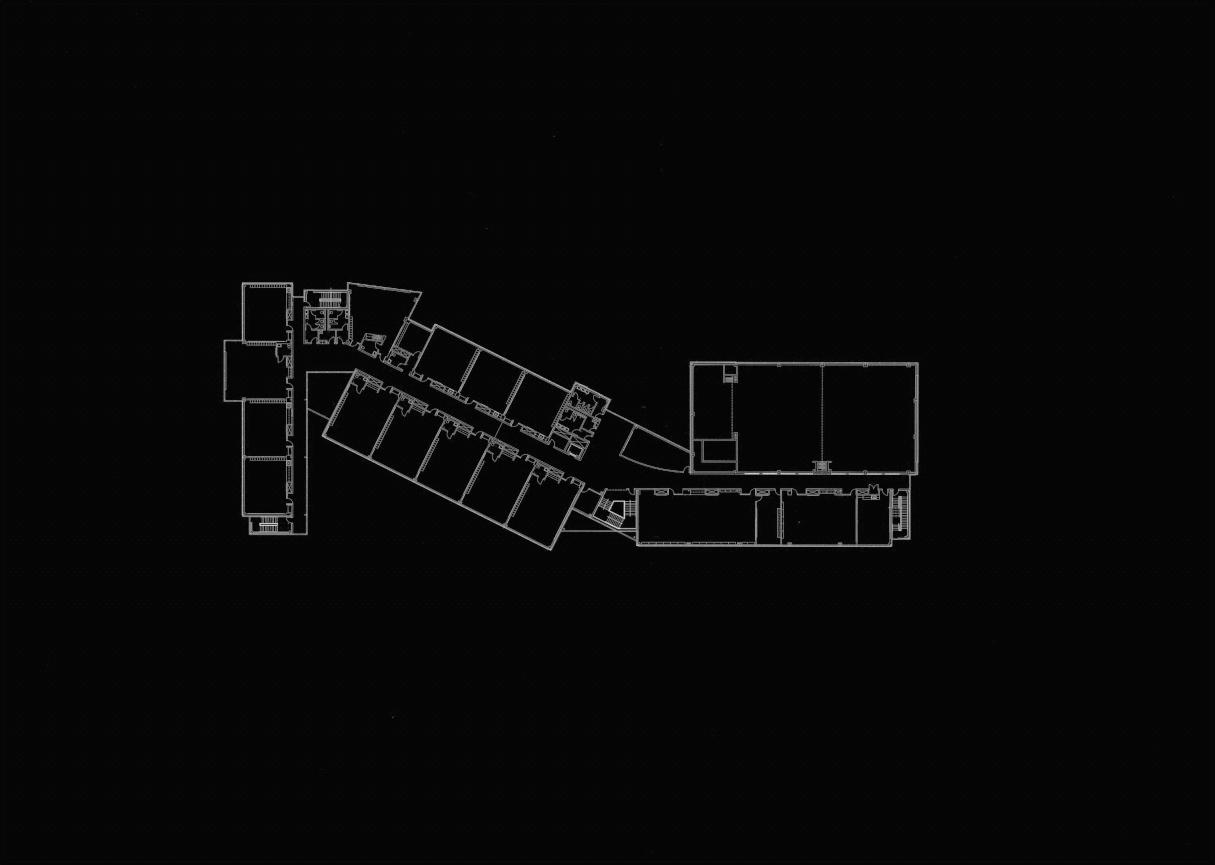 goals				BIM				schedule				site				packages				 renovation				 results
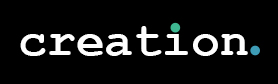 Administration
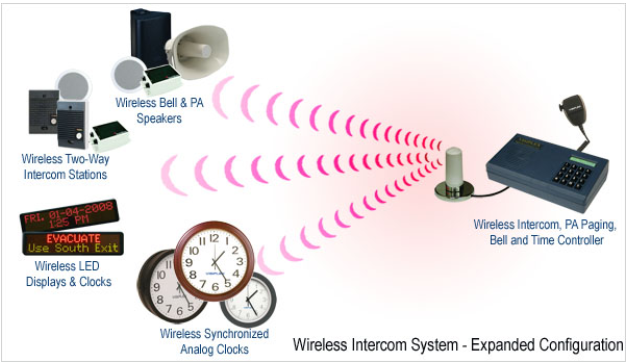 Visiplex System Functions
Classroom and Building Speakers
Intercom system at entry
Synchronized Clocks
Fire Alarm Announcement Integrated

All Controlled from main admin office, as well as from an intranet log in from home computers
DESIGN CONSIDERATIONS
Mechanical equipment noise
Security system
Structural grid irregularity
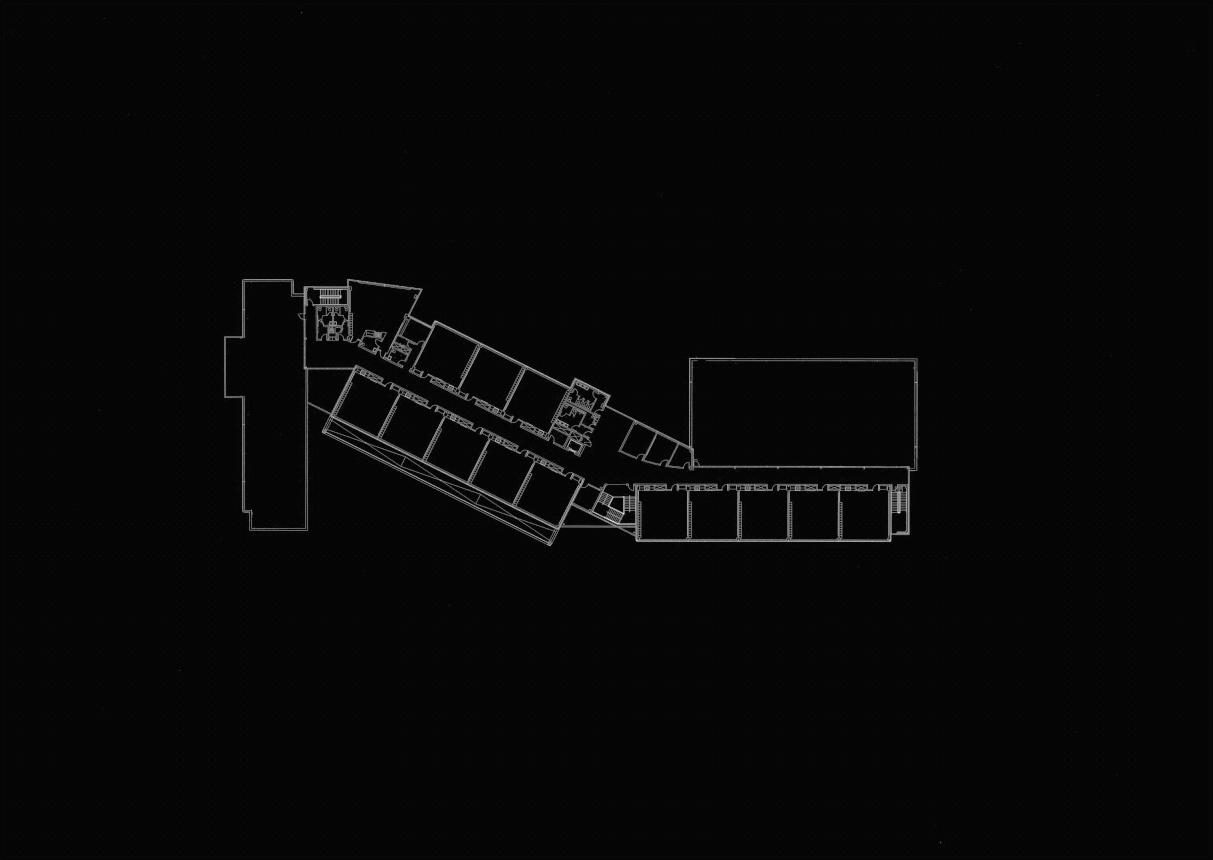 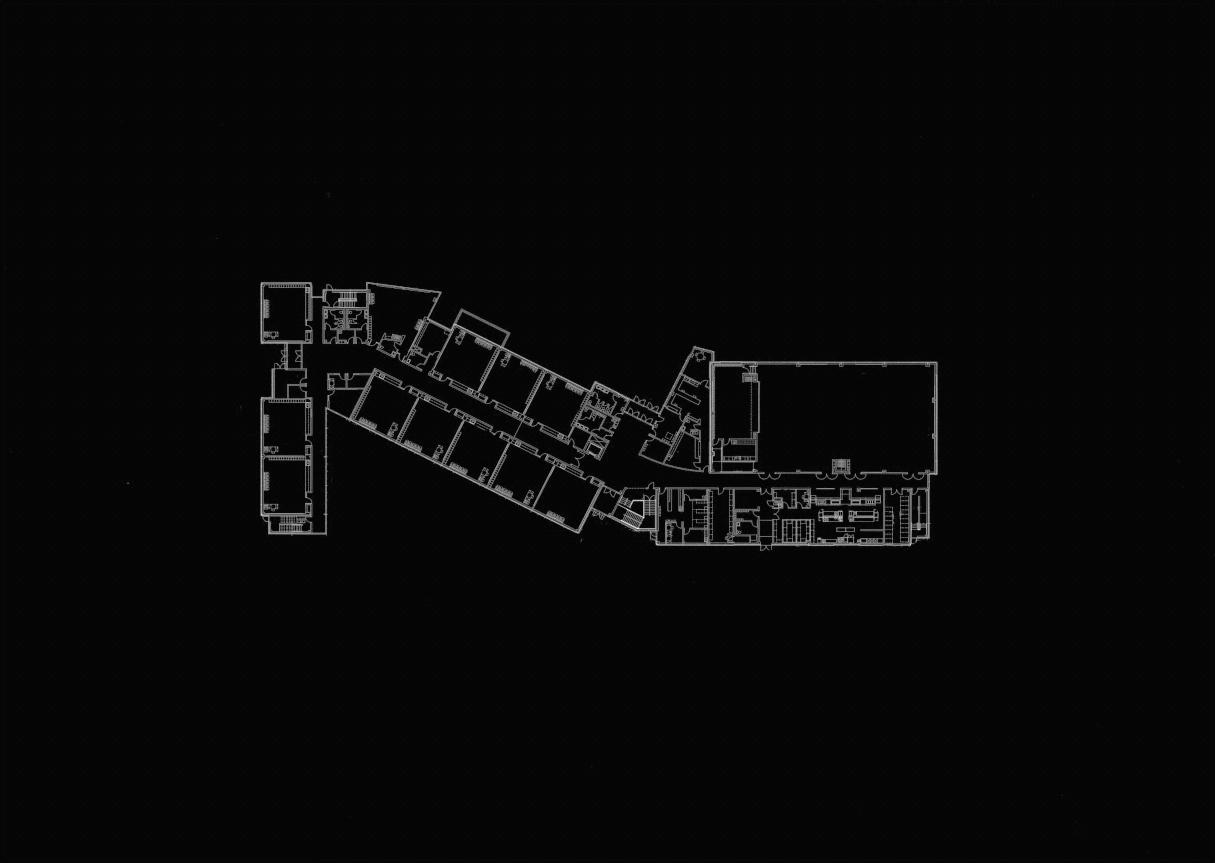 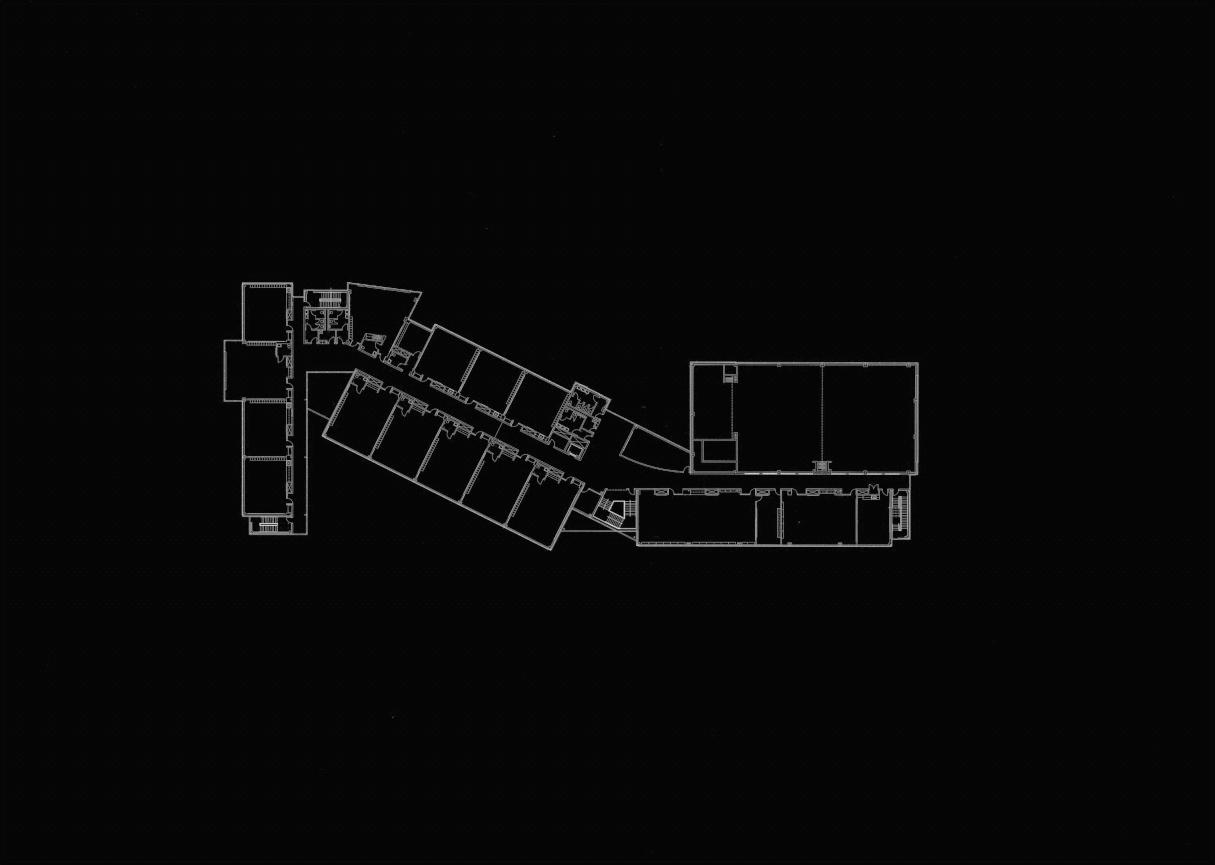 Visiplex.com
goals				BIM				schedule				site				packages				 renovation				 results
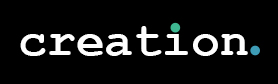 Corridor
create a space which accommodates traffic flow and major building system components
goals				BIM				schedule				site				packages				 renovation				 results
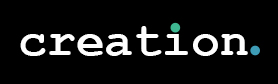 Corridor
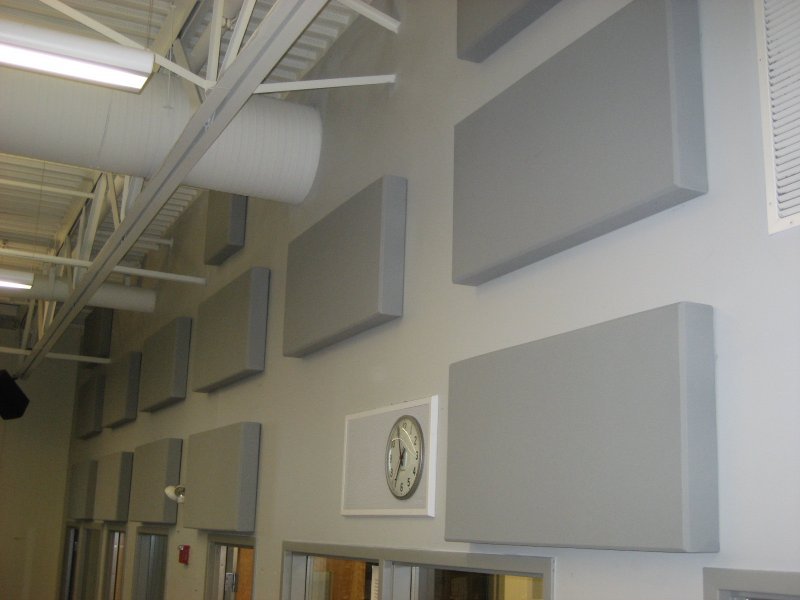 create a space which accommodates traffic flow and major building system components
DESIGN CONSIDERATIONS
Plenum space
Acoustics
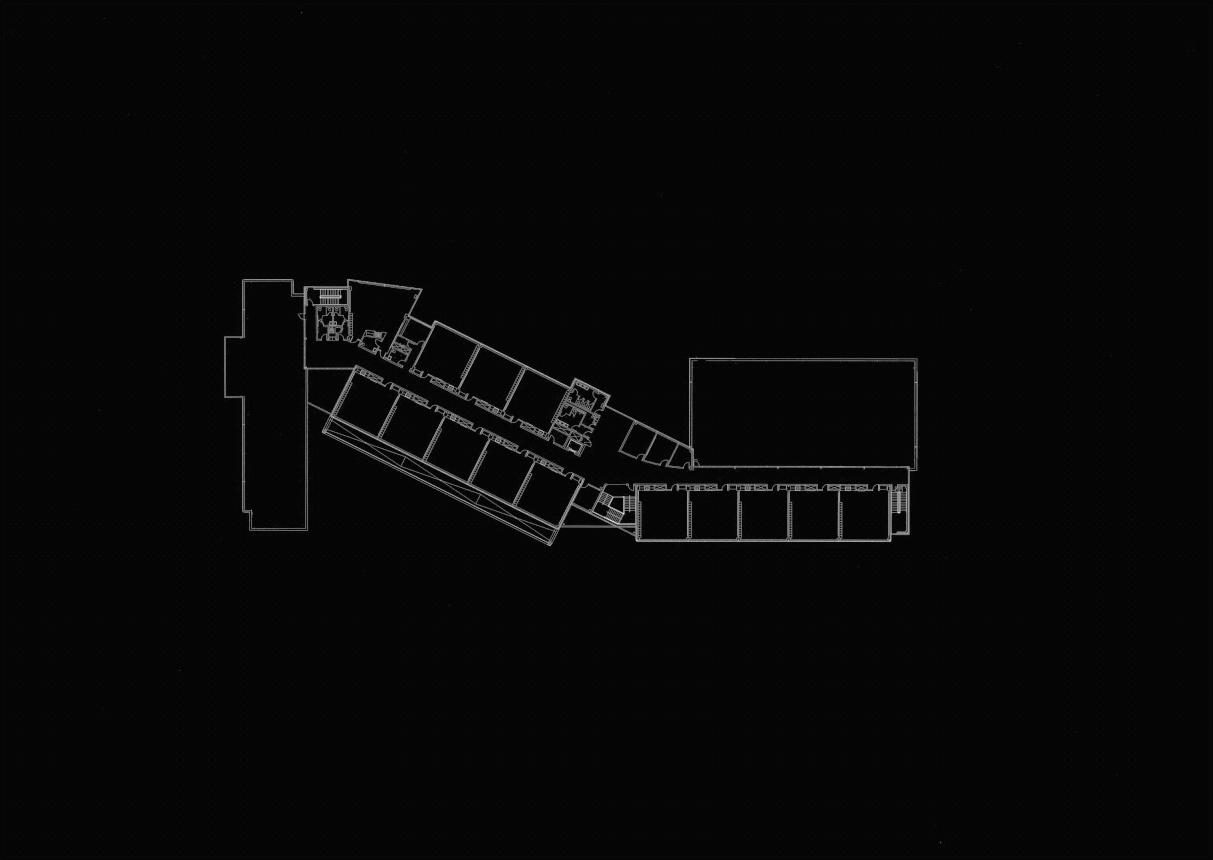 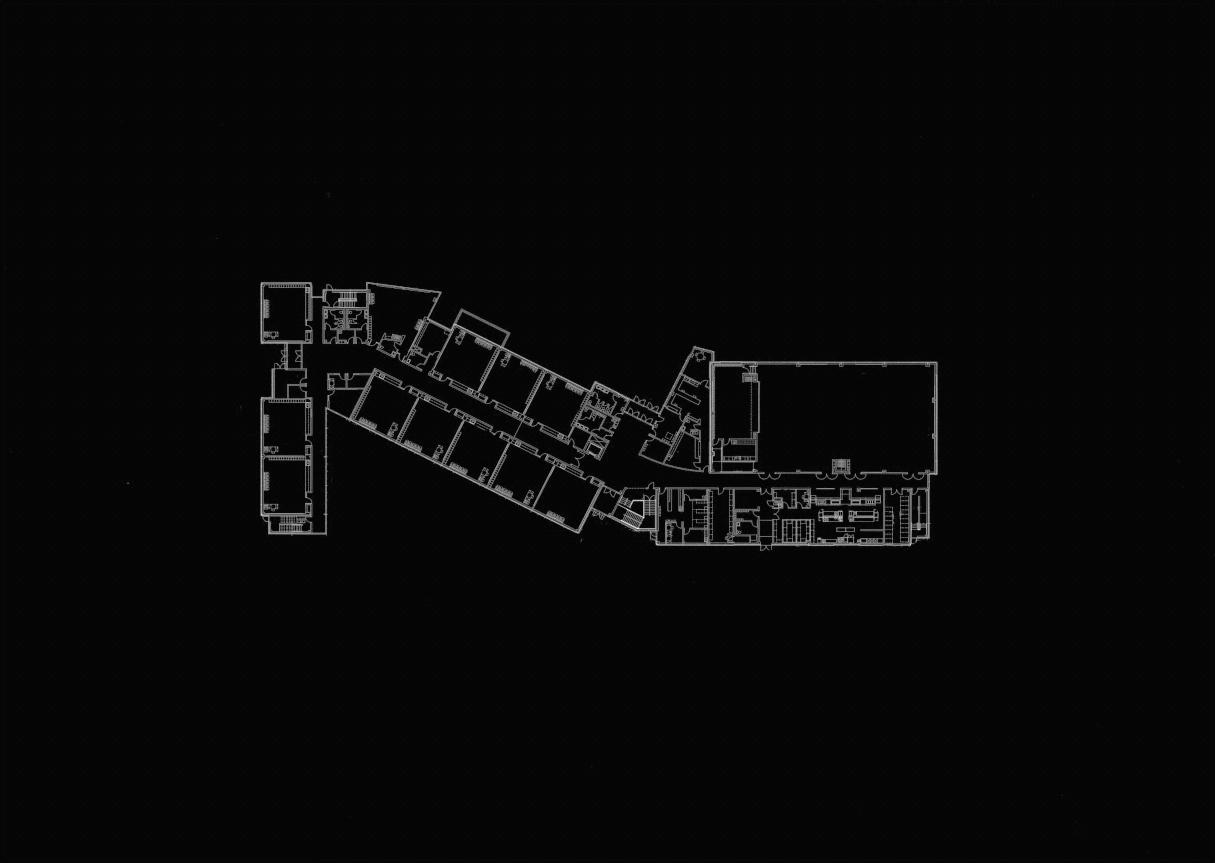 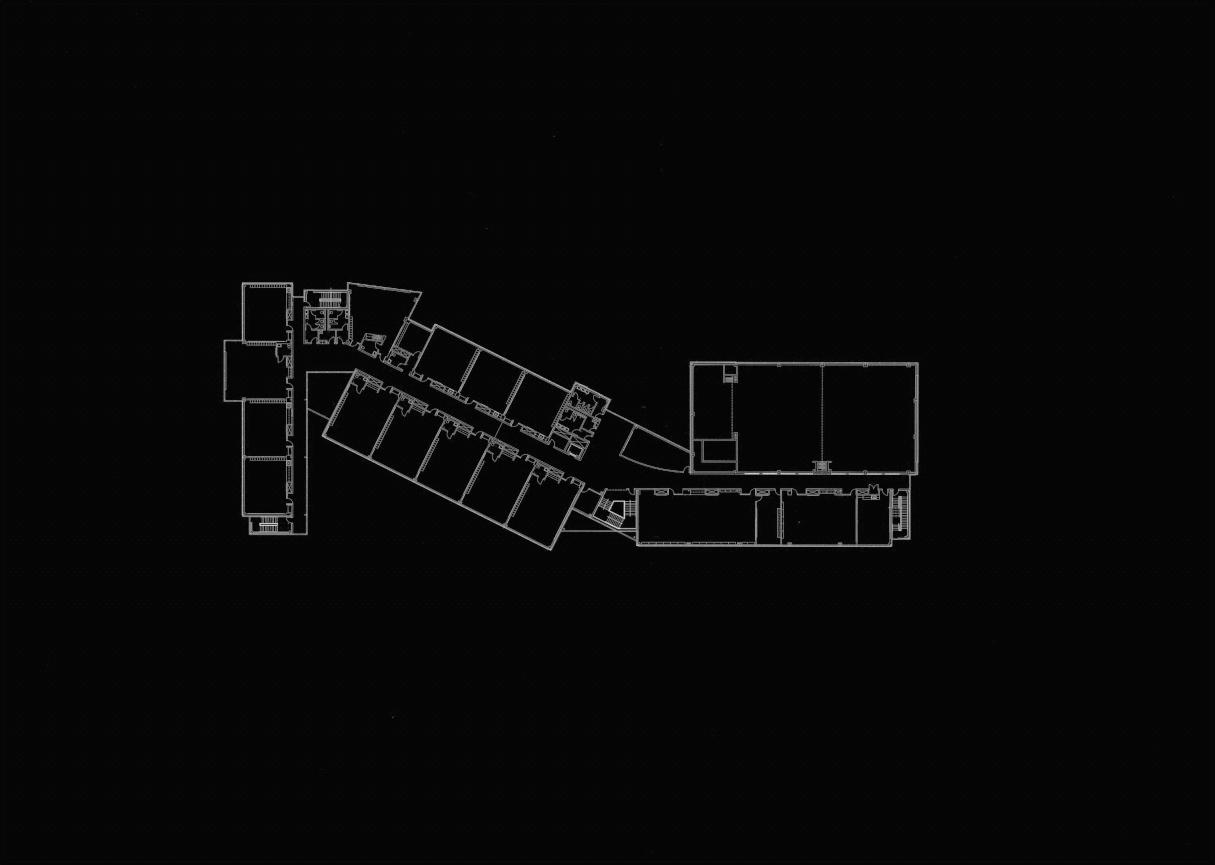 goals				BIM				schedule				site				packages				 renovation				 results
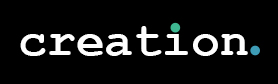 Corridor
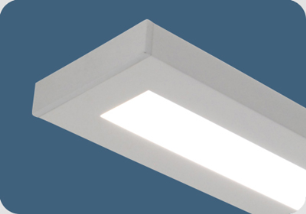 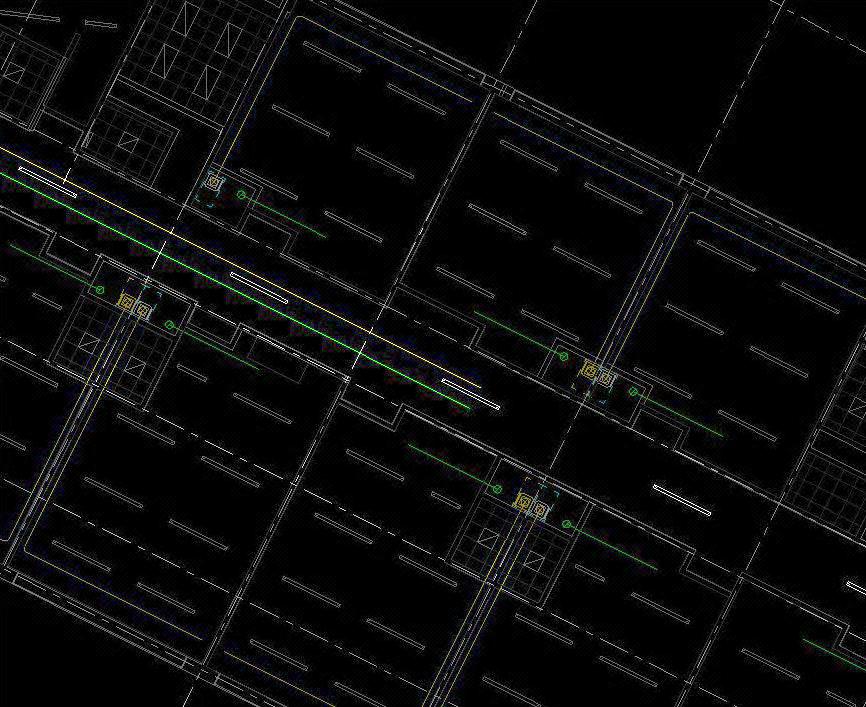 create a space which accommodates traffic flow and major building system components
Pinnacle
Linero 8 – 8ft length
Exposed ceiling
Fixtures
8ft AFF
Spaced 30ft on center
Acoustic paneling
Hung from ceiling and mounted high on walls
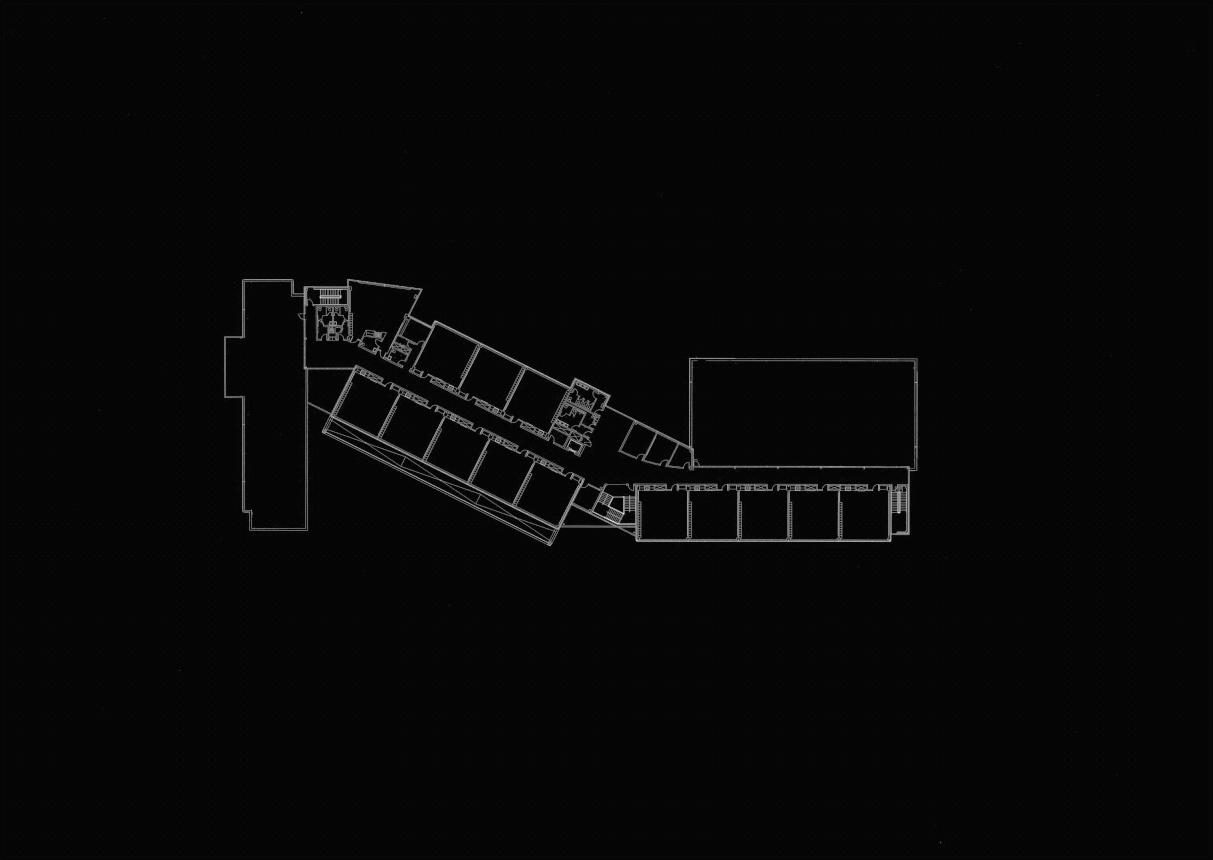 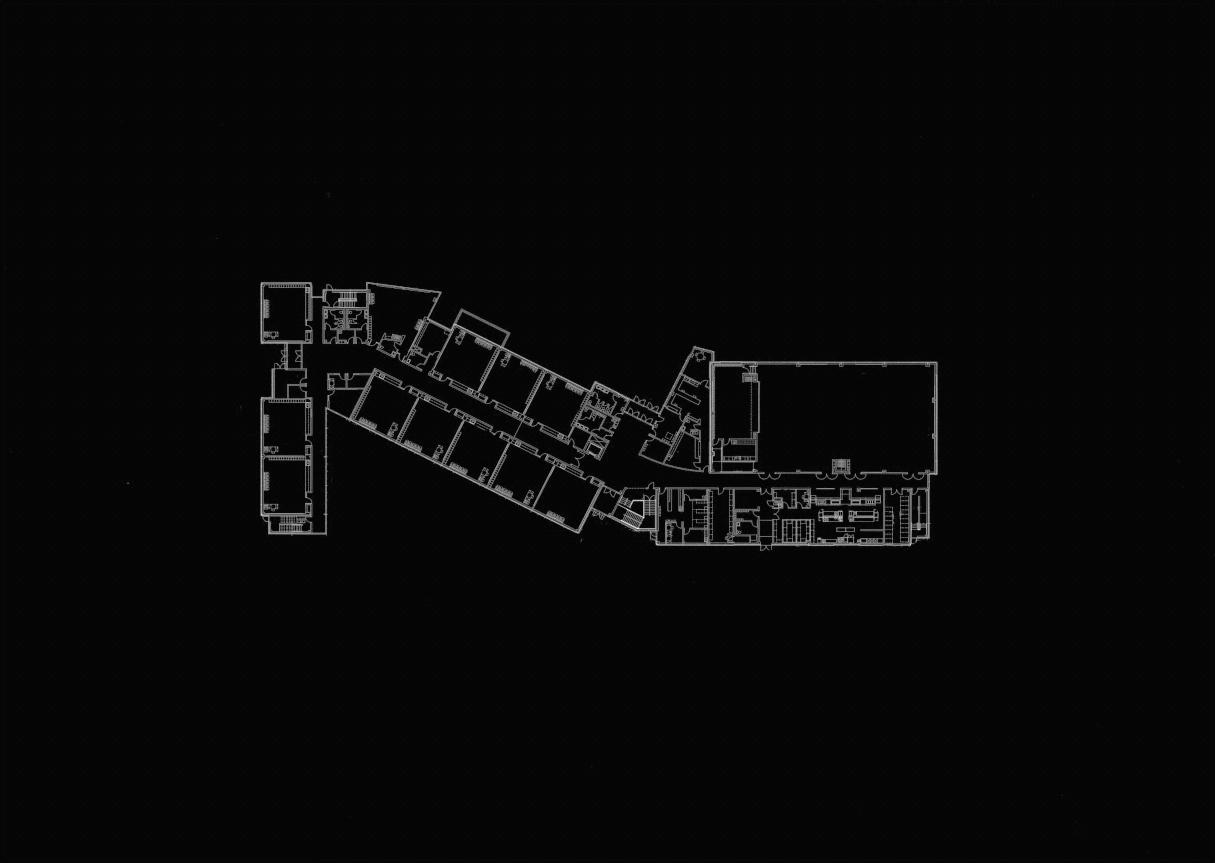 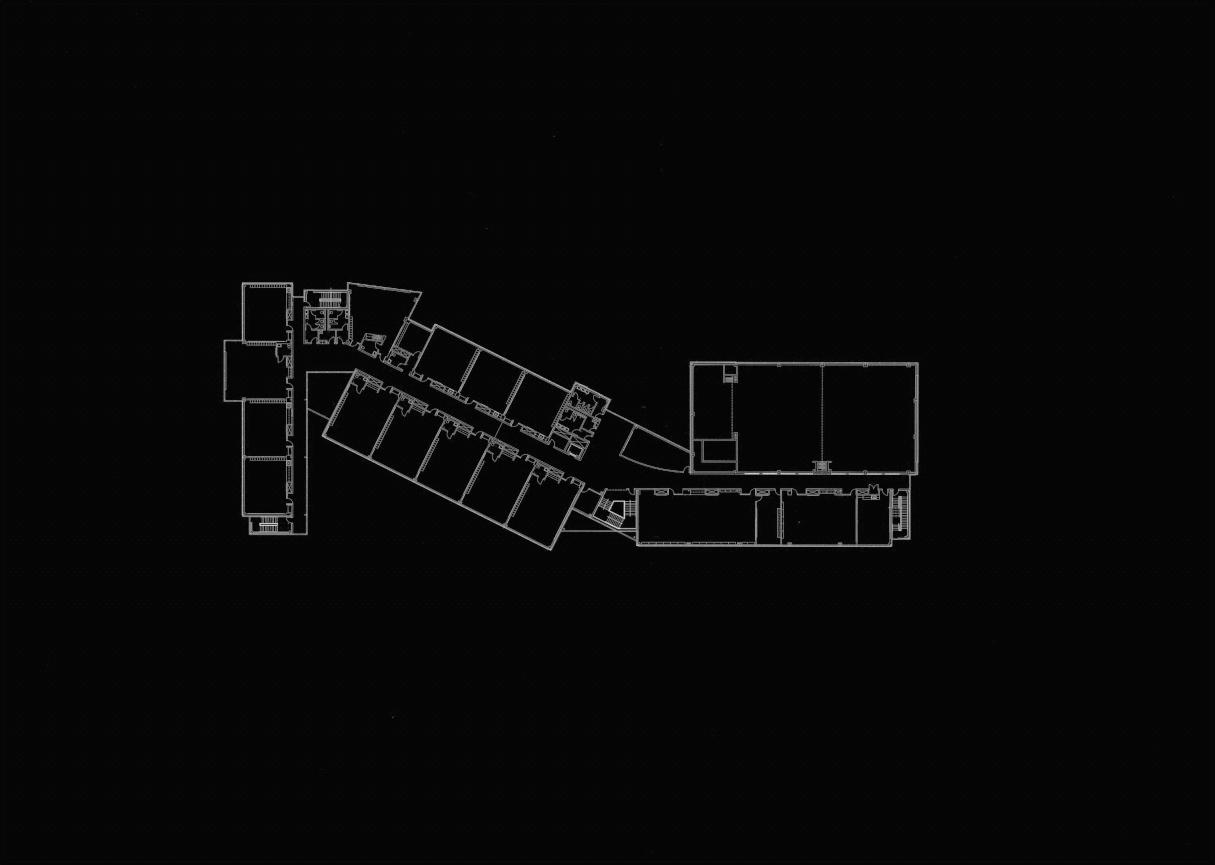 goals				BIM				schedule				site				packages				 renovation				 results
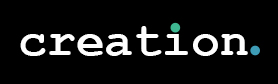 Multipurpose Room
create a flexible space for the school and community.
[Speaker Notes: Design Considerations:
-Ceiling space coordination between trusses, skylights, ducts, and lights
-changing occupancy
-]
goals				BIM				schedule				site				packages				 renovation				 results
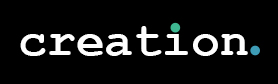 Multipurpose Room
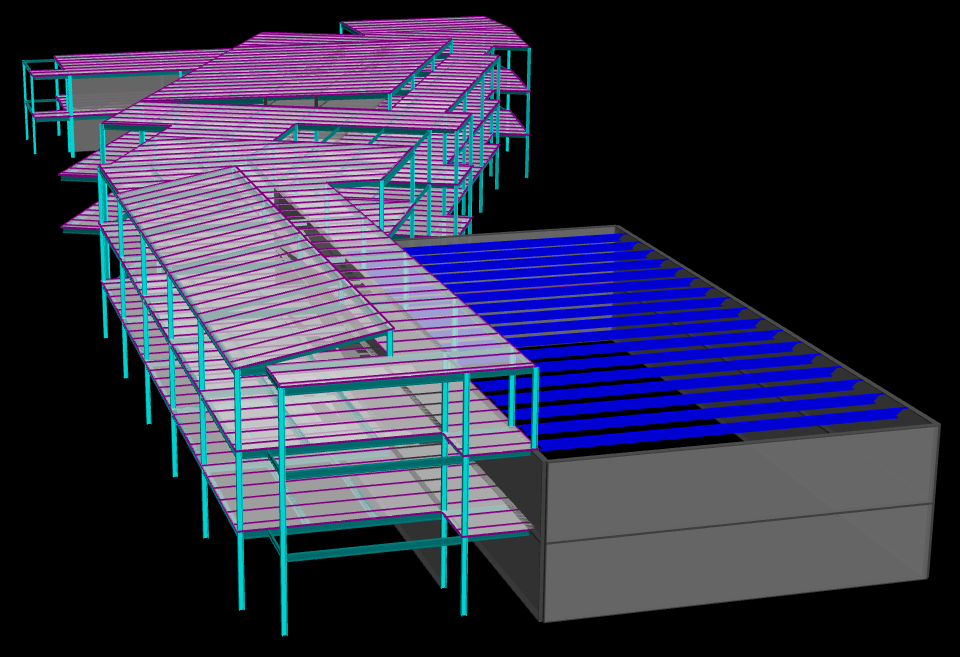 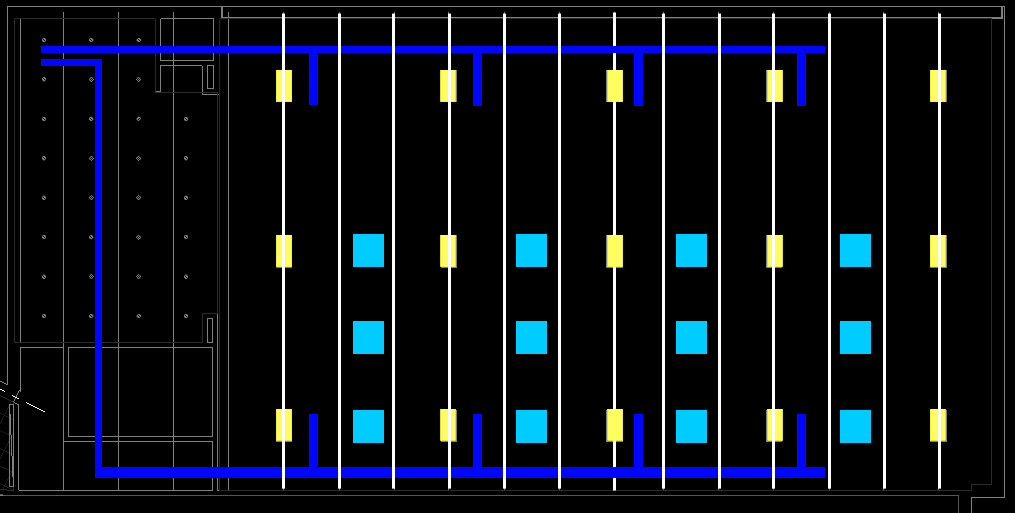 create a flexible space for the school and community.
32”Steel Trusses
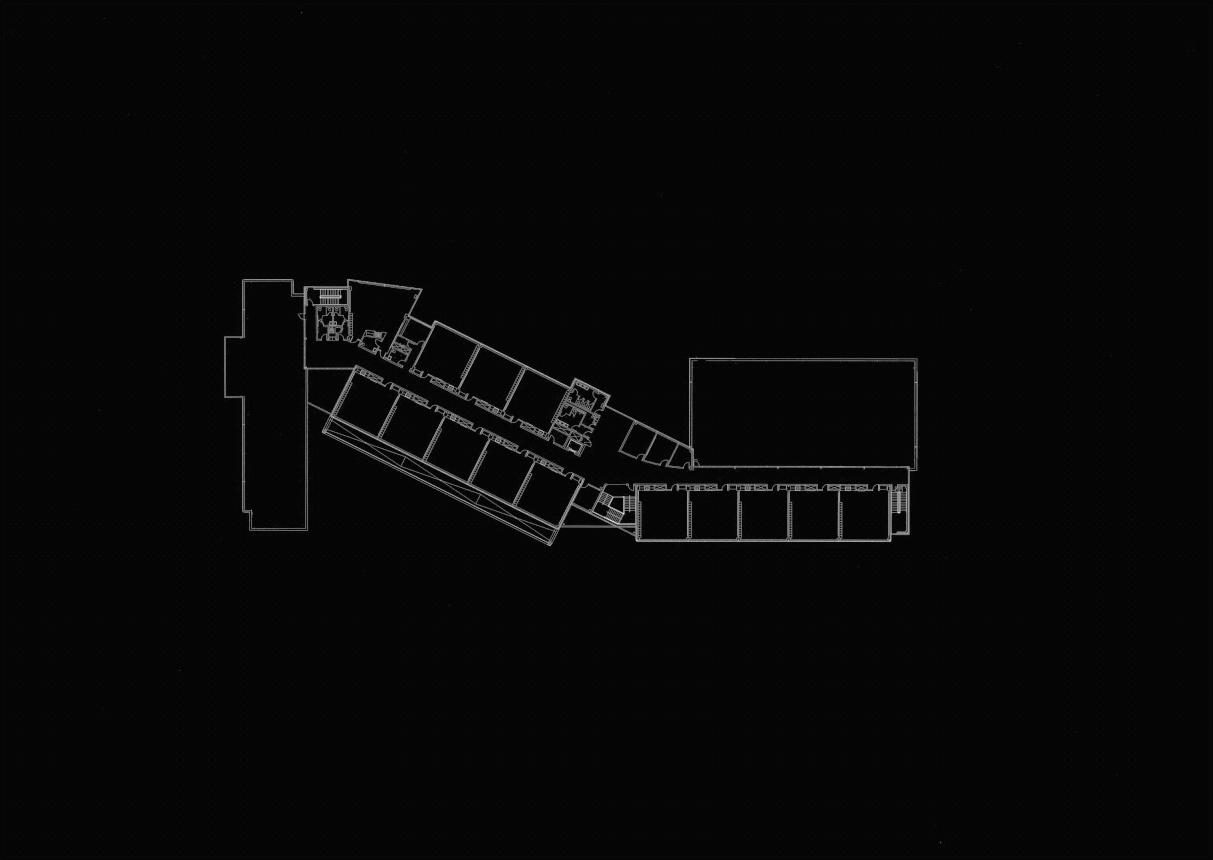 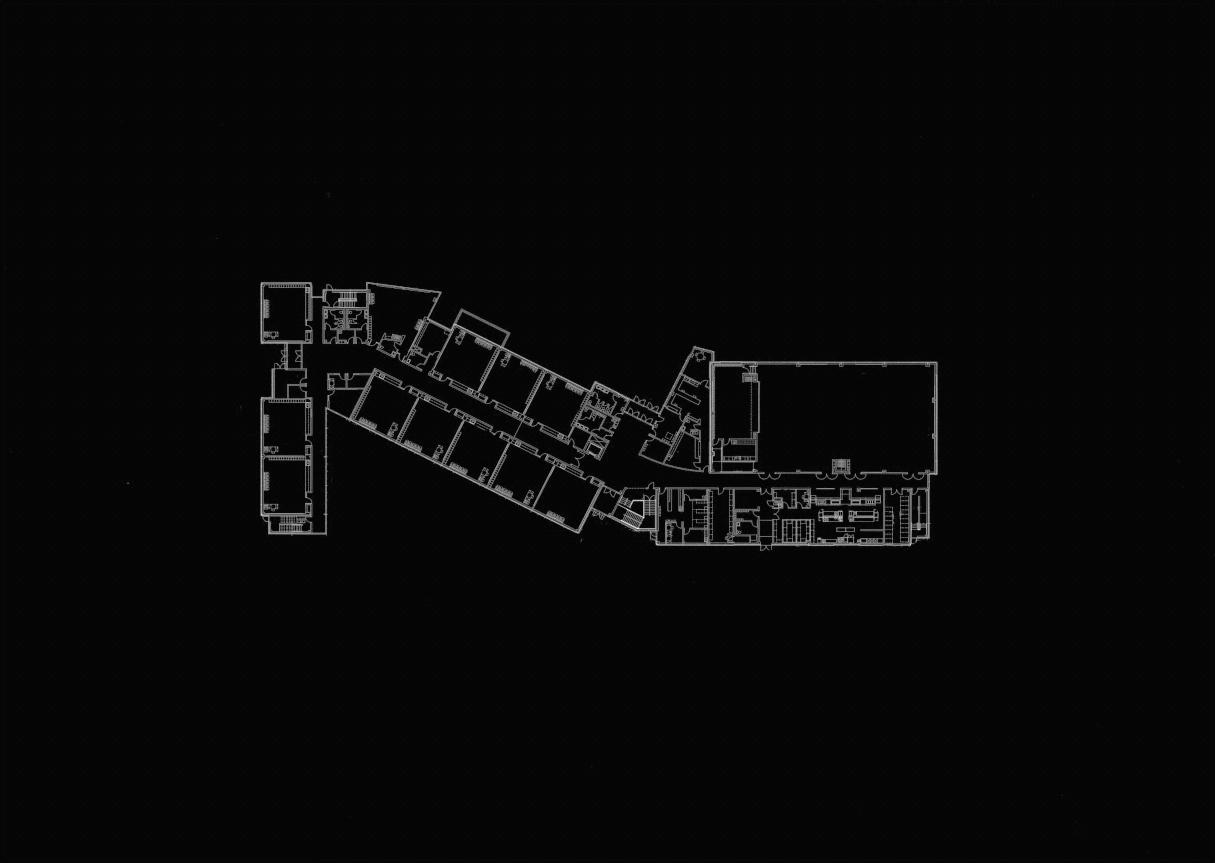 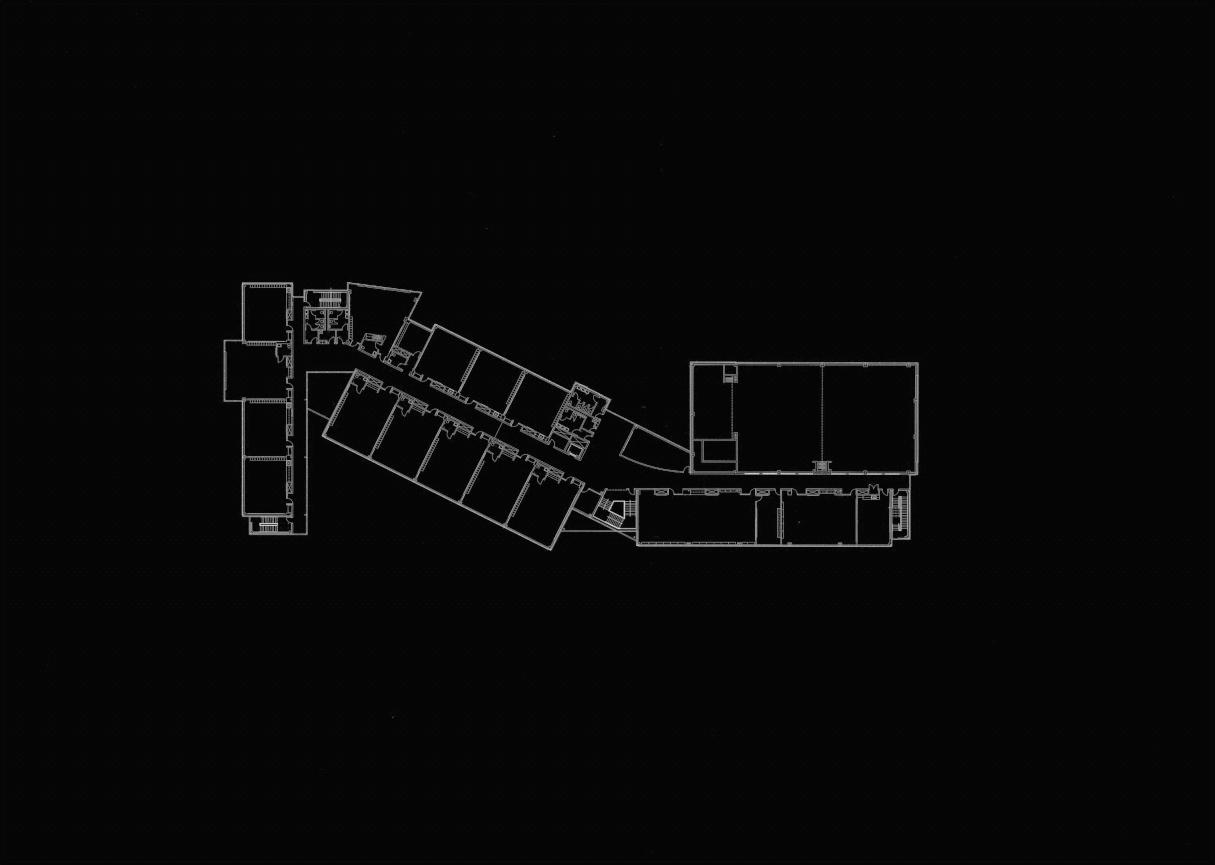 10”Reinforced Masonry Walls
goals				BIM				schedule				site				packages				 renovation				 results
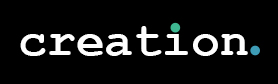 Multipurpose Room
Fixtures
15 (6) 54W T5HO
Philips Day-Brite Fluorescent Gym Luminaire
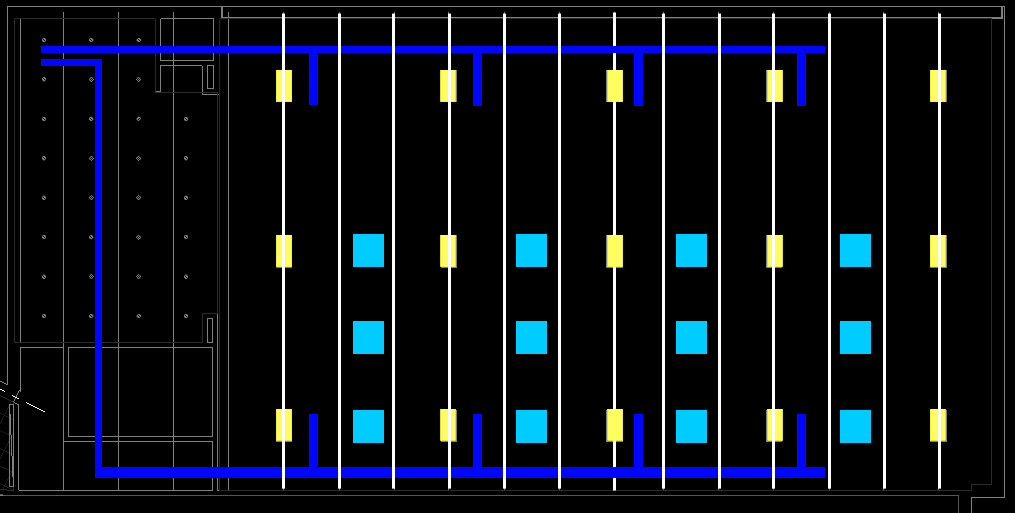 create a flexible space for the school and community.
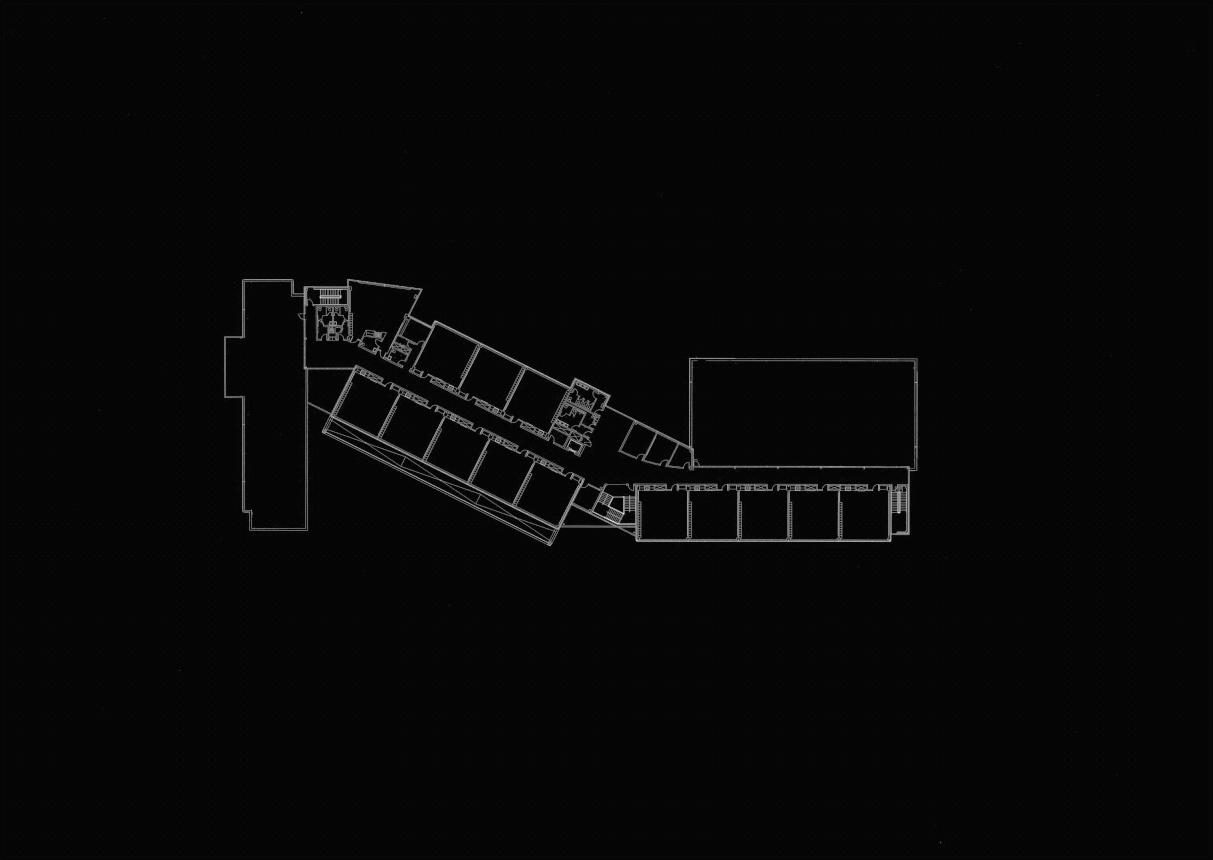 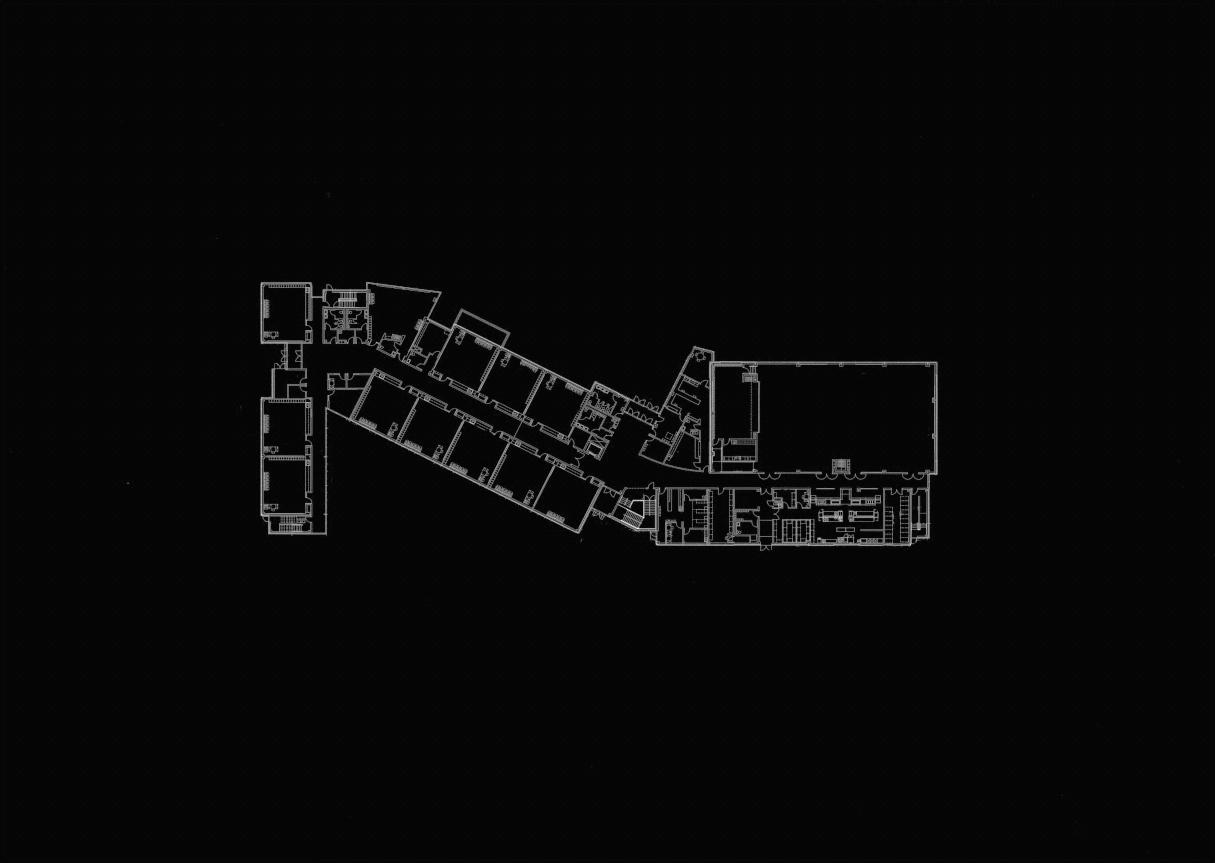 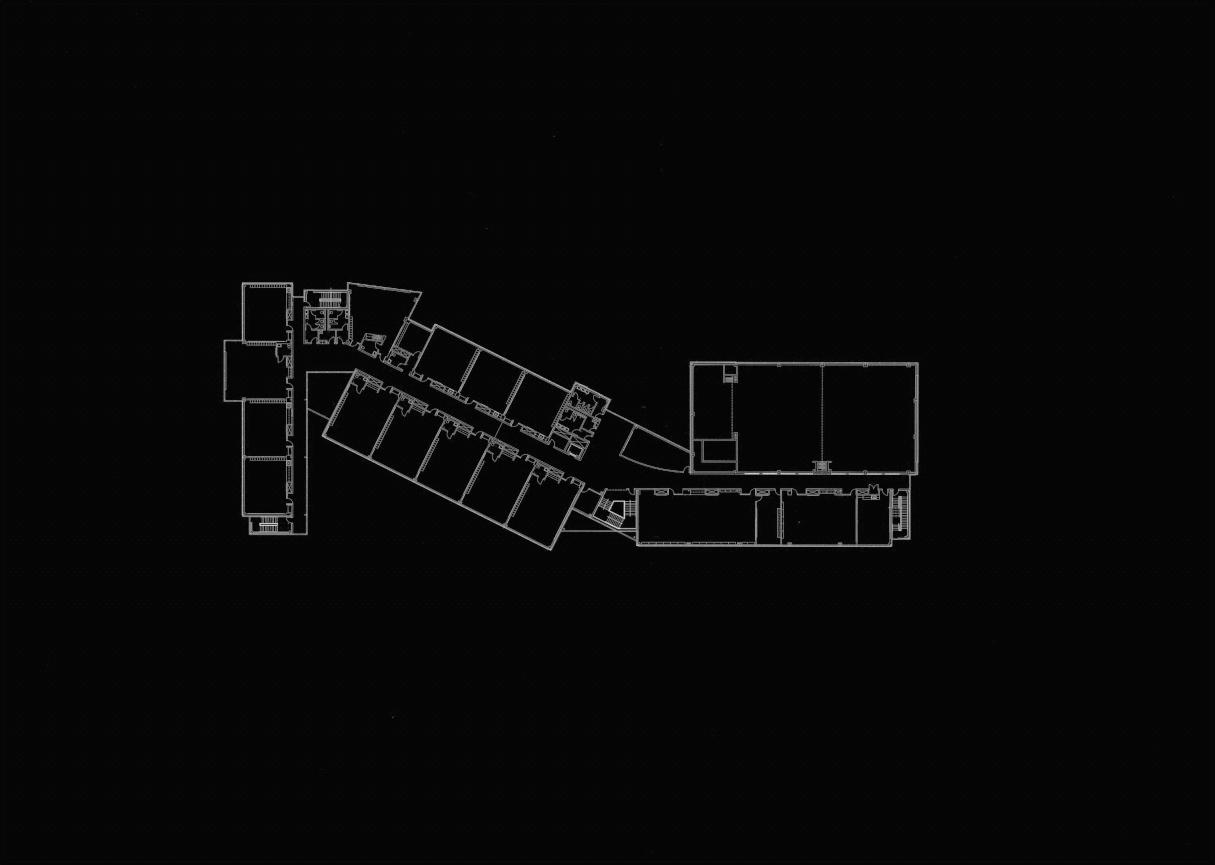 goals				BIM				schedule				site				packages				 renovation				 results
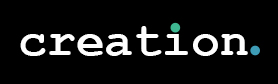 Multipurpose Room
Useful Daylight Illuminance
(500 lux and greater)
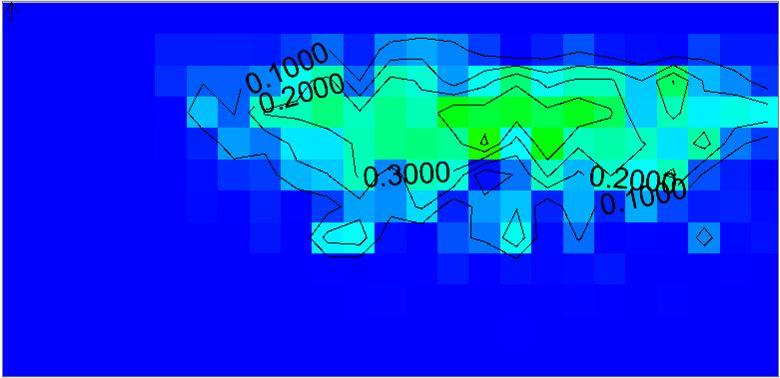 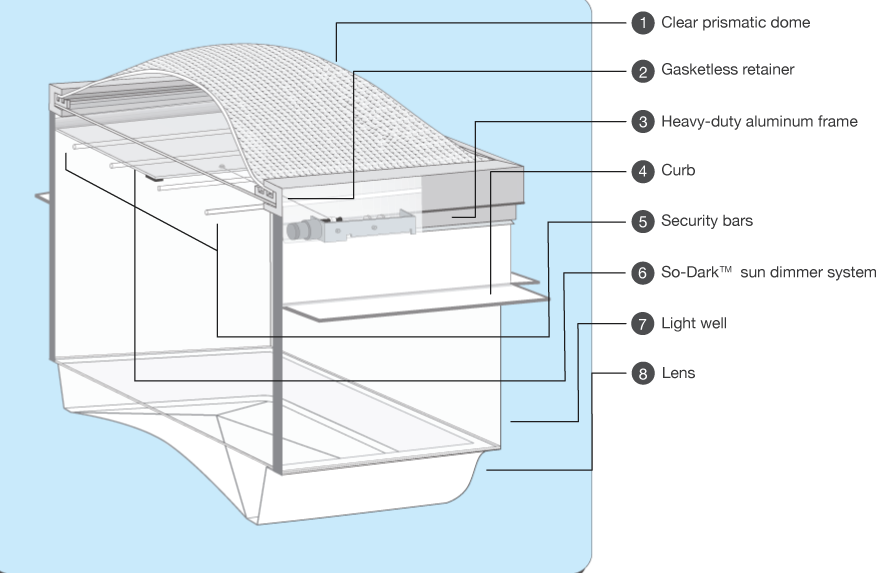 Passive Daylighting System
paired with
So-Dark Motorized Shade Screen

By Daylighting Systems, Inc.
Stage
Without Skylights
create a flexible space for the school and community.
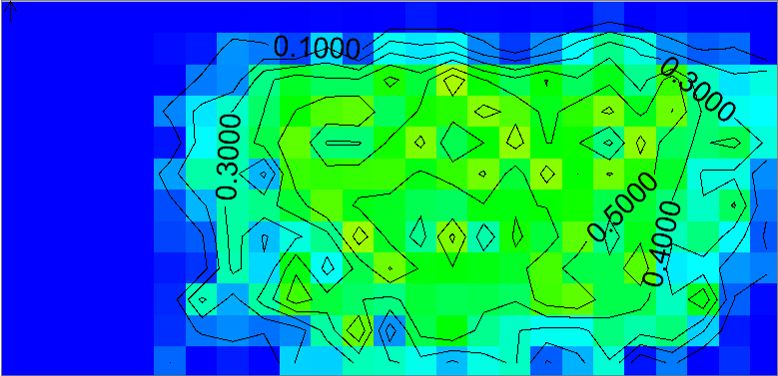 With Skylights
Stage
4’x4’ with 2.5’ light well
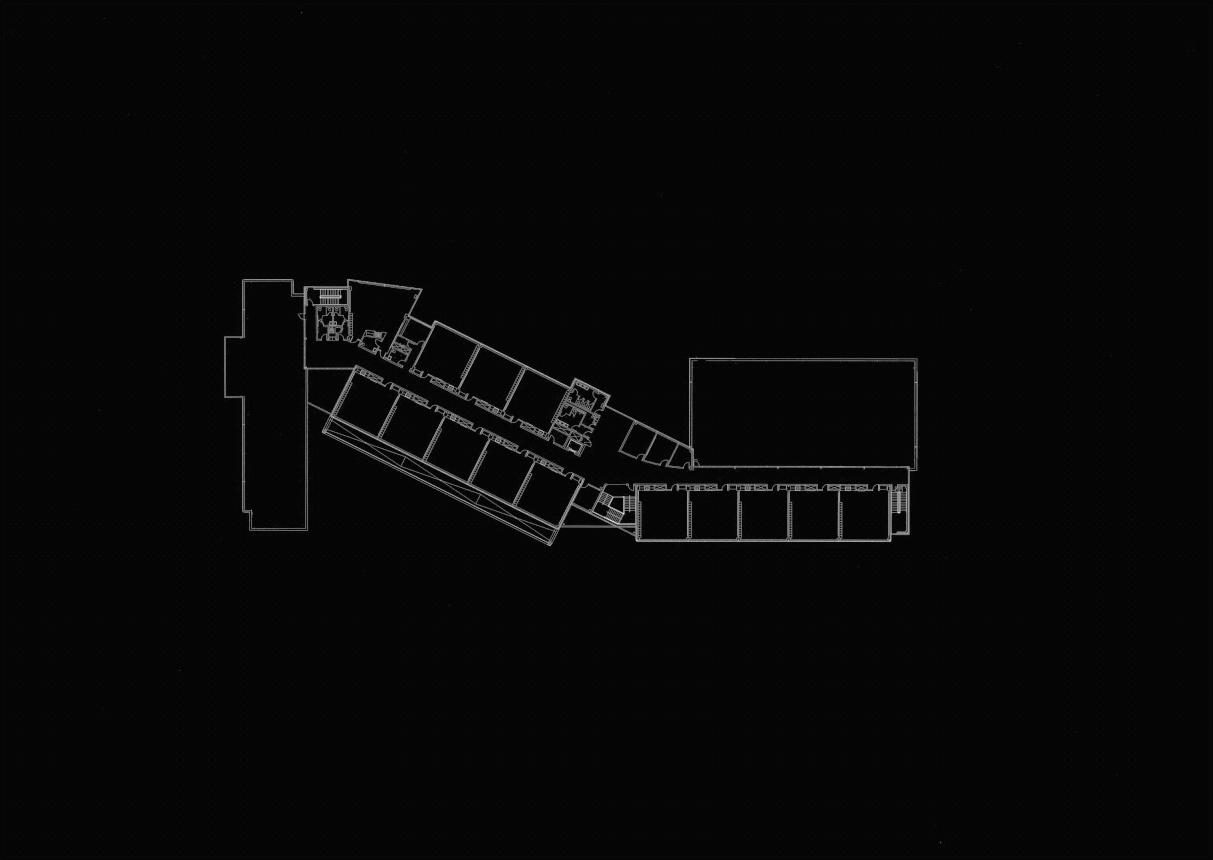 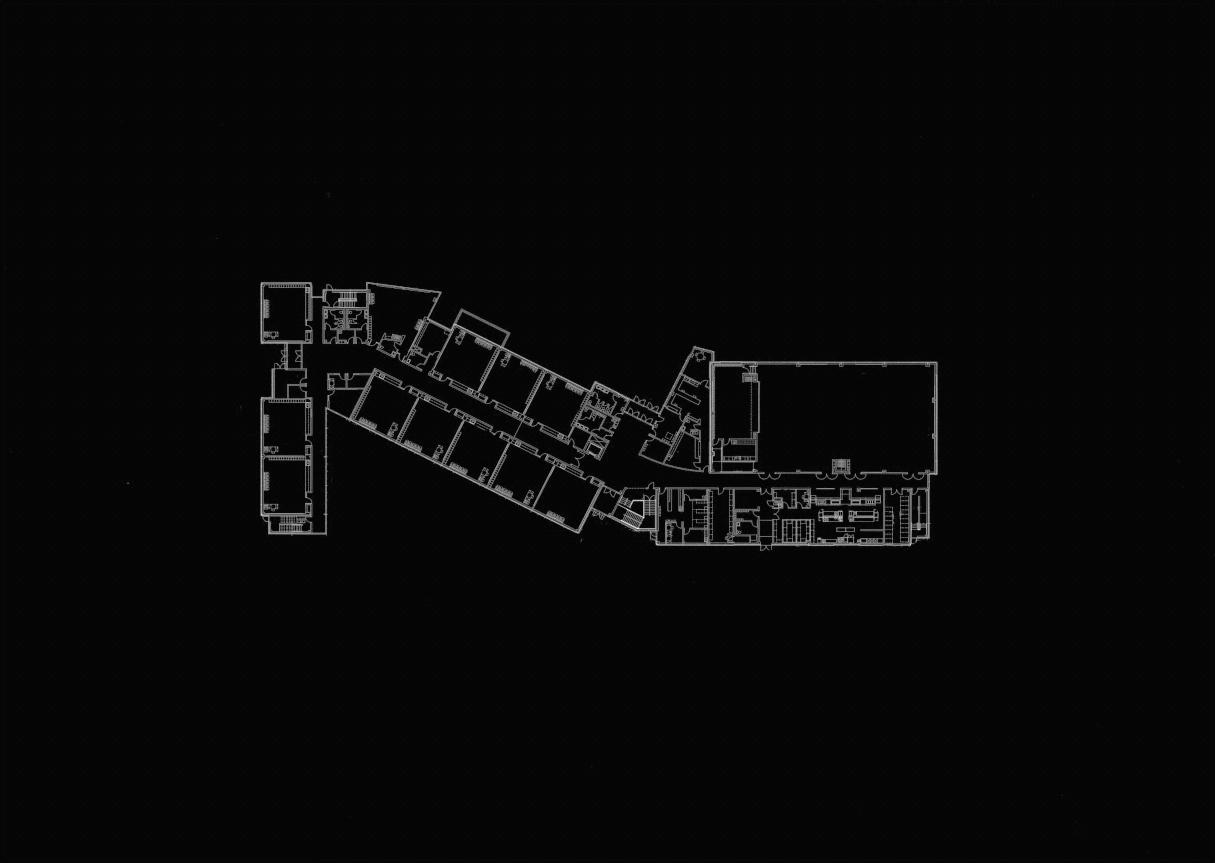 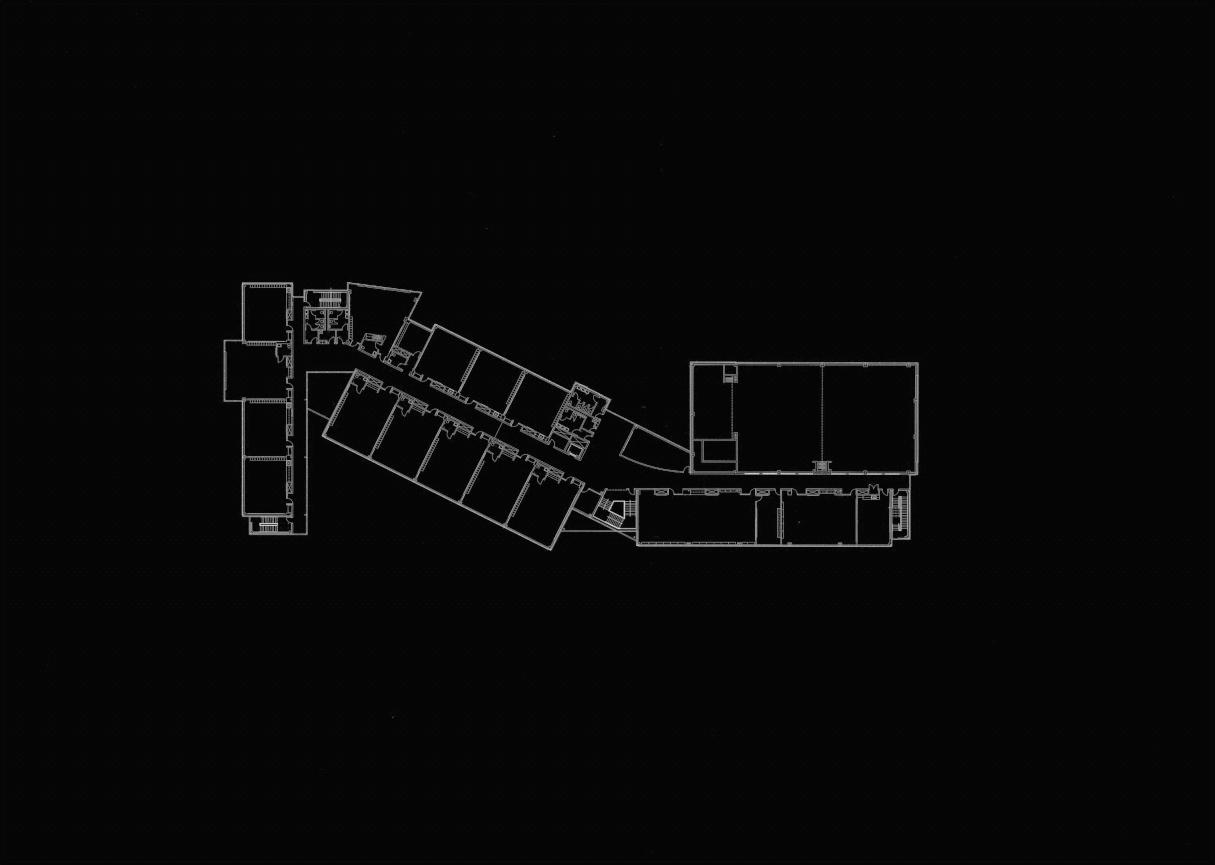 Energy Savings per Year = 1,791 kWh
goals				BIM				schedule				site				packages				 renovation				 results
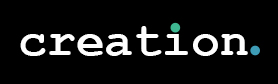 Pool & Clinic Renovation
create a recreational building to encourage healthy living and community involvement
[Speaker Notes: Due to site constraints we chose to renovate the existing elementary school, demolish half of it and renovate the rest for the clinic. We did this to keep maximum outdoor space 

Design Considerations that we will consider:
-extreme thermal loads
-create a badass place that people in the community want to go to and are proud of
-large roof spans
-specific indoor pool requirements]
goals				BIM				schedule				site				packages				 renovation				 results
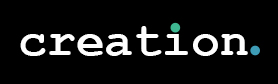 Pool & Clinic Renovation
CONSTRUCTABILITY
Scheduling & Phasing
Site Logistics
Budget
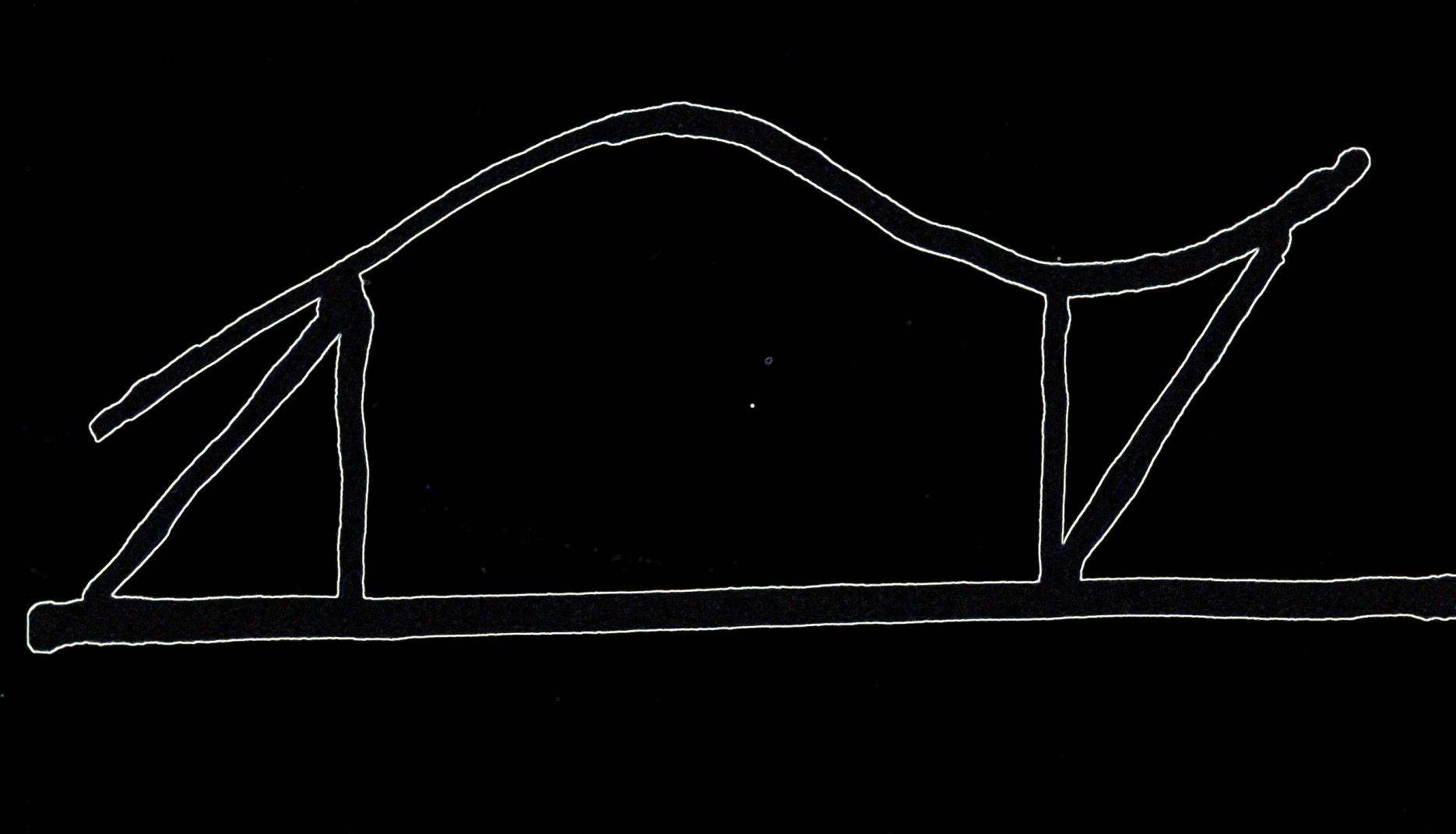 create a recreational building to encourage healthy living and community involvement
DESIGN CONSIDERATIONS
Humidity
Energy Savings
Large roof span
Lighting fixtures
goals				BIM				schedule				site				packages				 renovation				 results
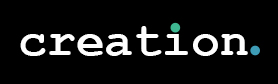 Pool & Clinic Renovation
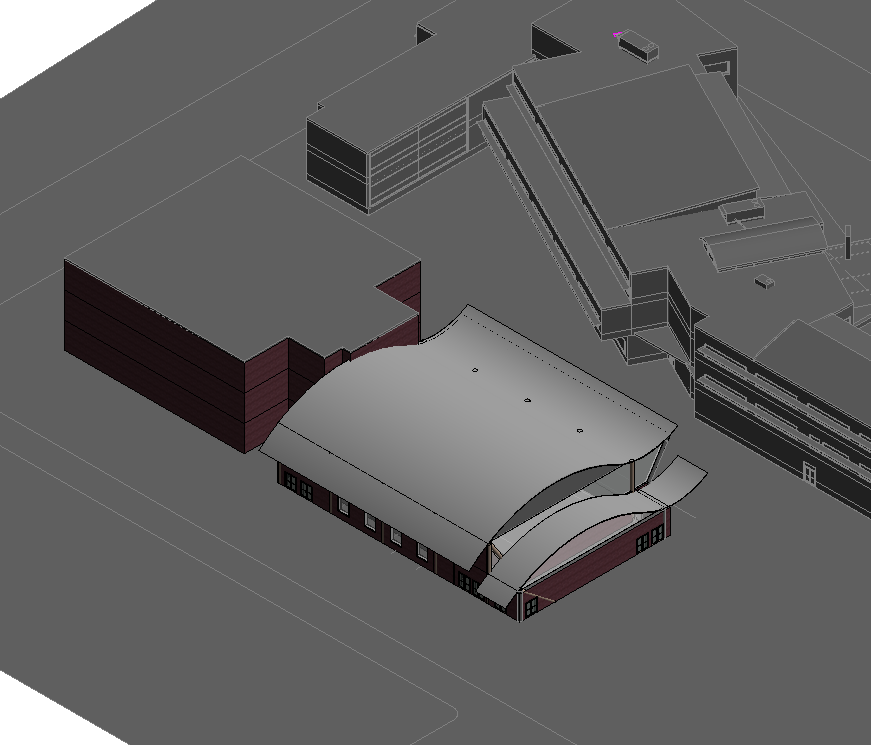 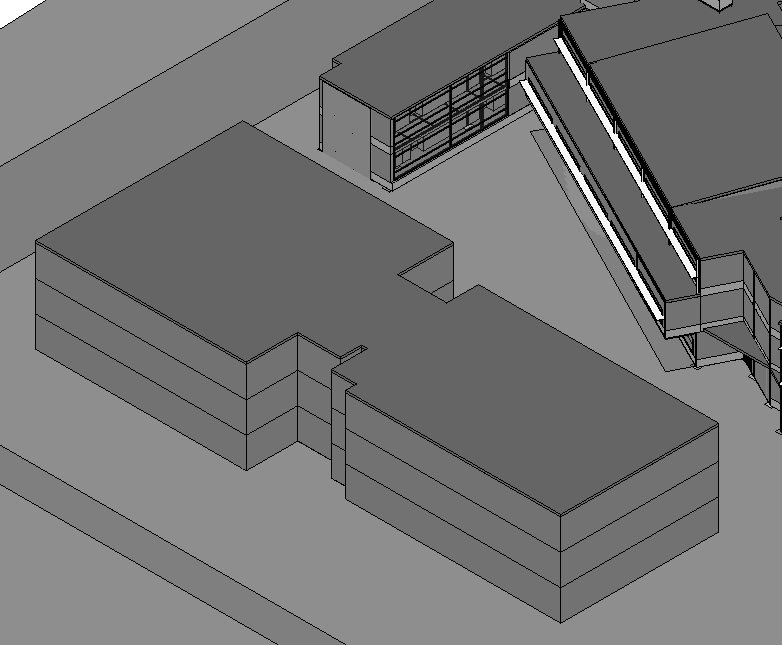 create a recreational building to encourage healthy living and community involvement
goals				BIM				schedule				site				packages				 renovation				 results
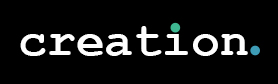 Pool & Clinic Renovation
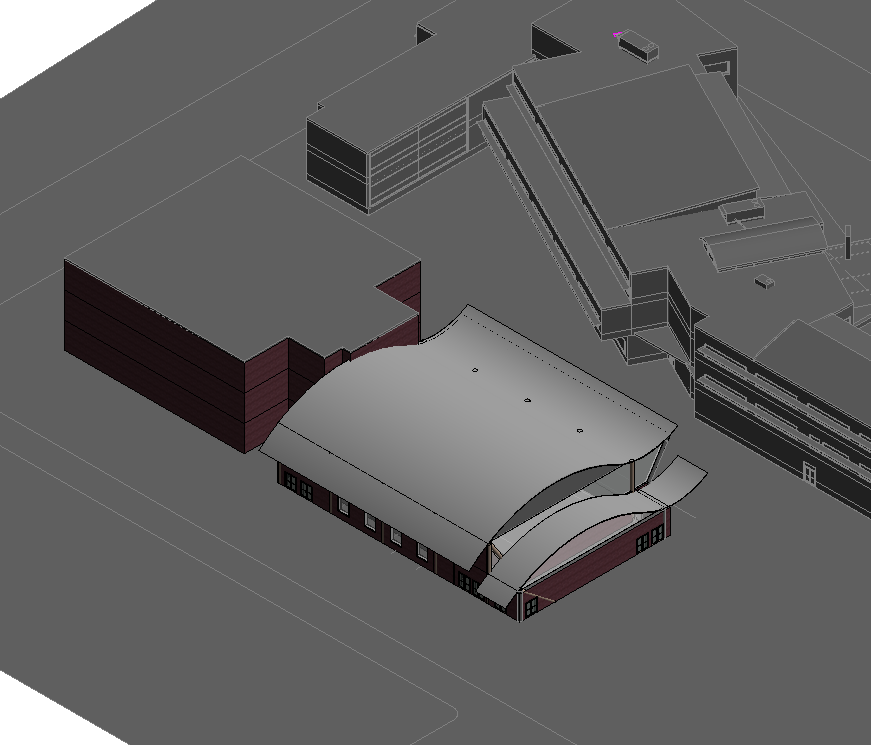 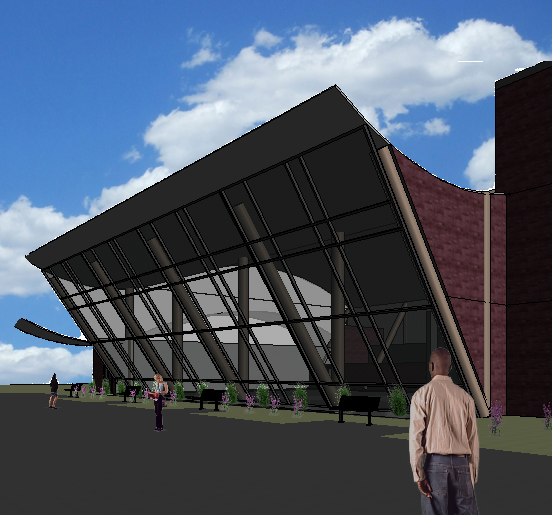 create a recreational building to encourage healthy living and community involvement
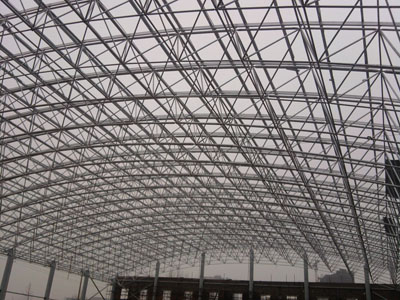 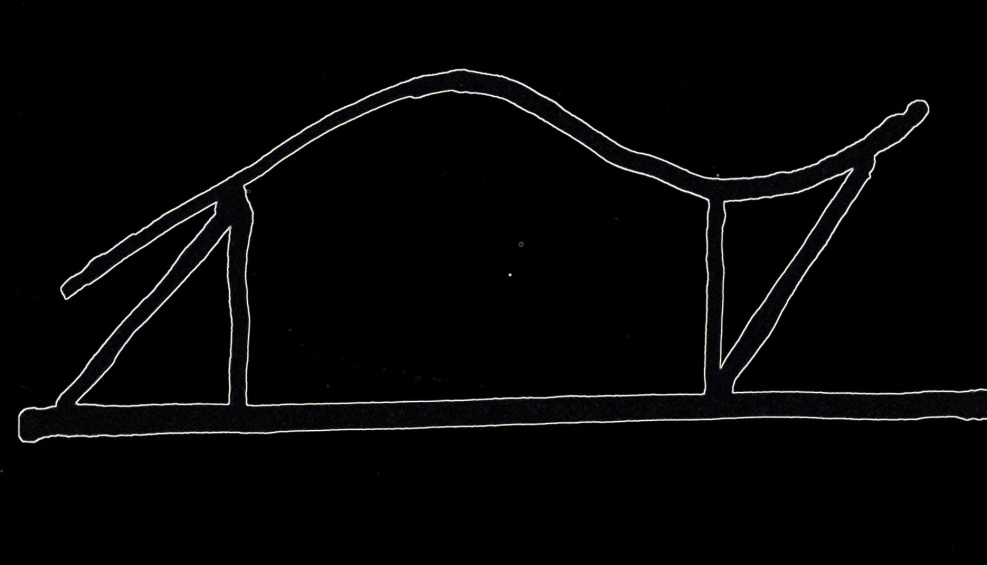 Northwest corner
goals				BIM				schedule				site				packages				 renovation				 results
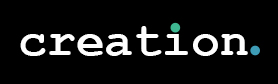 Fixture Considerations
High Bay Fixtures
Water tight fixtures
Complete lifecycle cost analysis
Pool & Clinic Renovation
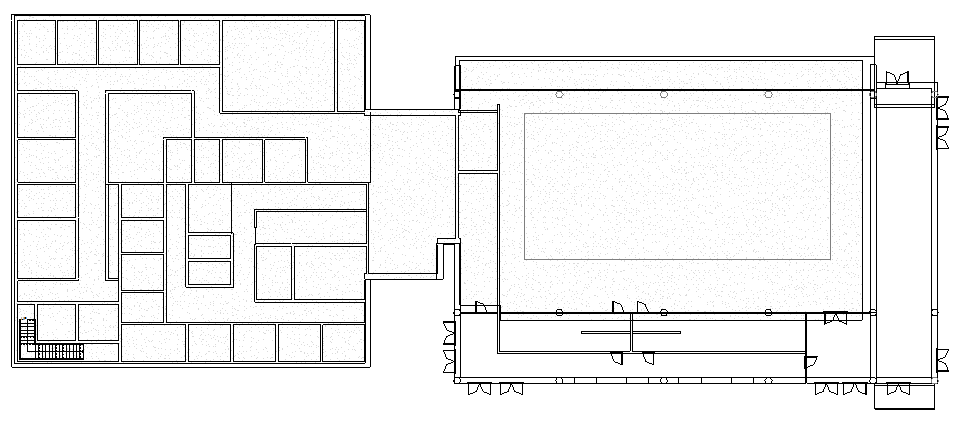 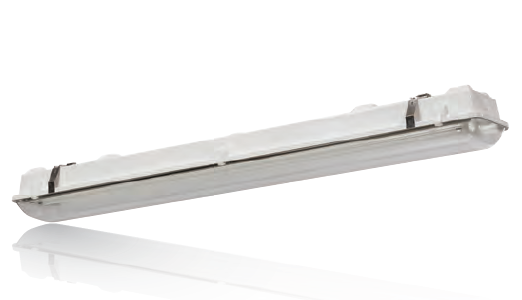 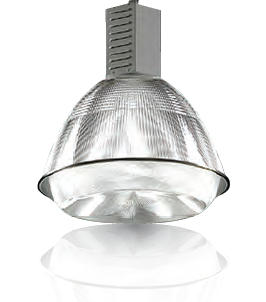 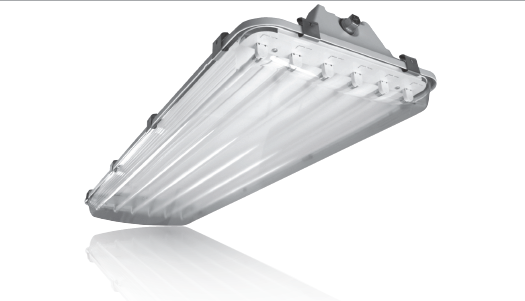 create a recreational building to encourage healthy living and community involvement
Show new floor plan
goals				BIM				schedule				site				packages				 renovation				 results
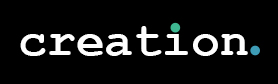 LEED Certification
Currently 51 points for LEED Silver
Lighting Power Density
Interior: about 46,000 W/SF
44.8% below ASHRAE Standard 90.1 Requirements
*Does not include specialty lighting spaces (Library & Atrium)
Team Goal: To create an innovative, high-performance environment in a way that stimulates involvement in both education & the community.
Operability
Decreased maintenance of green roof
Less maintenance of geothermal mechanical system
Floor to Floor Height Reduction Savings
Façade: 6775 square feet, $182,000
Structural Steel: 762 LF, 38100 lbs, $50,000
Air Volume: 660,000 CF
Energy Use Intensity savings
Reduced the building energy use intensity by 22 kBTU/ft^2-yr through enclosure design and system selection
goals				BIM				schedule				site				packages				 renovation				 results
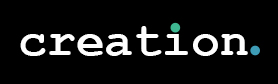 Building Systems
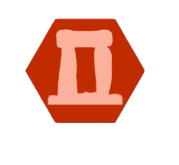 Structural Systems
Lighting/Electrical Systems
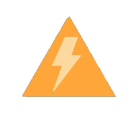 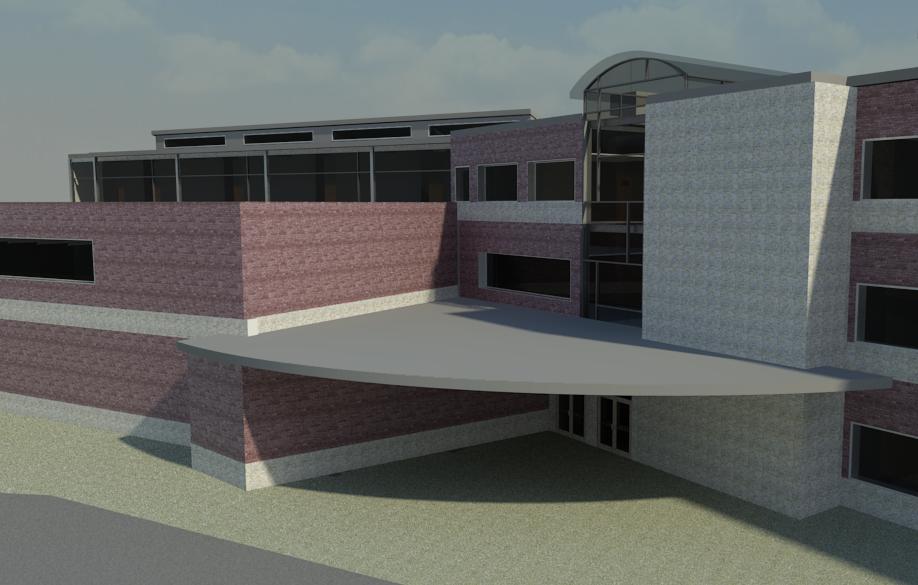 Public Spaces all on Building Management System
Emergency fixtures will also serve as normal power and default to emergency when necessary.
277/480V Lighting Panels, 120/208V Electrical Panels
Interior building transformer and generator
On site High Voltage transformer; secondary
Overhead power lines supply building
Structural steel frame, typical classroom 28x30
W10 and W12 columns spliced at 3rd floor
W14 girders and W12 beams, W8 girders in corridors
Braced frames and reinforced masonry shear walls
Composite metal deck
Mechanical Systems
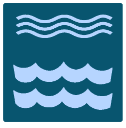 Ground Source Heat Pump System
5 Dedicated Outdoor Air Units serving 5 zones
Outdoor air units take the majority of the sensible and latent loads
Ventilation and Terminal Unit split system
Heat Pumps range in size from 3/4 – 3 tons
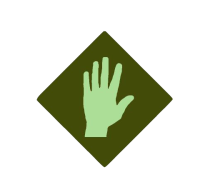 Construction
Multiple Prime with Construction Management Agency
Proposed CM @ Risk w/ Design Assist Subs
Construction Budget: $18,00,000
15 Month Schedule
Rammed Aggregate Piers
goals				BIM				schedule				site				packages				 renovation				 results
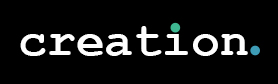 Images taken from:
axislighting.com
daylighting.com
lightolier.com
ledalite.com
pinnacle-ltg.com
Lithonia.com
acoustimac.com